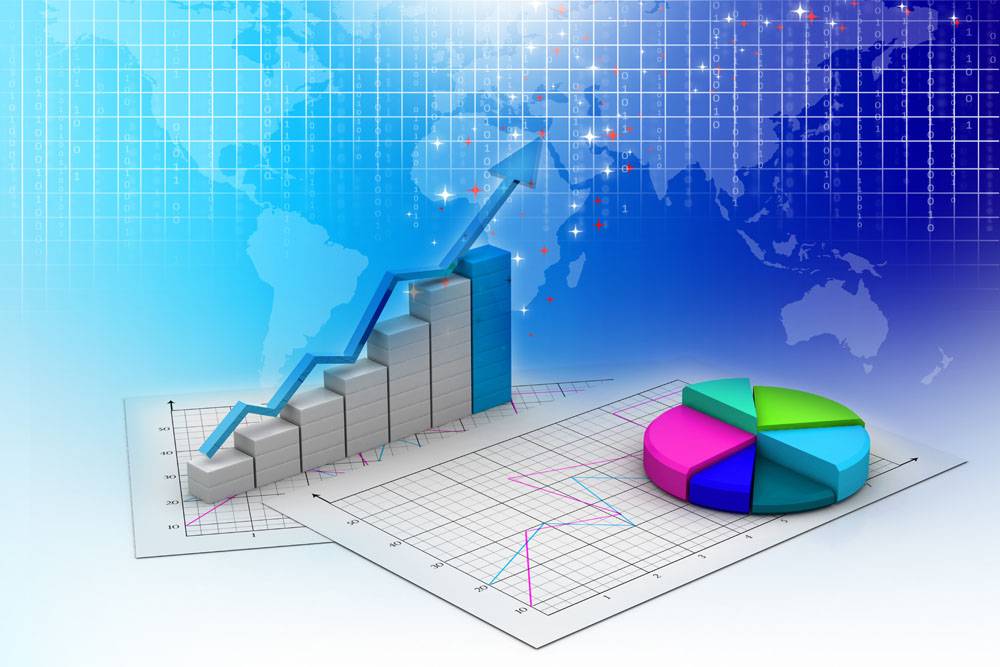 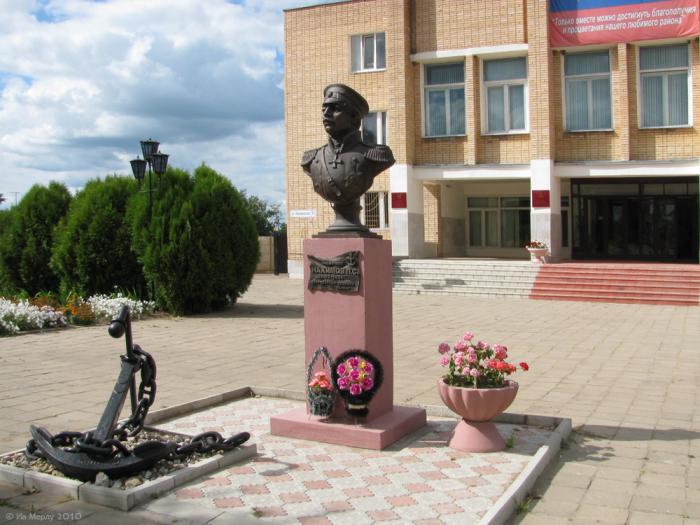 БЮДЖЕТ   
ДЛЯ   ГРАЖДАН
к    ПРОЕКТУ решения   от            № 
 «Об исполнении  бюджета 
муниципального образования 
 «Холм-Жирковский район» 
Смоленской области 
за 2022 год»
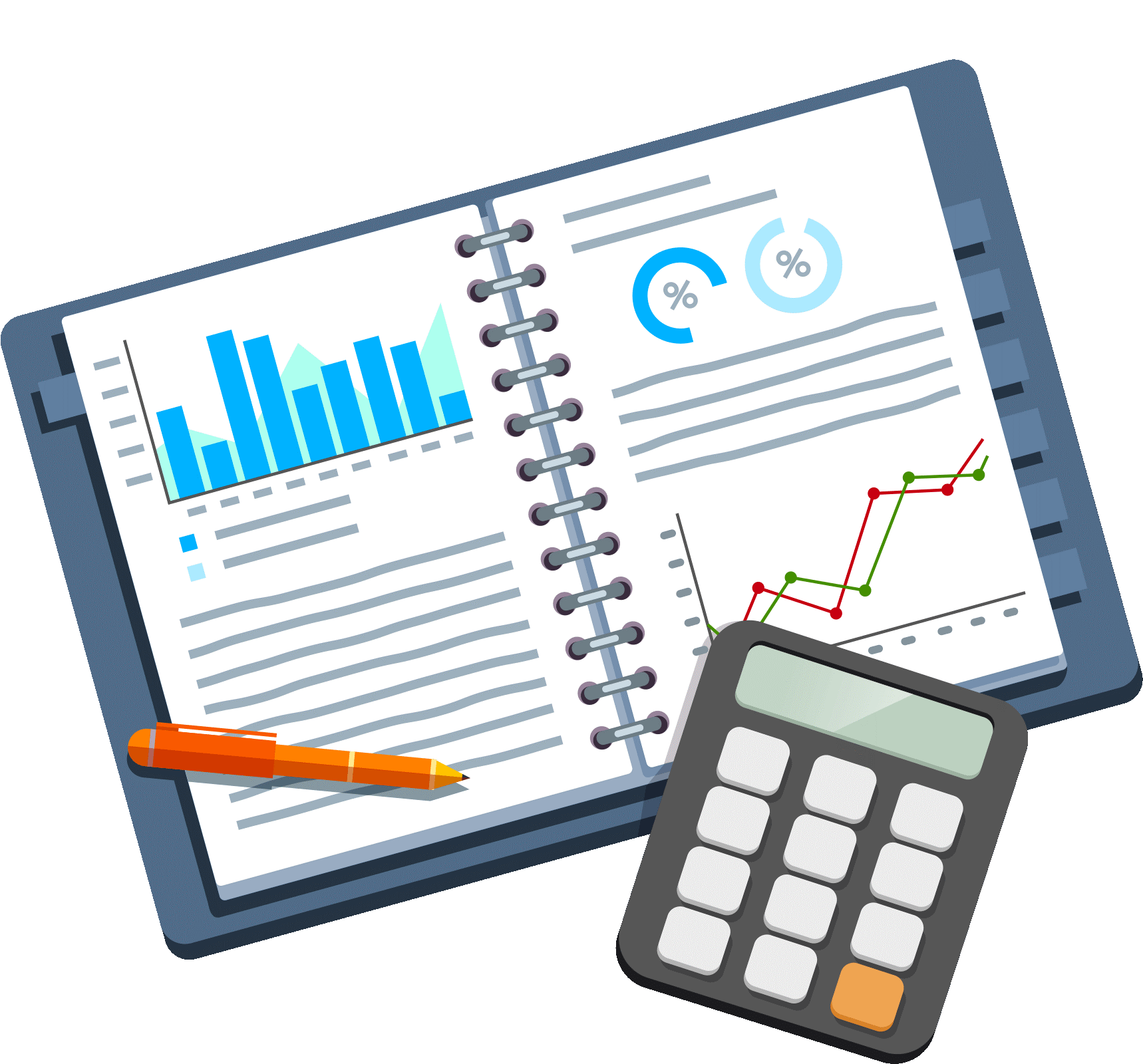 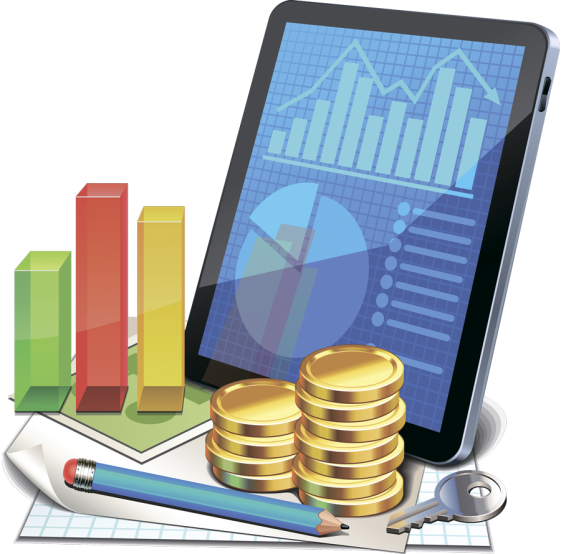 БЮДЖЕТ   ДЛЯ     ГРАЖДАН  ЗА 2022 ГОД
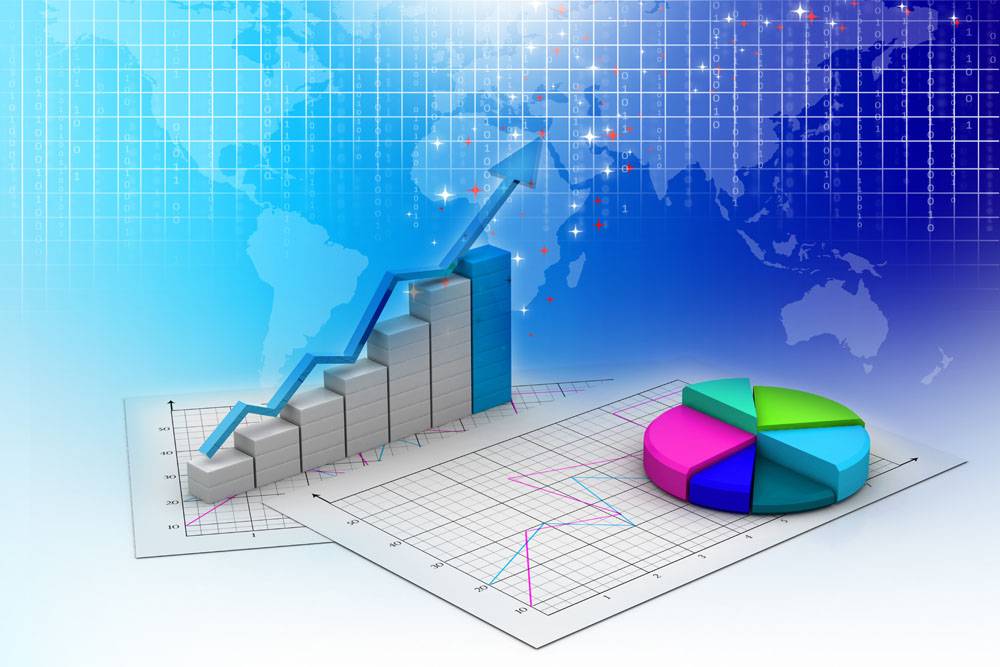 МУНИЦИПАЛЬНОЕ  ОБРАЗОВАНИЕ  «ХОЛМ-ЖИРКОВСКИЙ РАЙОН»
Общая площадь 
2 033,4 кв.км
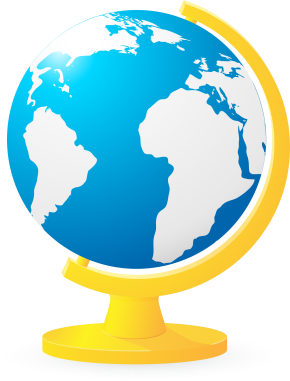 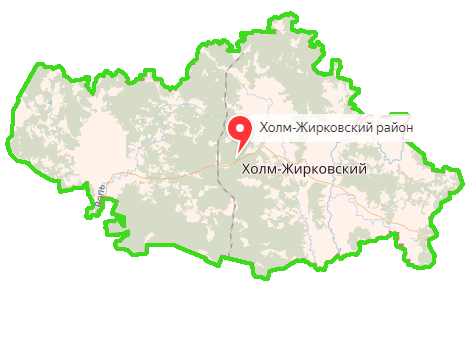 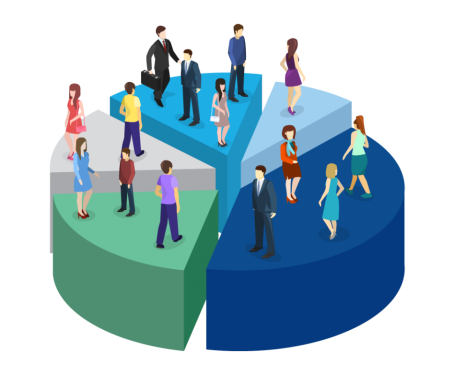 Численность население за 2022 г.
8 471 человек
БЮДЖЕТ   ДЛЯ     ГРАЖДАН  ЗА 2022 ГОД
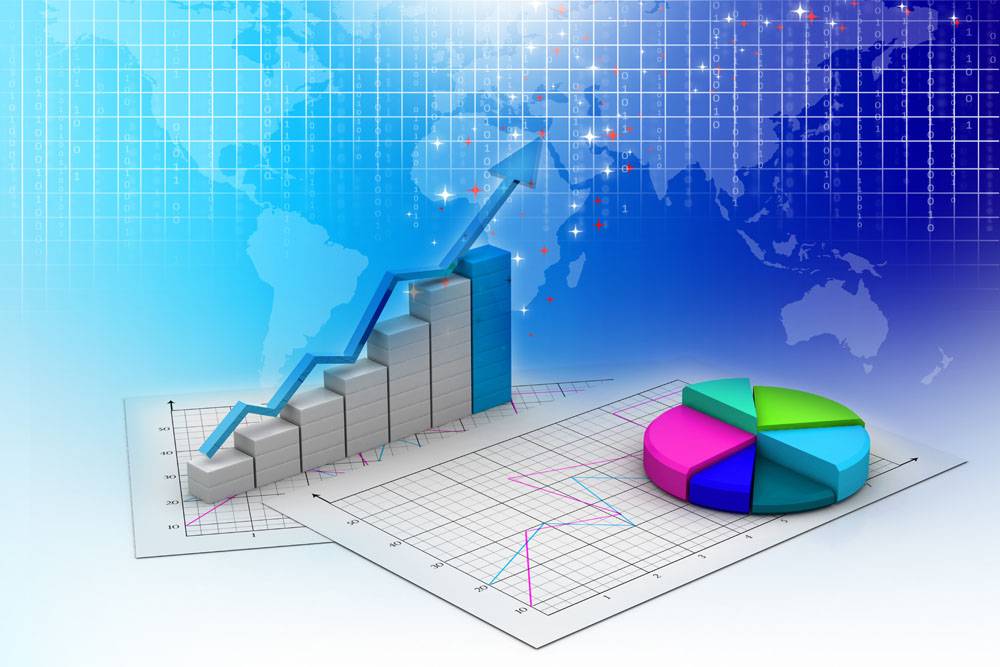 ПОКАЗАТЕЛИ  СОЦИАЛЬНО-ЭКОНОМИЧЕСКОГО  РАЗВИТИЯ
ХОЛМ-ЖИРКОВСКОГО РАЙОНА
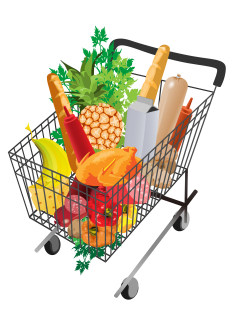 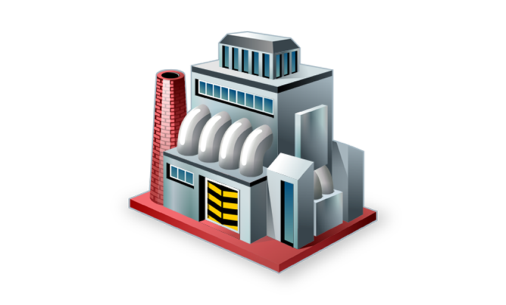 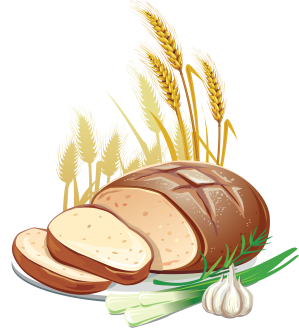 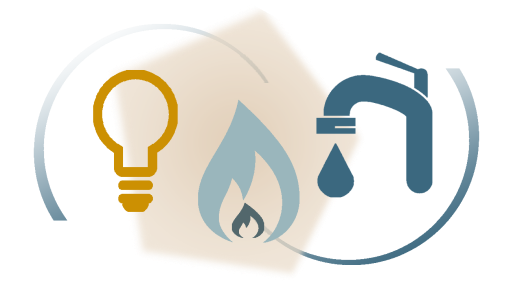 БЮДЖЕТ   ДЛЯ     ГРАЖДАН  ЗА 2022 ГОД
ПОКАЗАТЕЛИ  СОЦИАЛЬНО-ЭКОНОМИЧЕСКОГО  РАЗВИТИЯ
ХОЛМ-ЖИРКОВСКОГО РАЙОНА
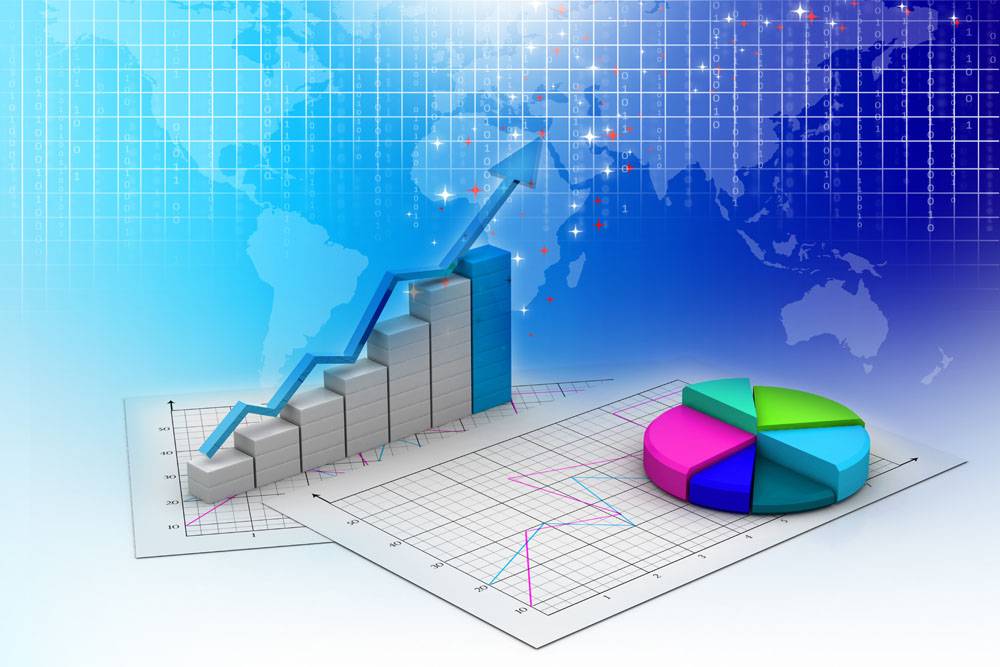 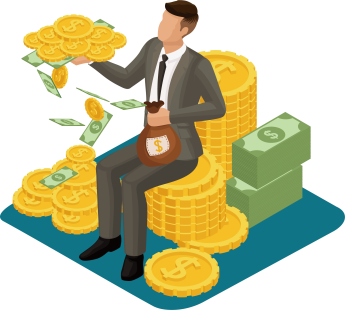 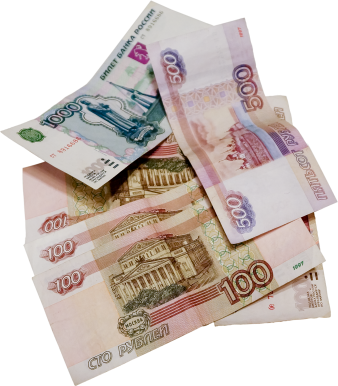 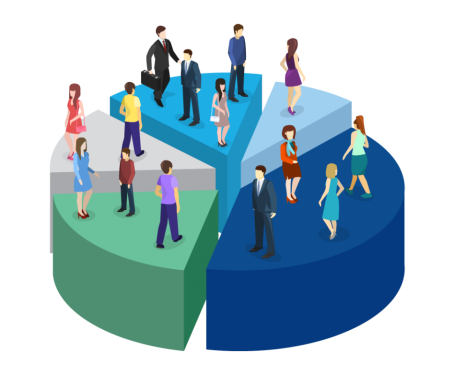 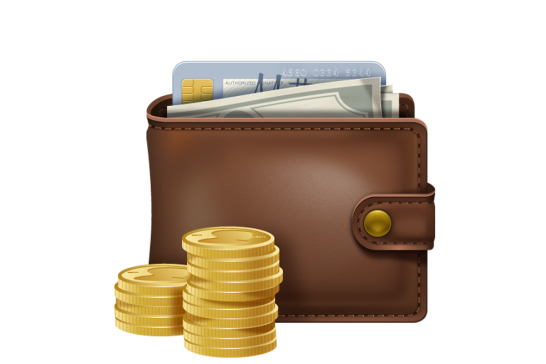 БЮДЖЕТ   ДЛЯ     ГРАЖДАН  ЗА 2022 ГОД
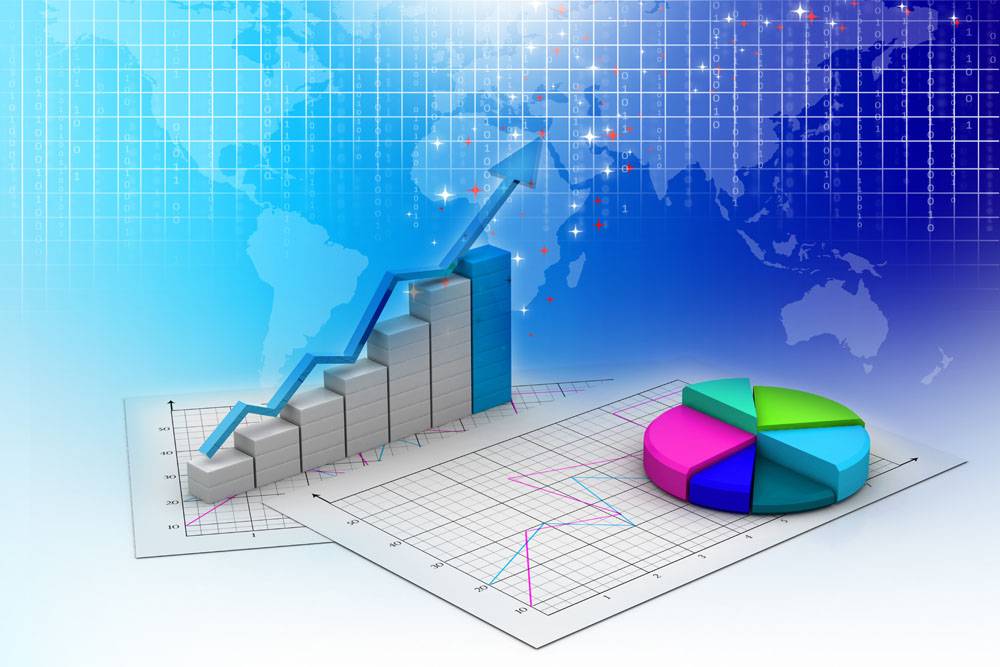 КРУПНЫЕ   ПРЕДПРИЯТИЯ  ХОЛМ-ЖИРКОВСКОГО  РАЙОНА В 2022 ГОДУ
5
БЮДЖЕТ   ДЛЯ     ГРАЖДАН  ЗА 2022 ГОД
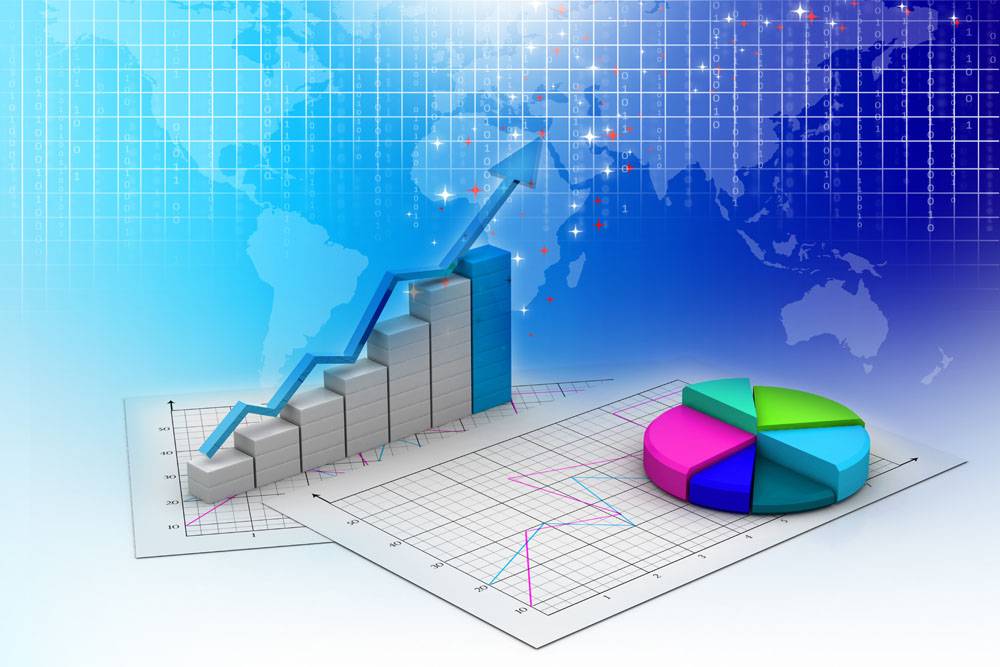 КРУПНЫЕ   ПРЕДПРИЯТИЯ  ХОЛМ-ЖИРКОВСКОГО РАЙОНА  В 2022 ГОДУ
Инициативная группа жителей Холм-Жирковского района совместно с градострообразующим предприятием Холм-Жирковского района -  Холм-Жирковским ЛПУ МГ отремонтировала родник перед деревней Городня,  водой которого пользуются жители близлежащих населенных пунктов Холм-Жирковского района.
До…
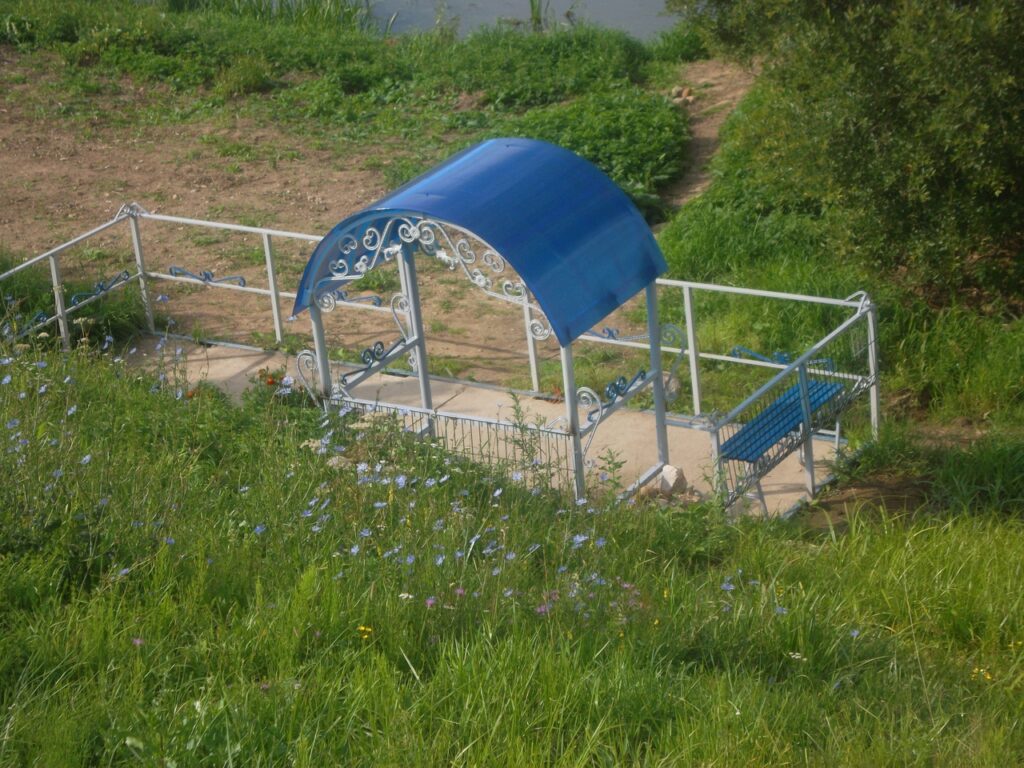 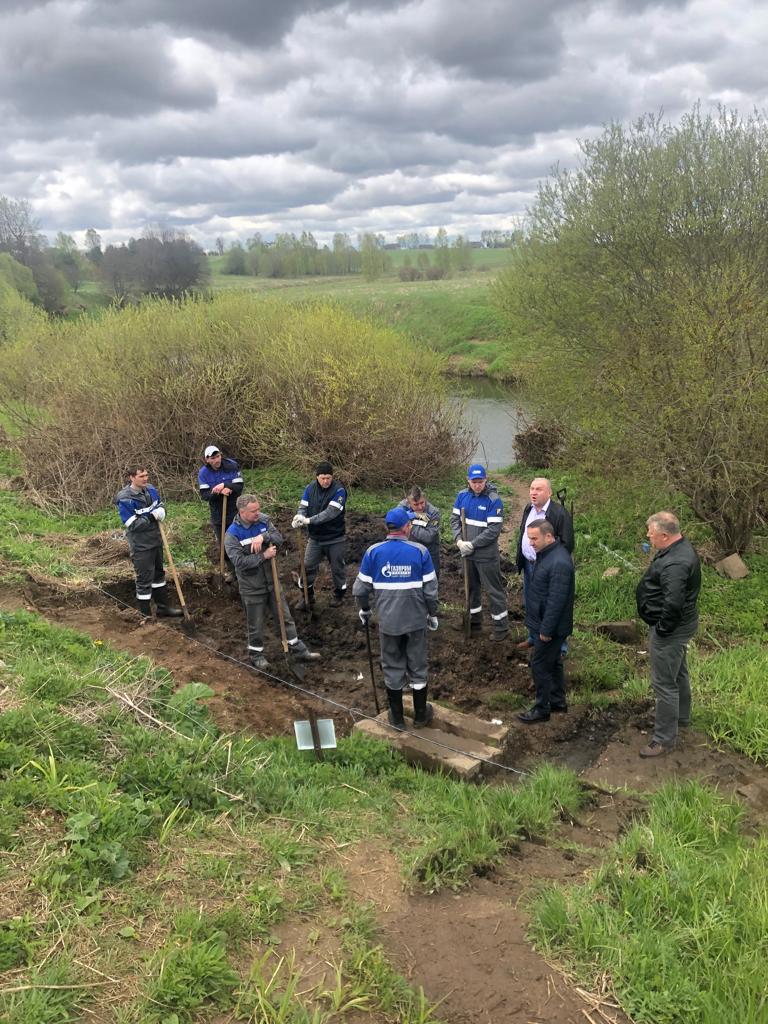 …После
БЮДЖЕТ   ДЛЯ     ГРАЖДАН  ЗА 2022 ГОД
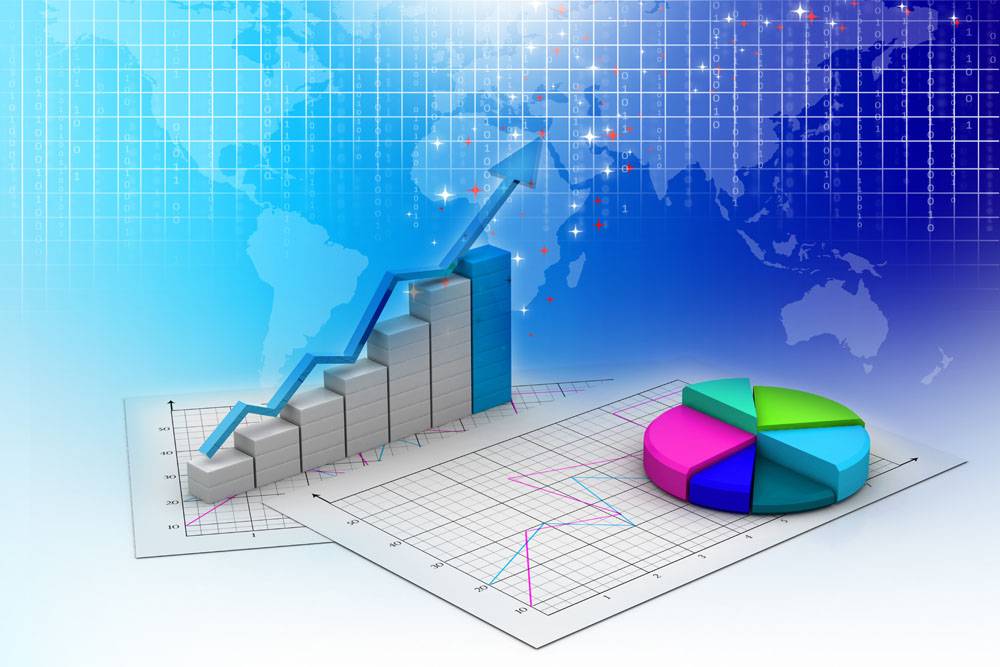 ЗНАЧИМЫЕ  ПРОЕКТЫ В ХОЛМ-ЖИРКОВСКОМ РАЙОНЕ     В 2022 ГОДУ
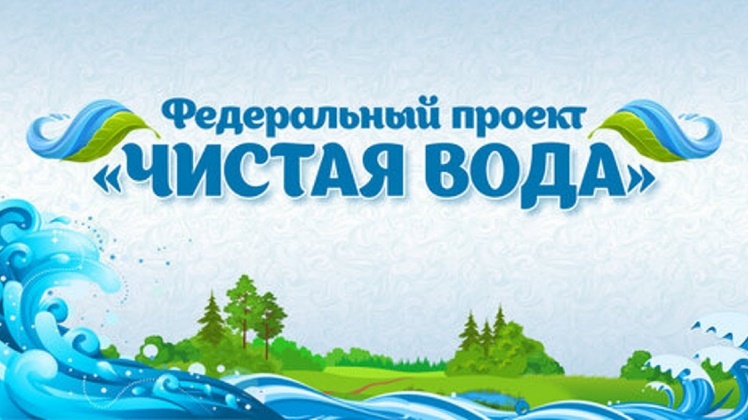 2022 год (факт)
20 226,3 тыс. руб.,в  том числе
Федеральный бюджет –
19 619,5 тыс. руб.
Областной бюджет – 
606,6 тыс. руб.
Местный бюджет –
 0,2 тыс. рублей.
2023 год (план)
36 082,5 тыс. руб.,в  том числе
Федеральный бюджет –
35 000, 0 тыс. руб.
Областной бюджет – 
1 082,1 тыс. руб.
Местный бюджет –
 0,4 тыс. рублей.
БЮДЖЕТ   ДЛЯ     ГРАЖДАН  ЗА 2022 ГОД
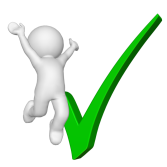 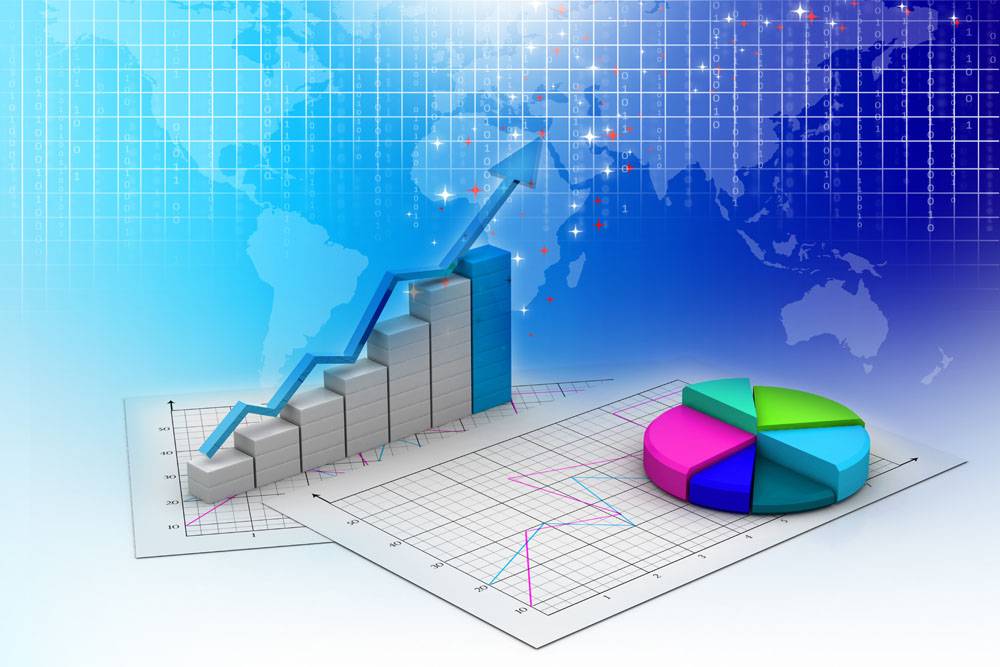 ИТОГИ  НАЛОГОВОЙ  ПОЛИТИКИ
 ХОЛМ-ЖИРКОВСКОГО РАЙОНА   ЗА 2022 ГОД
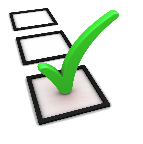 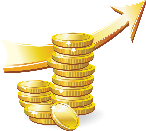 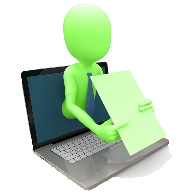 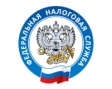 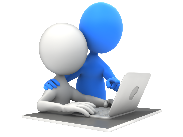 БЮДЖЕТ   ДЛЯ     ГРАЖДАН  ЗА 2022 ГОД
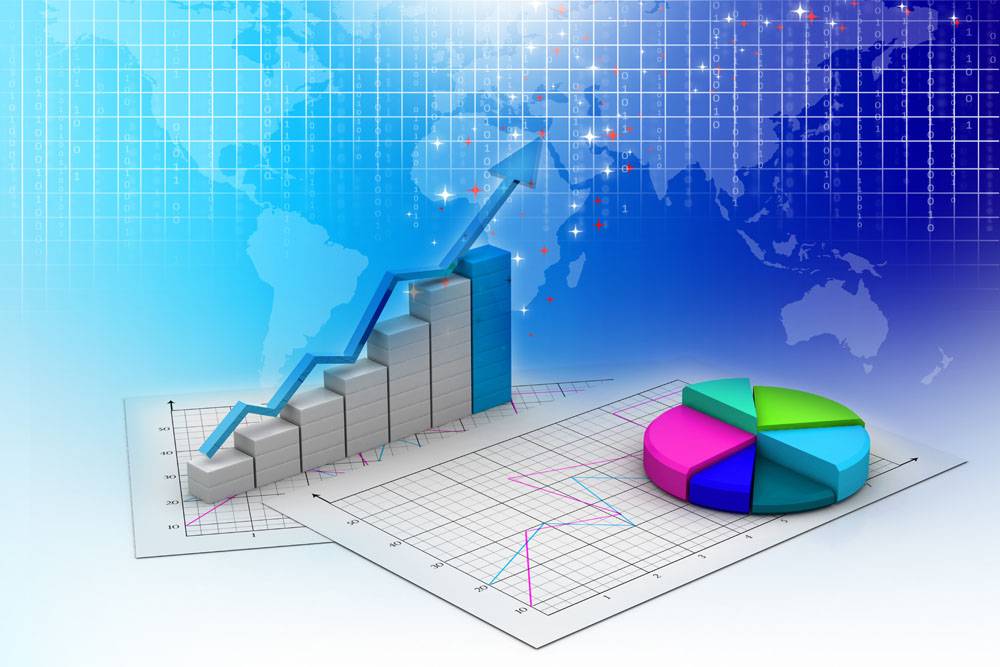 ИТОГИ  БЮДЖЕТНОЙ  ПОЛИТИКИ
 ХОЛМ-ЖИРКОВСКОГО РАЙОНА   ЗА 2022 ГОД
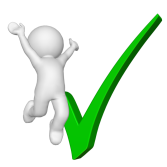 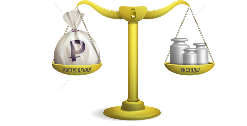 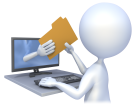 БЮДЖЕТ   ДЛЯ     ГРАЖДАН  ЗА 2022 ГОД
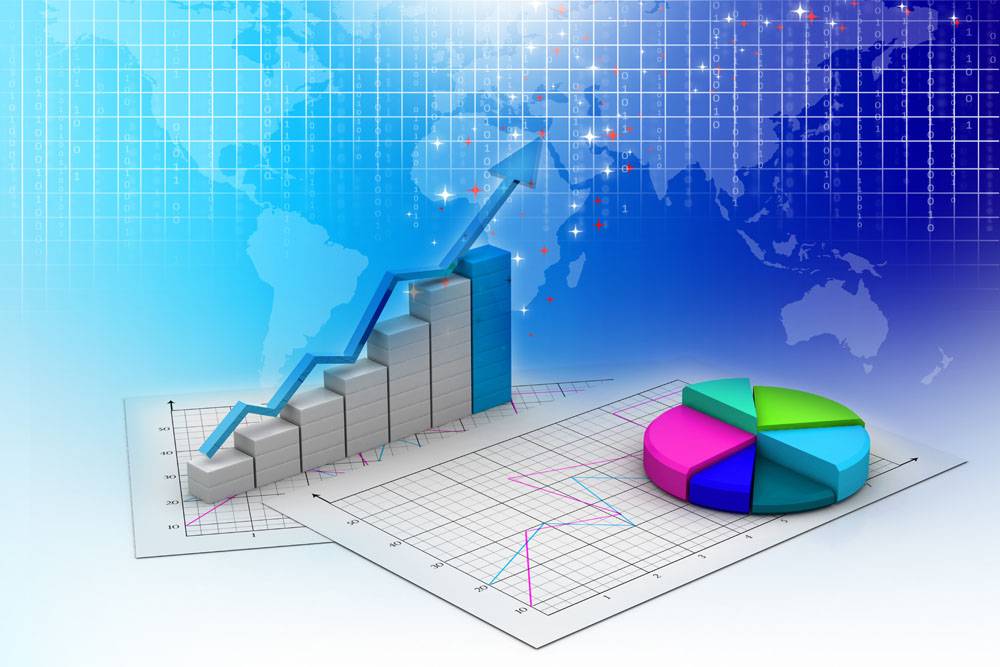 ОСНОВНЫЕ   ПАРАМЕТРЫ  БЮДЖЕТА
тыс. руб.
БЮДЖЕТ   ДЛЯ     ГРАЖДАН  ЗА 2022 ГОД
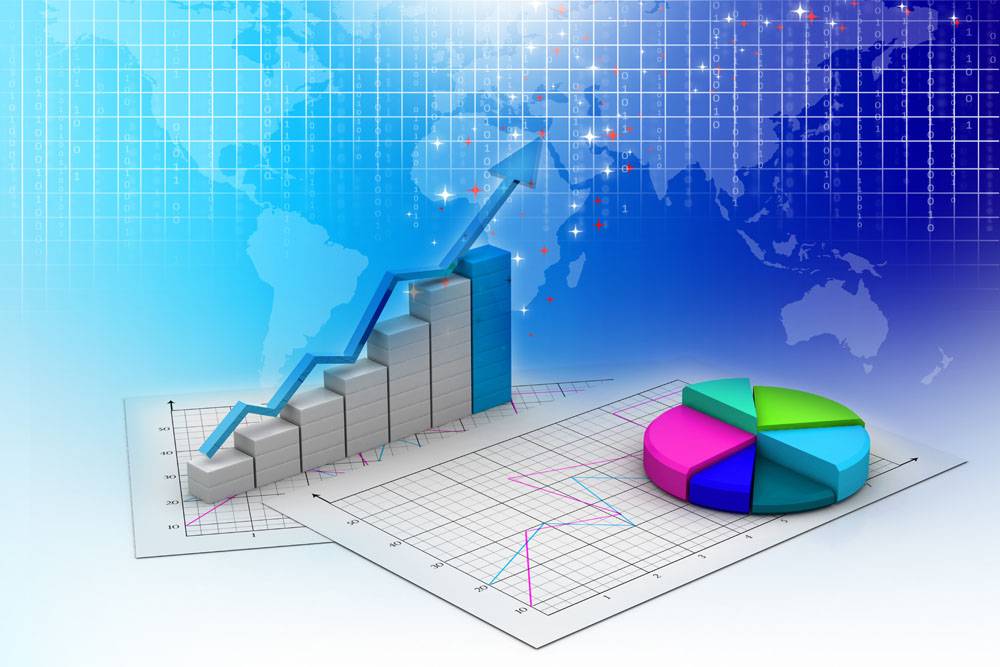 ИСТОЧНИКИ   ФИНАНСИРОВАНИЯ  ДЕФИЦИТА  В 2020-2022 гг
тыс. руб.
Кредиты кредитных организаций
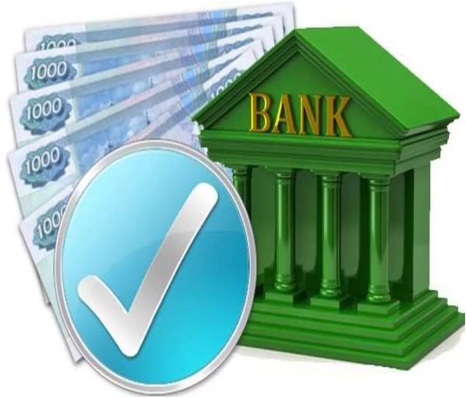 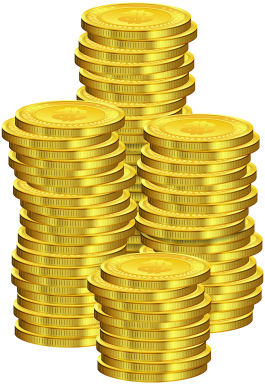 На протяжении 2020-2022 годов  бюджет муниципального образования исполняется с профицитом.
Изменение остатков средств на счетах по учету средств бюджетов
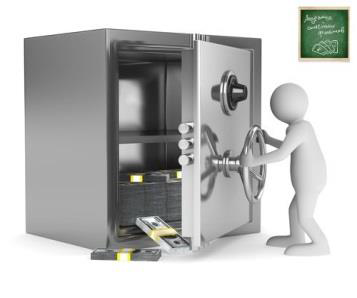 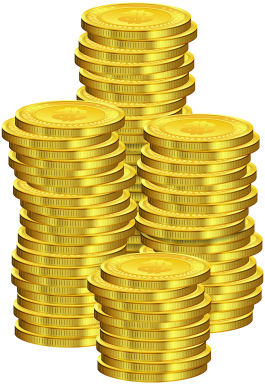 БЮДЖЕТ   ДЛЯ     ГРАЖДАН  ЗА 2022 ГОД
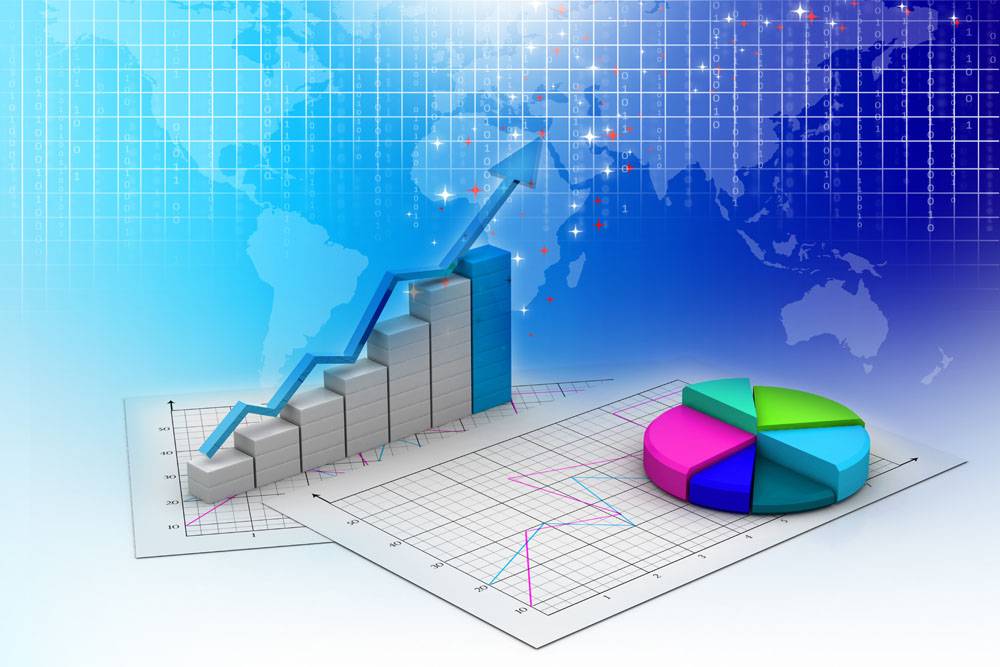 ДИНАМИКА  МУНИЦИПАЛЬНОГО ДОЛГА   В 2020-2022 ГОДАХ
тыс. руб.
В 2022 году расходы на  обслуживание муниципального долга составили  7,3 тыс. рублей
БЮДЖЕТ   ДЛЯ     ГРАЖДАН  ЗА 2022 ГОД
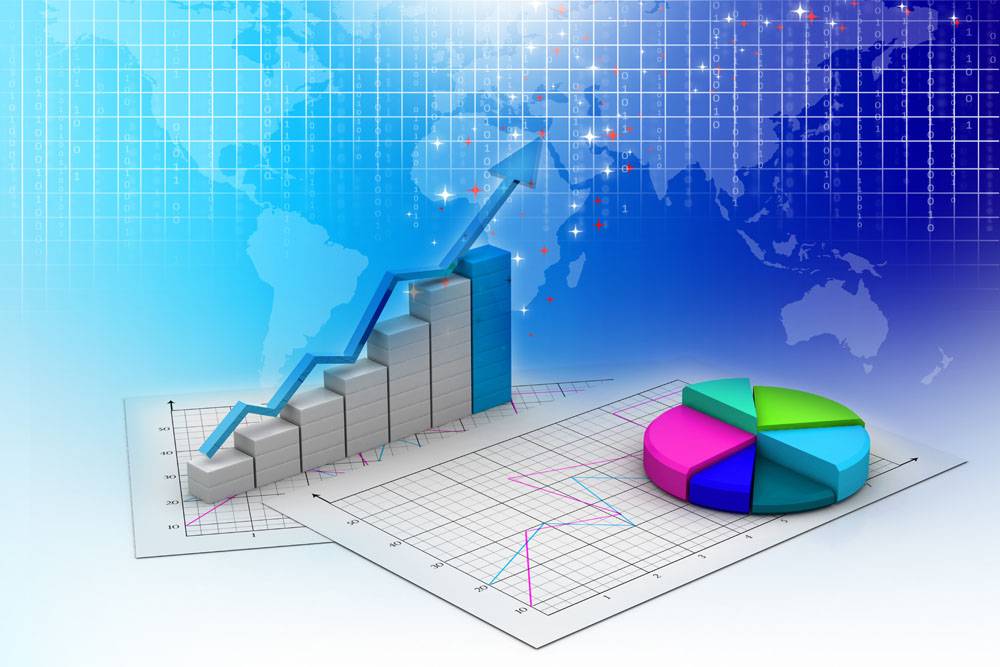 ДОХОДЫ   БЮДЖЕТА
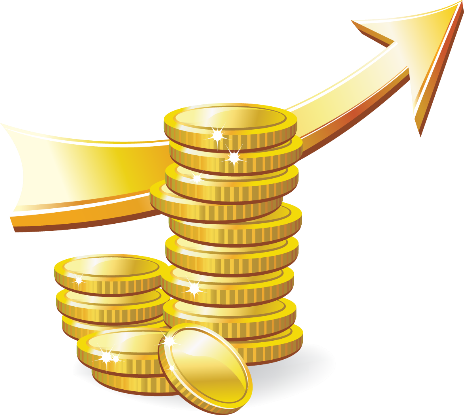 БЮДЖЕТ   ДЛЯ     ГРАЖДАН  ЗА 2022 ГОД
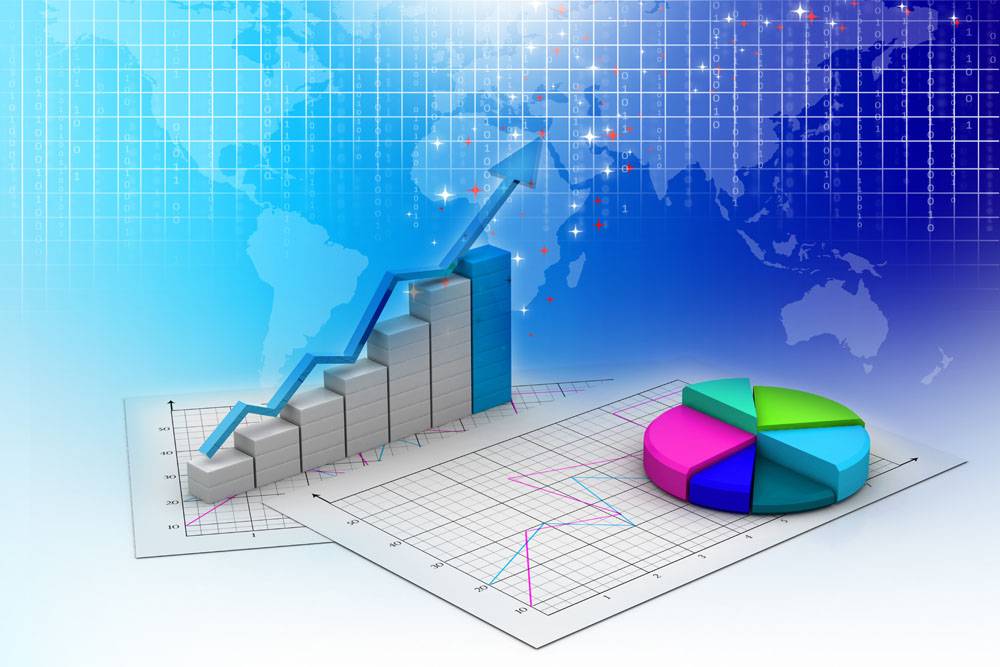 ОБЪЕМ  И СТРУКТУРА  ДОХОДОВ  БЮДЖЕТА
тыс. руб.
298 242,1
+6 281,8
+41 462,3
Структура доходов бюджета, %
БЮДЖЕТ   ДЛЯ     ГРАЖДАН  ЗА 2022 ГОД
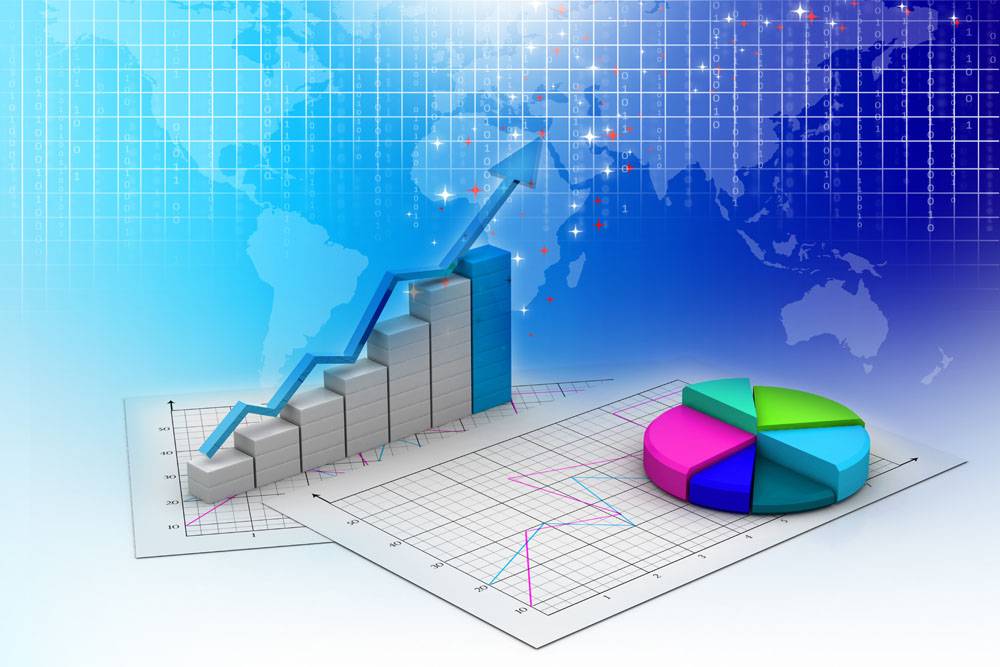 ОБЪЕМ   И   СТРУКТУРА    НАЛОГОВЫХ   ДОХОДОВ   БЮДЖЕТА
тыс. руб.
Налог на доходы физических лиц
Единый налог
на вмененный доход
Налог с применением патента
Государственная пошлина
Налог на добычу полезных ископаемых
Единый сельскохозяйственный налог
Налог с применением упрощенной системы
БЮДЖЕТ   ДЛЯ     ГРАЖДАН  ЗА 2022 ГОД
ОБЪЕМ   И   СТРУКТУРА    НЕНАЛОГОВЫХ   ДОХОДОВ   БЮДЖЕТА
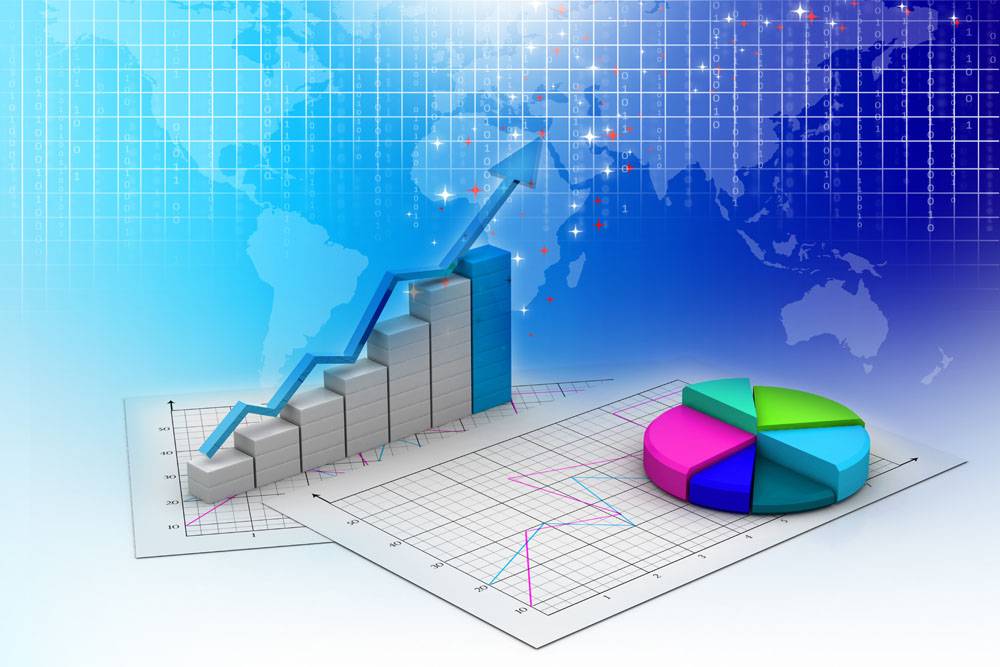 тыс. руб.
Доходы от продажи земли
Плата за негативное воздействие
Штрафы, санкции
Доходы от использования имущества
Доходы от компенсации затрат
БЮДЖЕТ   ДЛЯ     ГРАЖДАН  ЗА 2022 ГОД
ОБЪЕМ  И СТРУКТУРА  БЕЗВОЗМЕЗДНЫХ   ПОСТУПЛЕНИЙ
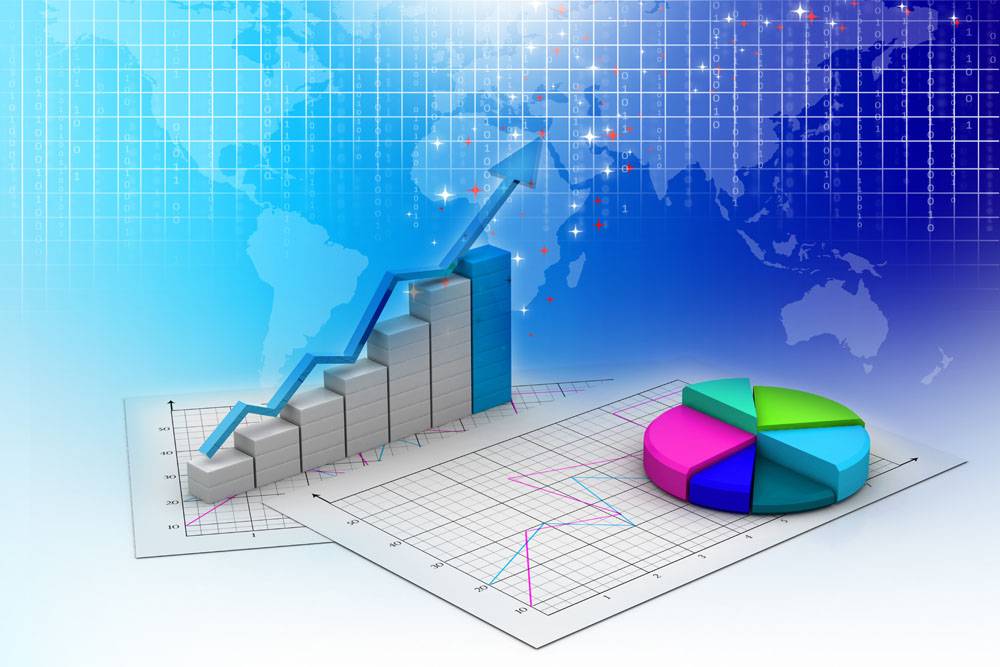 тыс. руб.
Дотации
Субсидии
Субвенции
Иные МБТ
БЮДЖЕТ   ДЛЯ     ГРАЖДАН  ЗА 2022 ГОД
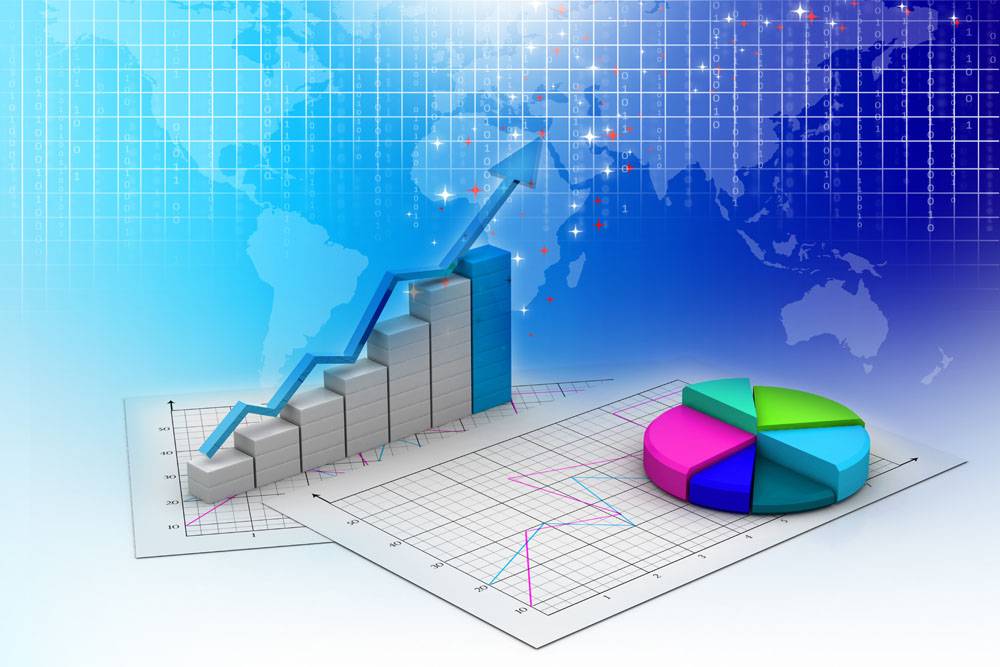 НАПРАВЛЕНИЯ   РАСХОДОВАНИЯ   БЮДЖЕТНЫХ  СРЕДСТВ
БЮДЖЕТ   ДЛЯ     ГРАЖДАН  ЗА 2022 ГОД
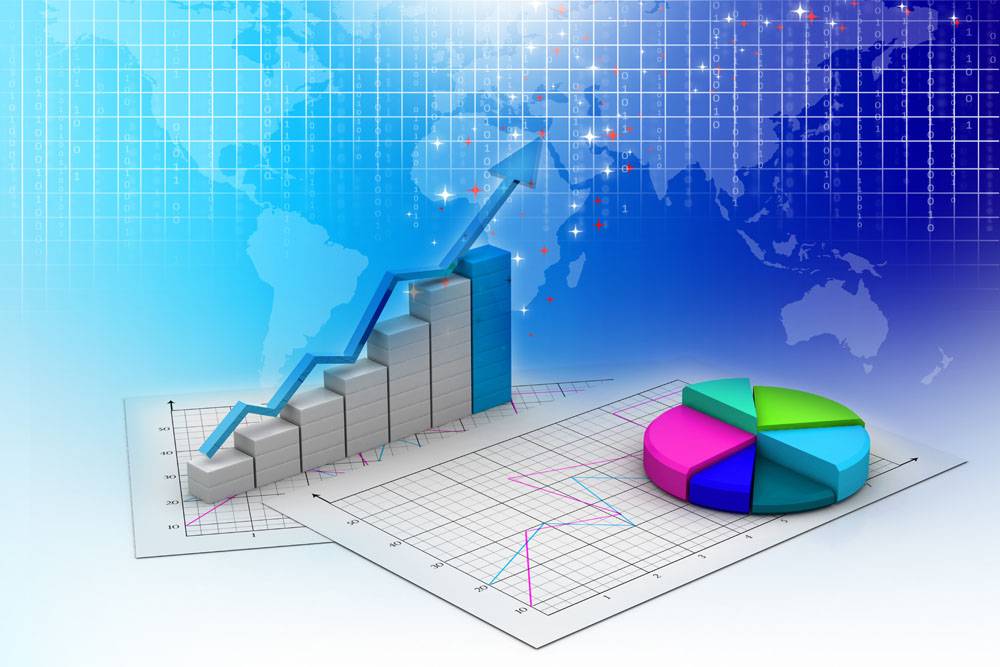 РАСХОДЫ  БЮДЖЕТА  ПО РАЗДЕЛАМ  БЮДЖЕТНОЙ  КЛАССИФИКАЦИИ  РАСХОДОВ  БЮДЖЕТА
тыс. руб.
БЮДЖЕТ   ДЛЯ     ГРАЖДАН  ЗА 2022 ГОД
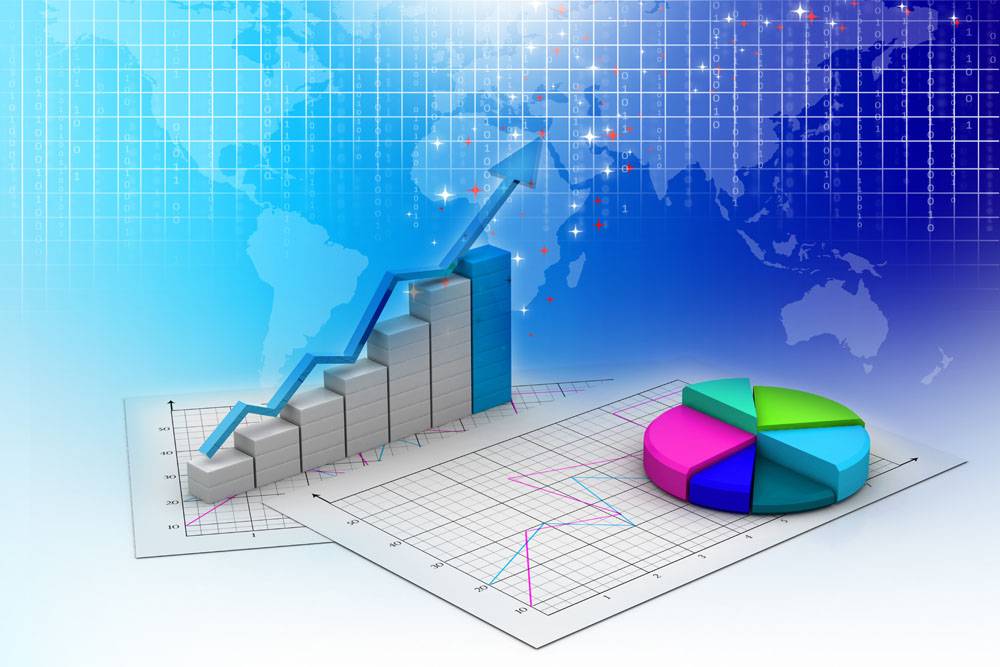 РАСХОДЫ  БЮДЖЕТА  ПО ВЕДОМСТВЕННОЙ   СТРУКТУРЕ
  БЮДЖЕТА
тыс. руб.
БЮДЖЕТ   ДЛЯ     ГРАЖДАН  ЗА 2022 ГОД
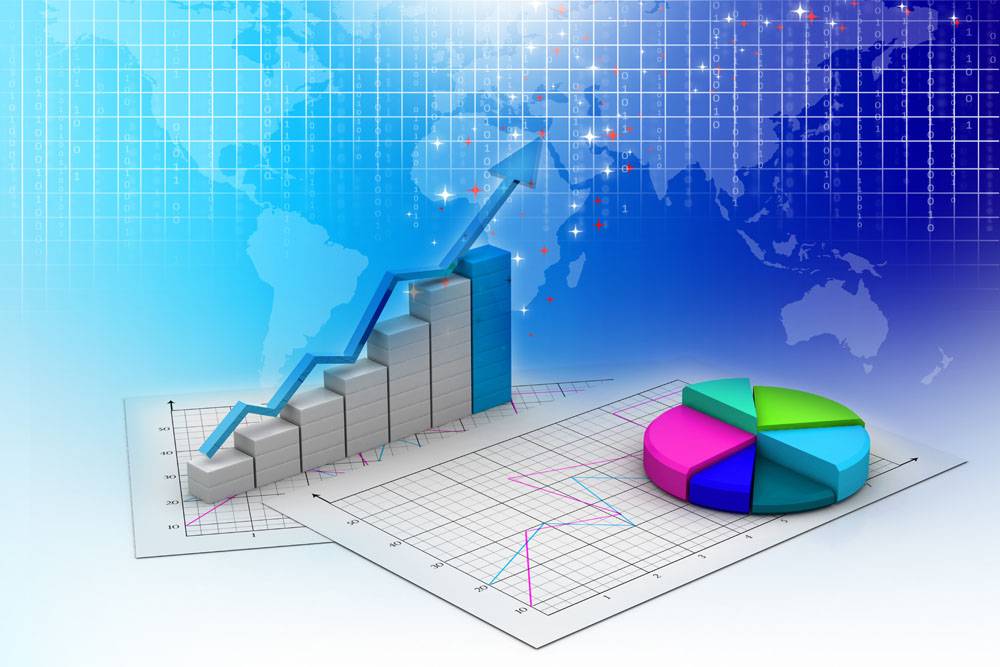 РАСХОДЫ ПО РАЗДЕЛУ «ОБЩЕГОСУДАРСТВЕННЫЕ   ВОПРОСЫ»
тыс. руб.
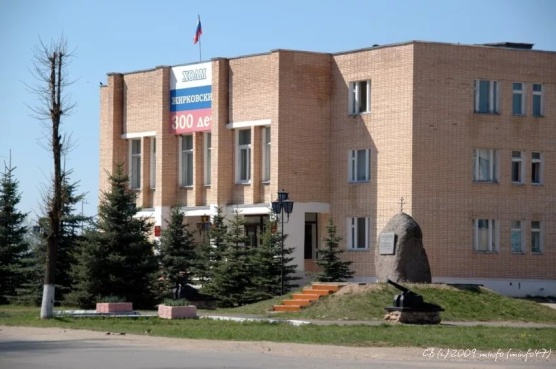 11,9 %
Доля расходов на общегосударственные вопросы  в общем  объеме расходов  бюджета в 2020- 2022 г.г.
2020
11,1 %
2021
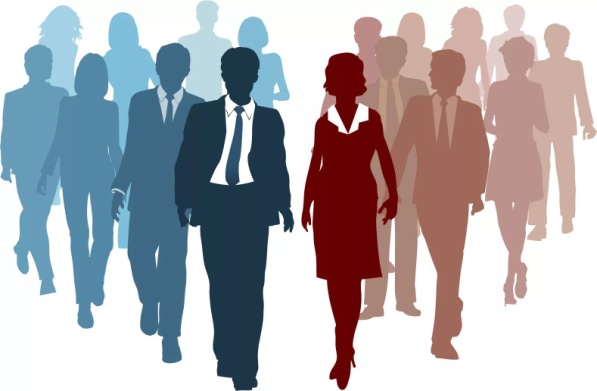 10,2 %
2022
БЮДЖЕТ   ДЛЯ     ГРАЖДАН  ЗА 2022 ГОД
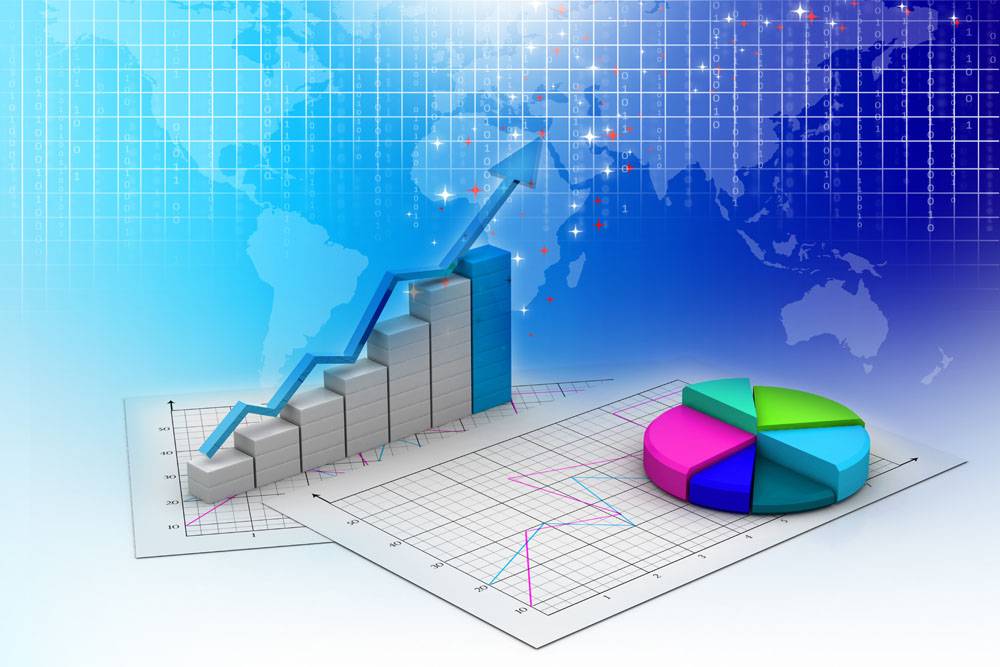 РАСХОДЫ  ПО РАЗДЕЛУ  «НАЦИОНАЛЬНАЯ  ЭКОНОМИКА»
тыс. руб.
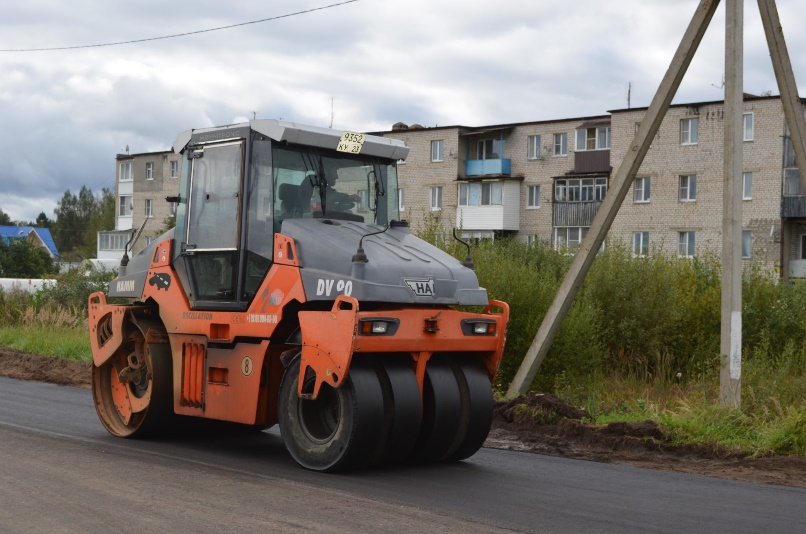 0,9 %
Доля расходов на общегосударственные вопросы  в общем  объеме расходов  бюджета в 2020- 2022 г.г.
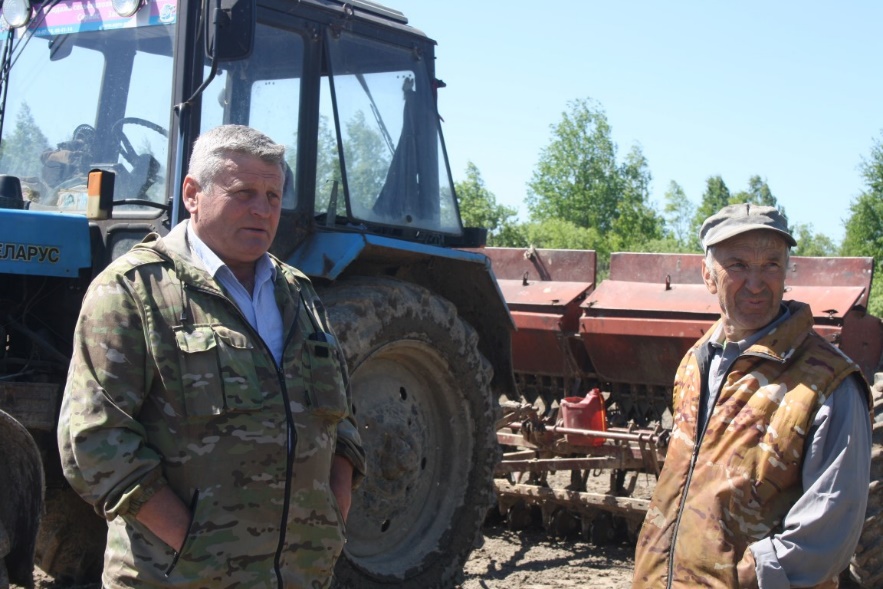 2020
4,2 %
2021
7,1 %
2022
БЮДЖЕТ   ДЛЯ     ГРАЖДАН  ЗА 2022 ГОД
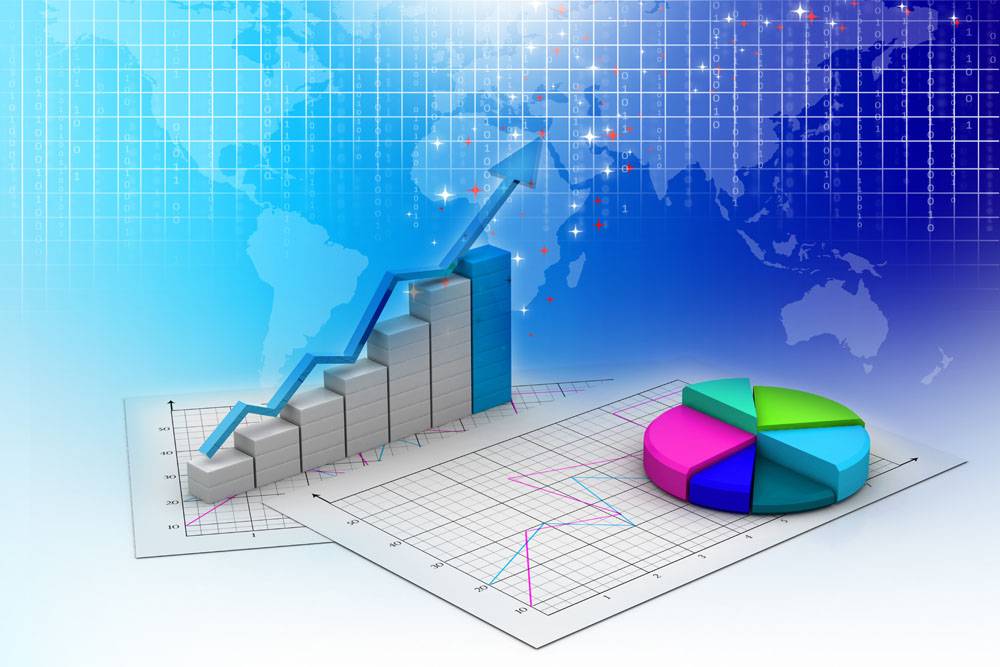 тыс. руб.
РАСХОДЫ  ПО РАЗДЕЛУ «ОБРАЗОВАНИЕ»
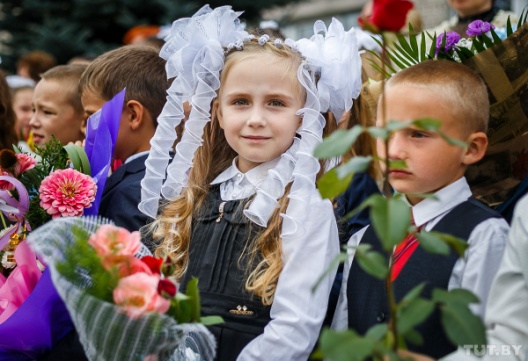 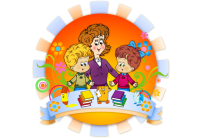 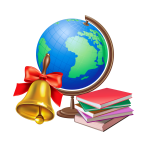 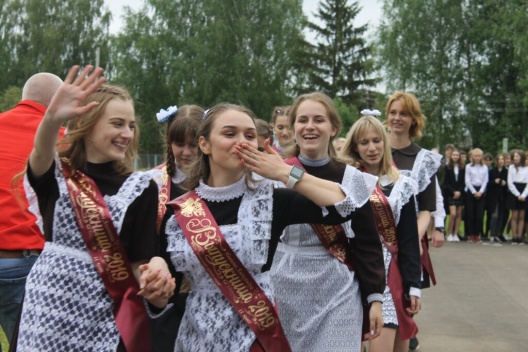 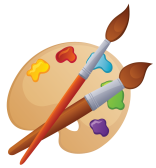 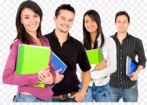 Доля  расходов на образование  в общем  объеме расходов  бюджета в 2020-2022  г.г.
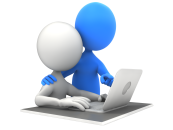 2020
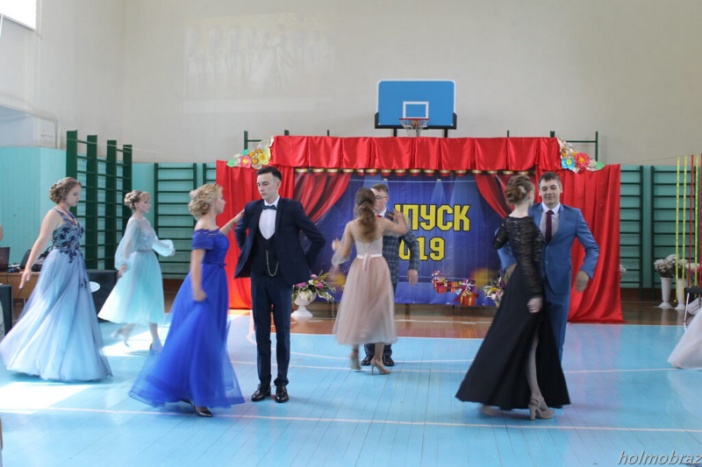 52,2 %
2021
52,9 %
2022
БЮДЖЕТ   ДЛЯ     ГРАЖДАН  ЗА 2022 ГОД
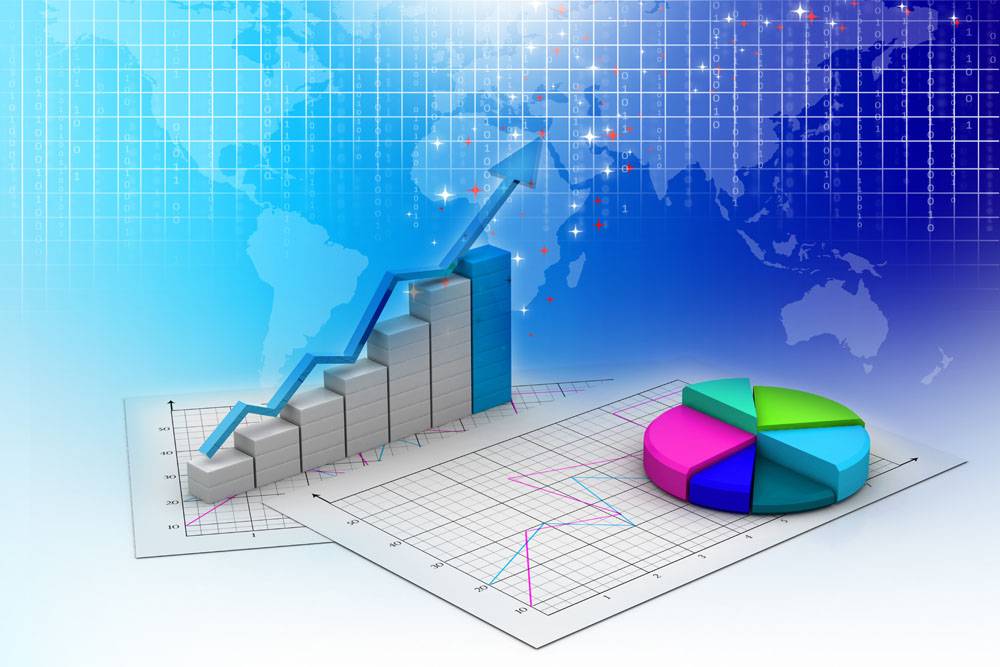 тыс. руб.
РАСХОДЫ ПО РАЗДЕЛУ «КУЛЬТУРА И КИНЕМАТОГРАФИЯ»
19,4 %
Доля  расходов на культуру  в общем  объеме расходов  бюджета в 2020- 2022 г.г.
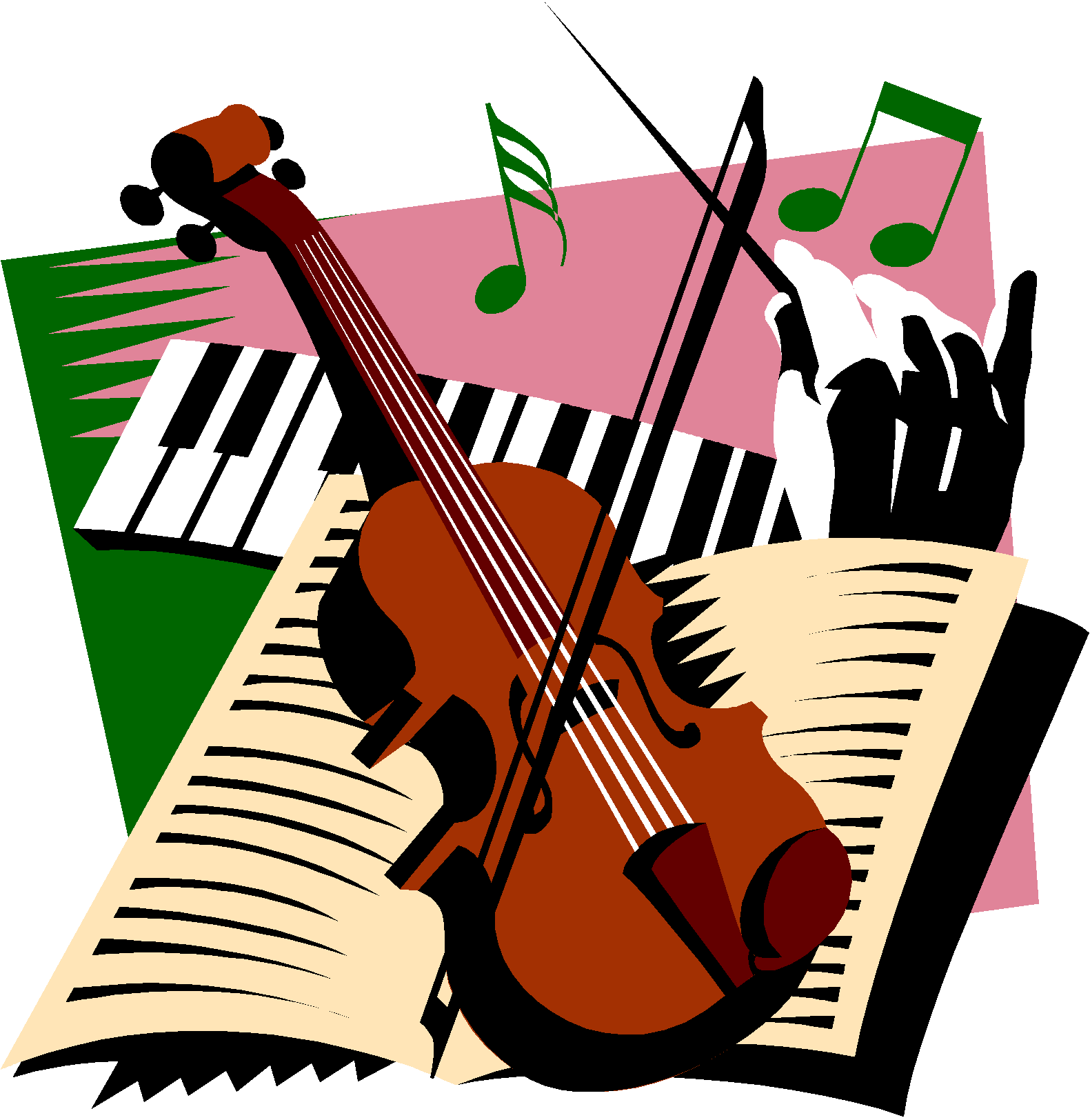 2020
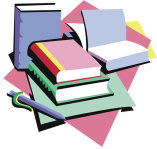 20,7 %
2021
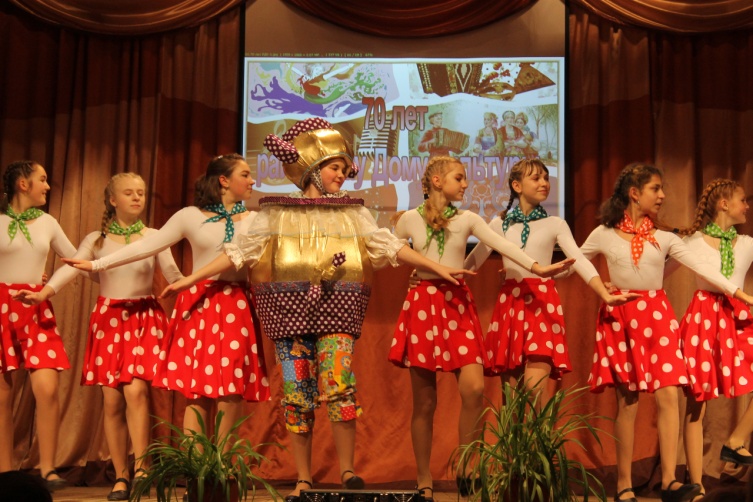 17,1 %
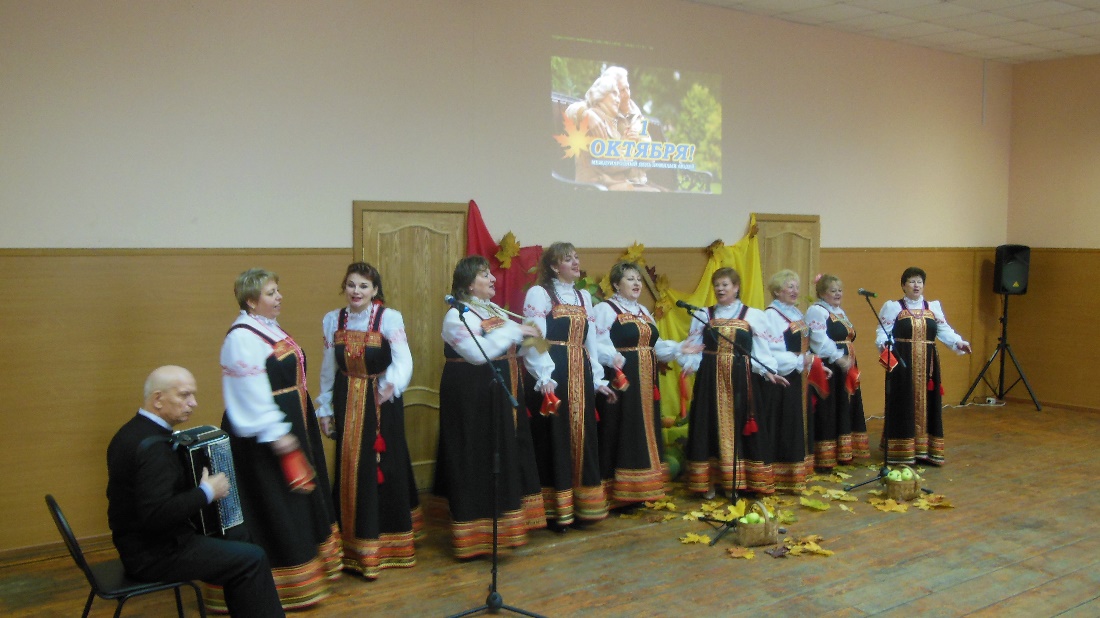 2022
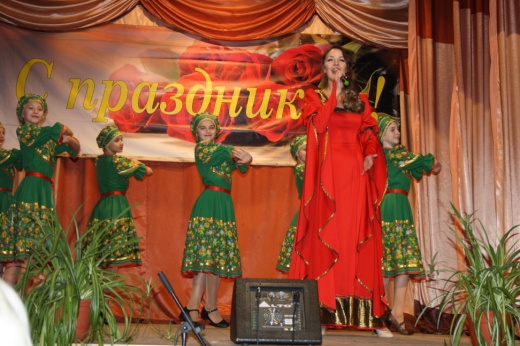 БЮДЖЕТ   ДЛЯ     ГРАЖДАН  ЗА 2022 ГОД
БЮДЖЕТ   ДЛЯ     ГРАЖДАН  ЗА 2020 ГОД
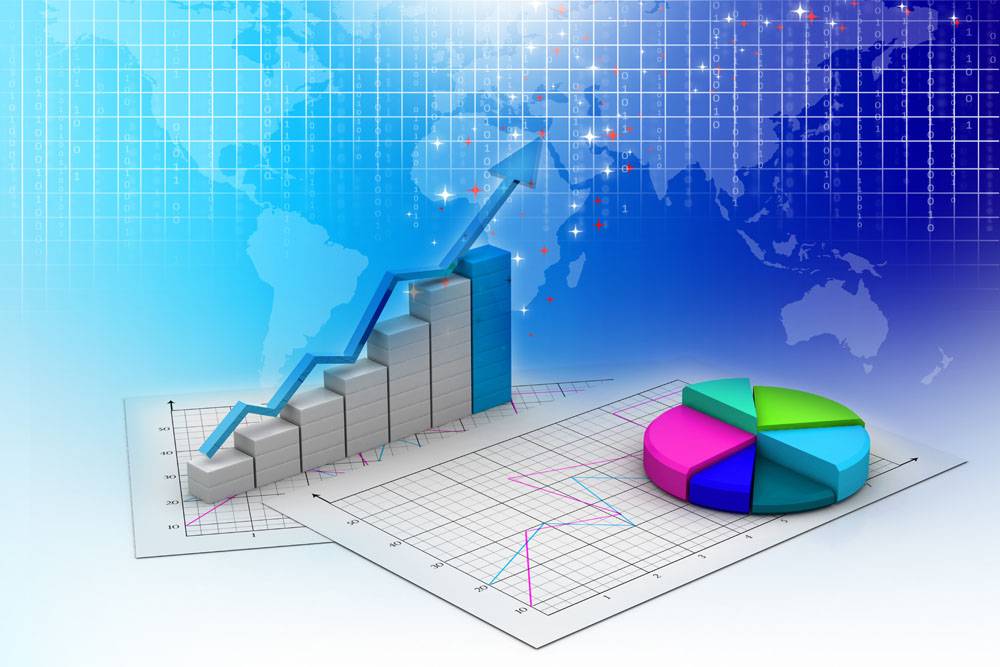 тыс. руб.
РАСХОДЫ  ПО РАЗДЕЛУ «СОЦИАЛЬНАЯ ПОЛИТИКА»
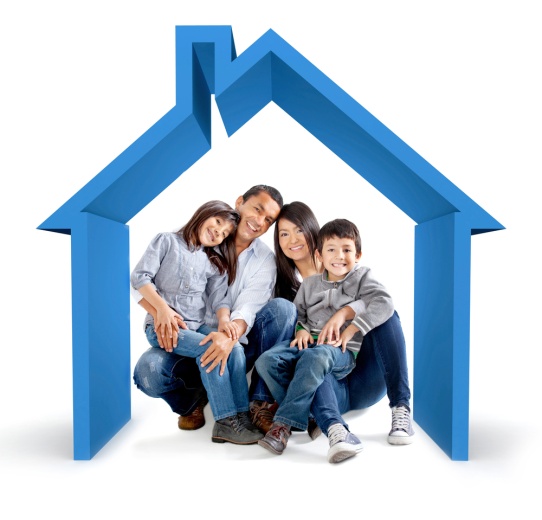 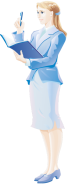 7,1 %
Доля  расходов на социальную политику  в общем  объеме расходов  бюджета в 2020-2022
 гг
2020
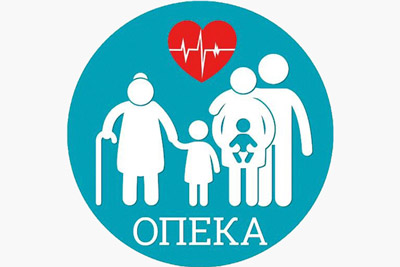 4,5 %
2021
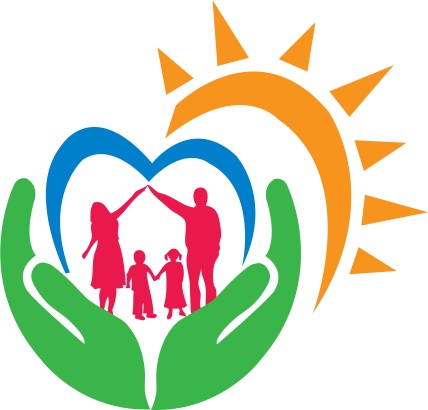 4,8 %
2022
БЮДЖЕТ   ДЛЯ     ГРАЖДАН  ЗА 2022 ГОД
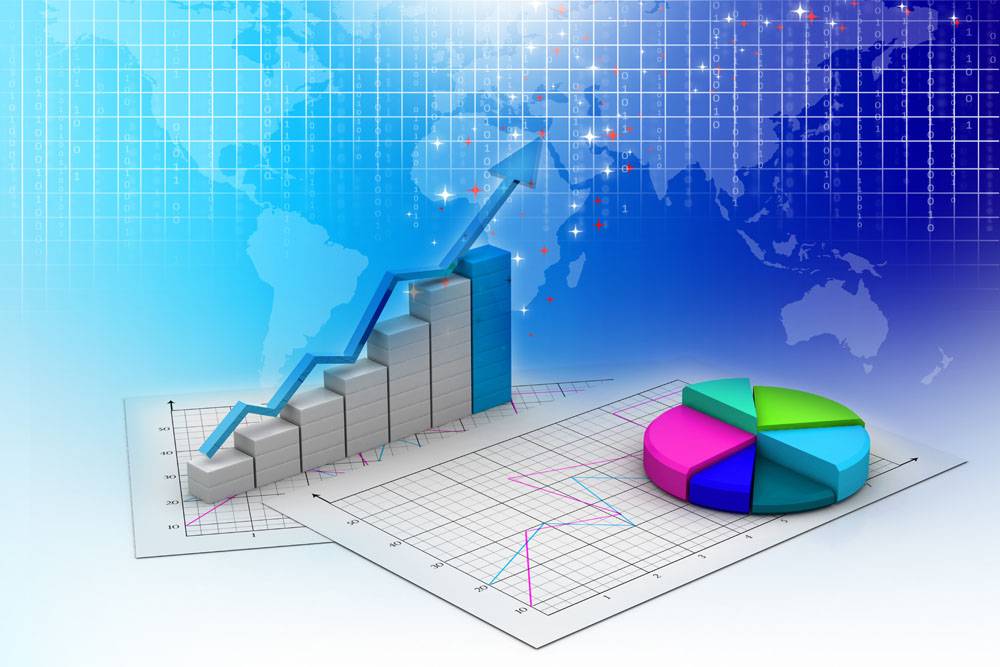 тыс. руб.
РАСХОДЫ ПО РАЗДЕЛУ «ФИЗИЧЕСКАЯ КУЛЬТУРА И СПОРТ»
В рамках реализации федерального проекта «Спорт – норма жизни» национального проекта «Демография» в Холм-Жирковском районе  в 2022 году завершилось строительство площадки для сдачи норм ГТО. Стоимость работ по ее обустройству составила 473,7 тыс. рублей.
0,2 %
Доля  расходов на физическую культуру и спорт  в общем  объеме расходов  бюджета в 2020-2022
 гг
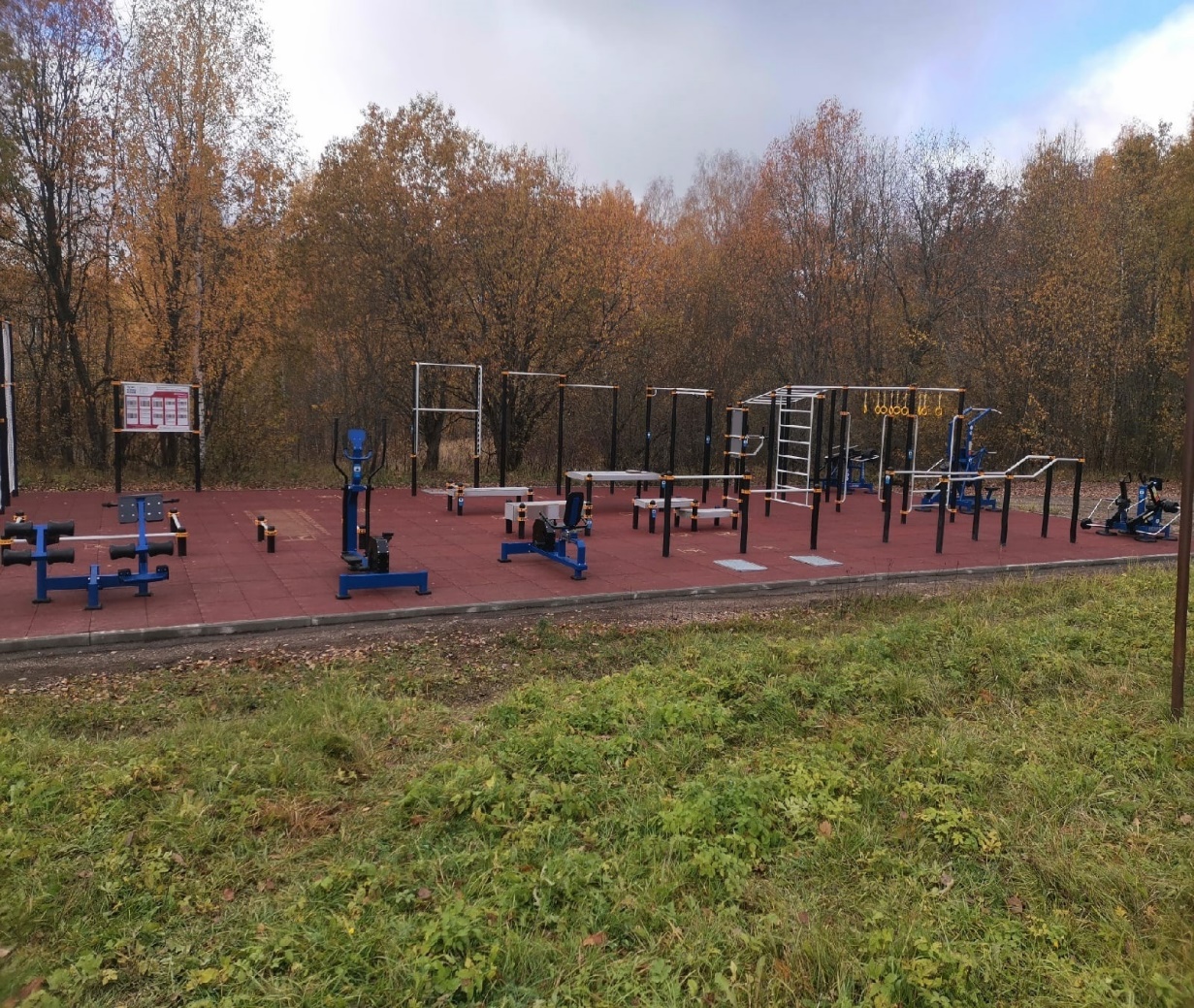 2020
0,2 %
2021
0,3 %
2022
БЮДЖЕТ   ДЛЯ     ГРАЖДАН  ЗА 2022 ГОД
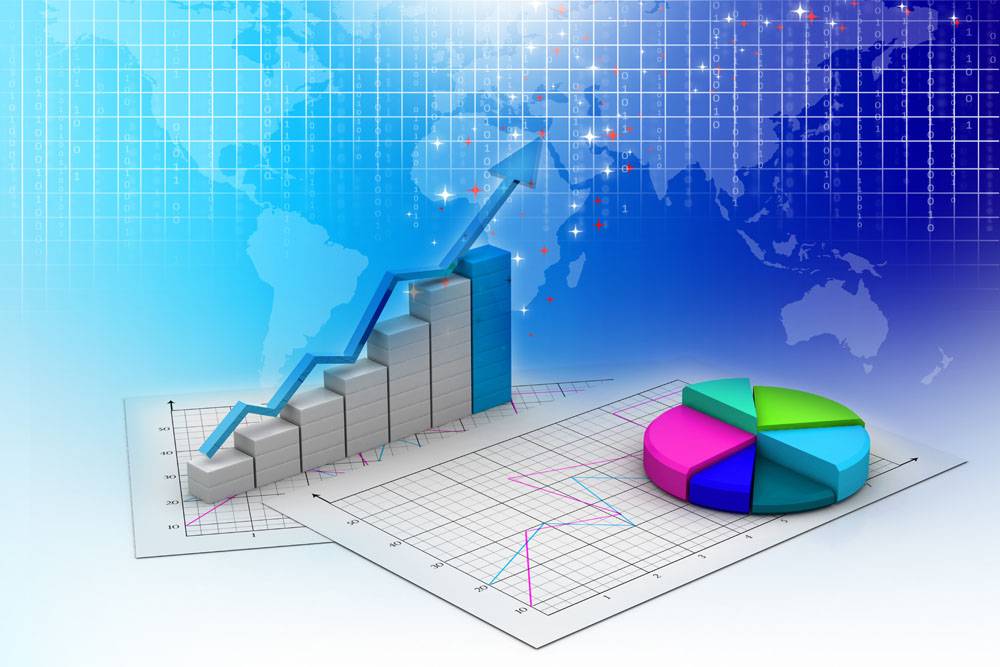 СРЕДНЯЯ  ЗАРАБОТНАЯ  ПЛАТА  В СФЕРЕ ОБРАЗОВАНИЯ И КУЛЬТУРЫ
Показатели уровня средней заработной платы отдельных категорий работников в соответствии с указом Президента РФ от 7 мая 2012 г. №597 «О мероприятиях по реализации государственной  социальной политики».
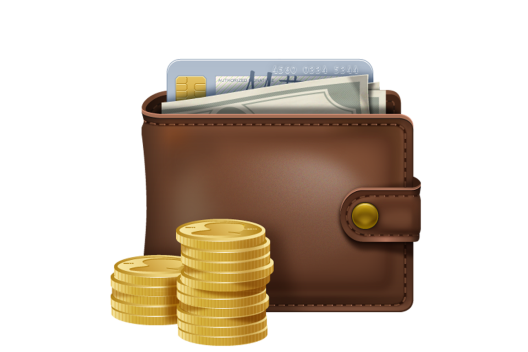 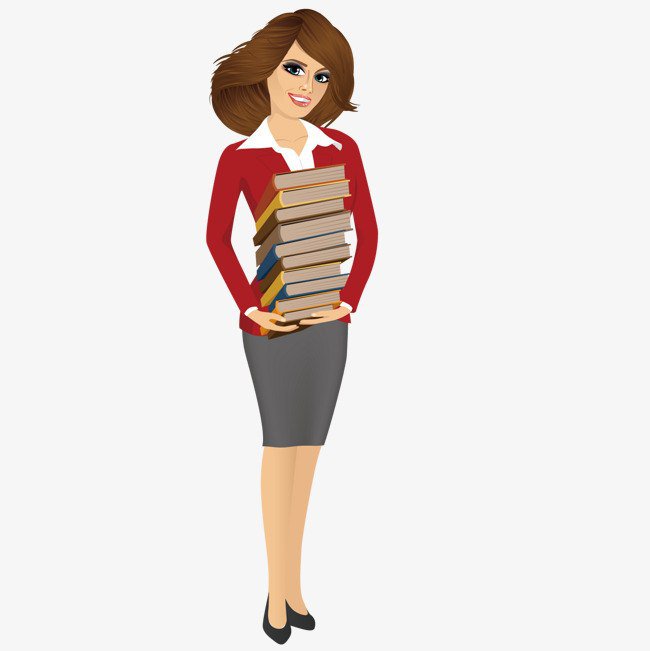 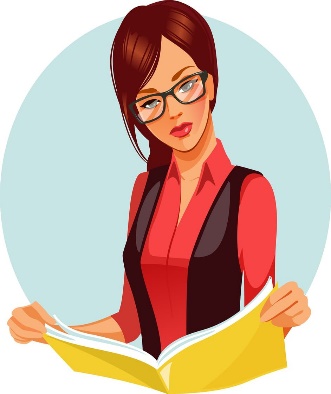 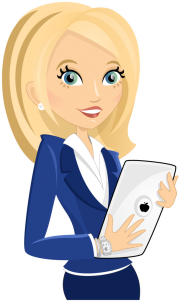 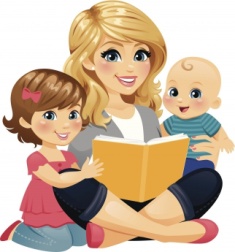 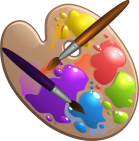 БЮДЖЕТ   ДЛЯ     ГРАЖДАН  ЗА 2022 ГОД
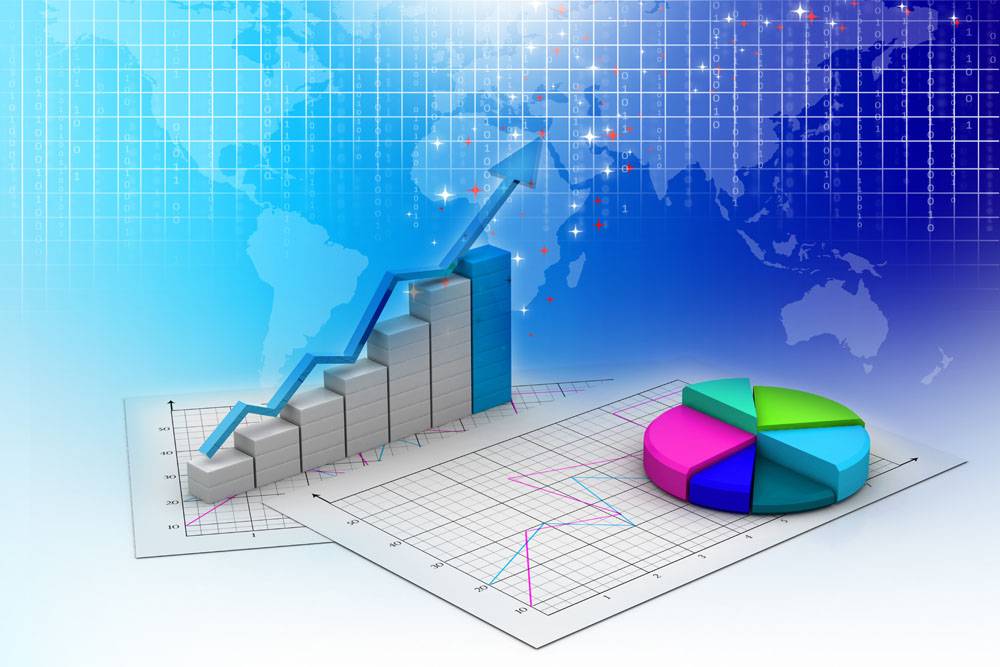 тыс. руб.
ПУБЛИЧНЫЕ   ОБЯЗАТЕЛЬСТВА  БЮДЖЕТА
58 получателей муниципальных пенсий;
21 получатель денежных выплат на содержание ребенка
5 983,8
6 240,8
7 074,0
БЮДЖЕТ   ДЛЯ     ГРАЖДАН  ЗА 2022 ГОД
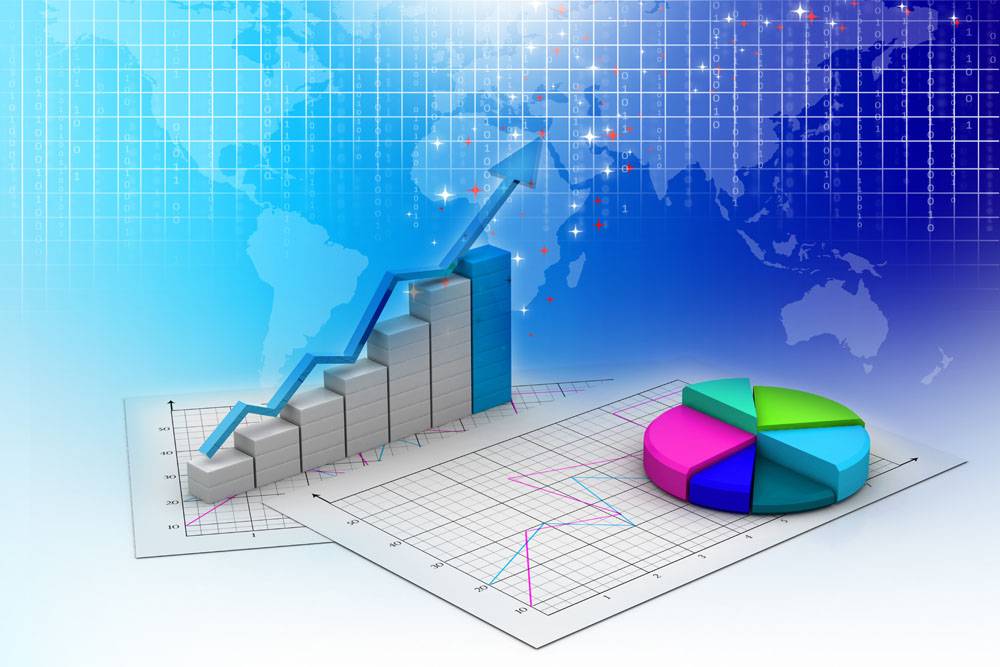 МЕЖБЮДЖЕТНЫЕ    ОТНОШЕНИЯ  В  2020-2022 ГОДАХ
тыс. руб.
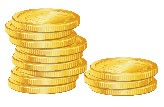 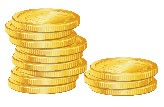 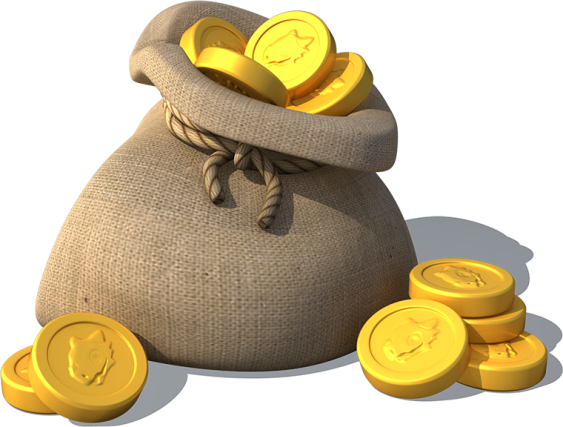 2020 год
2021 год
2022 год
БЮДЖЕТ   ДЛЯ     ГРАЖДАН  ЗА 2022 ГОД
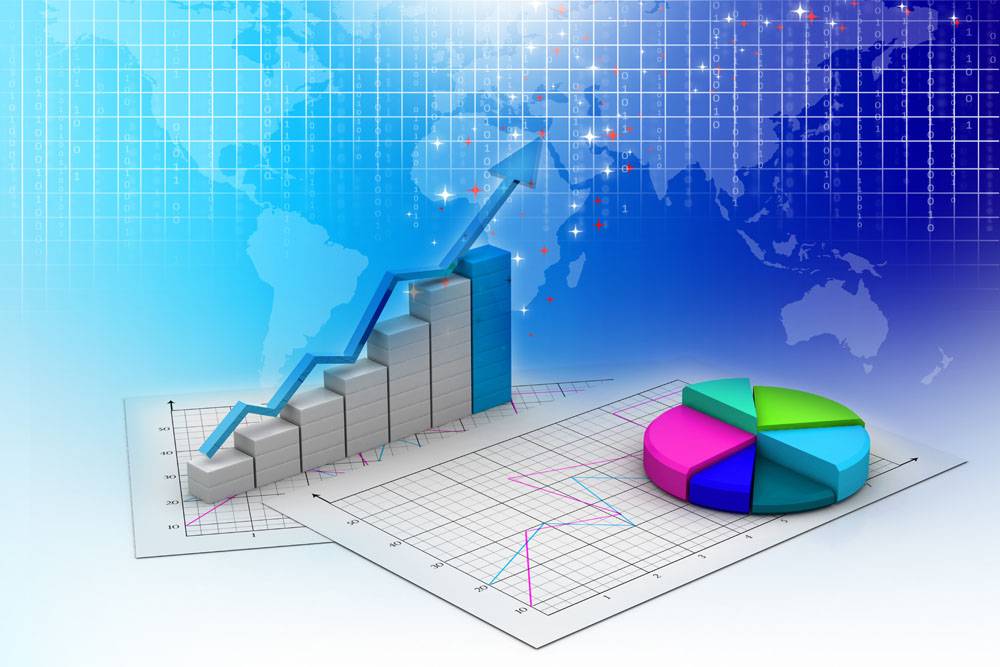 ИНФОРМАЦИЯ  О  ДОХОДАХ  И  РАСХОДАХ  НА  ДУШУ  НАСЕЛЕНИЯ  2022 Г.
ДОХОДЫ в 2022 г.
345 389,2 тыс. руб.
РАСХОДЫ в 2022 г.
342 225,7 тыс. руб.
Расходы на образование
Среднегодовая численность населения за 2022 год 
8 471 человек
Налоговые доходы
21,4 
тыс.руб.
на 1 человека
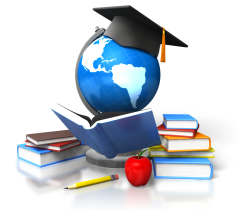 5,6
тыс.руб.
на 1 человека
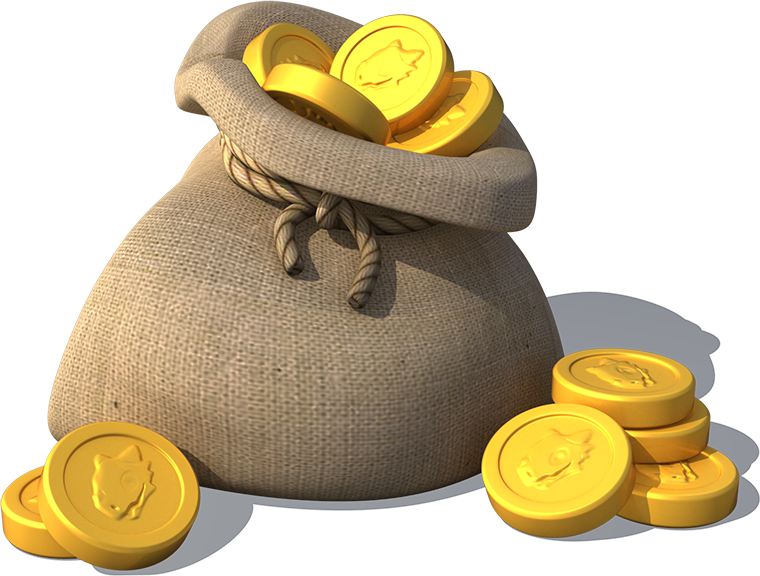 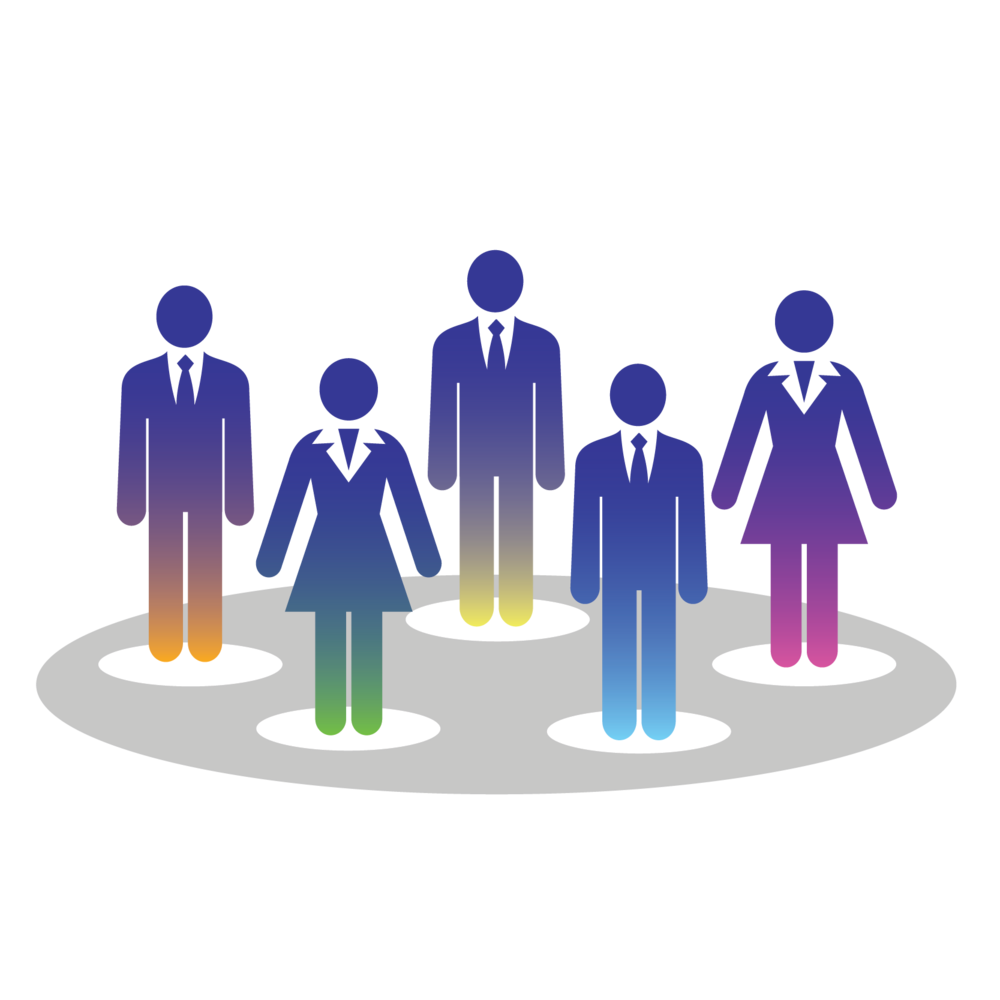 Расходы на культуру
6,9 
тыс.руб.
на 1 человека
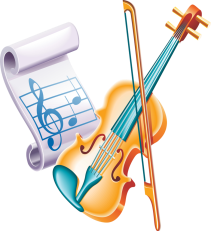 Неналоговые доходы
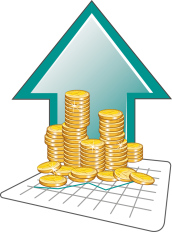 0,6
тыс.руб.
на 1 человека
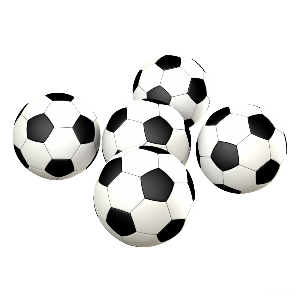 Расходы на спорт
0,1 
тыс.руб.
на 1 человека
Безвозмездные поступления
34,7
тыс.руб.
на 1 человека
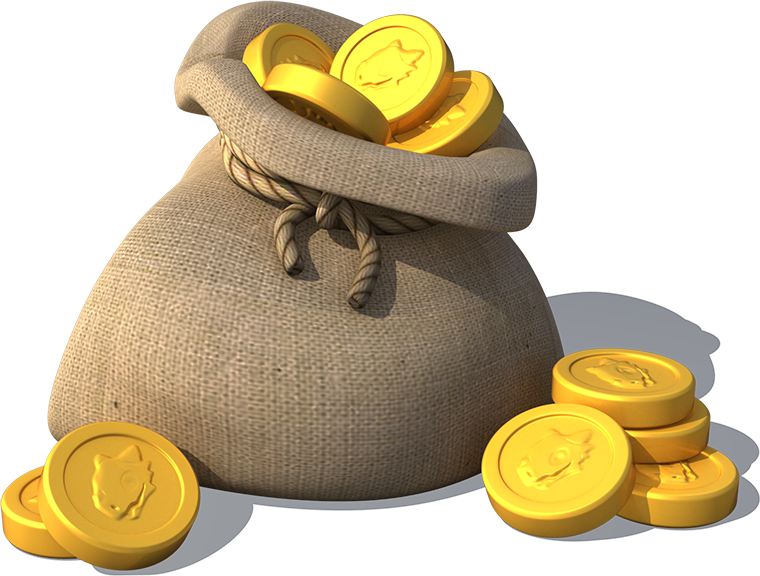 Расходы на социальную политику
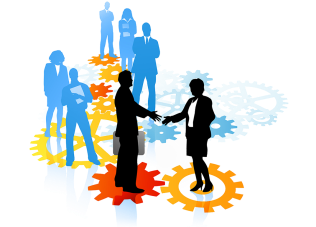 1,9 
тыс.руб.
на 1 человека
БЮДЖЕТ   ДЛЯ     ГРАЖДАН  ЗА 2022 ГОД
ПРОГРАММНЫЕ И НЕПОГРАММНЫЕ  НАПРАВЛЕНИЯ   РАСХОДОВ
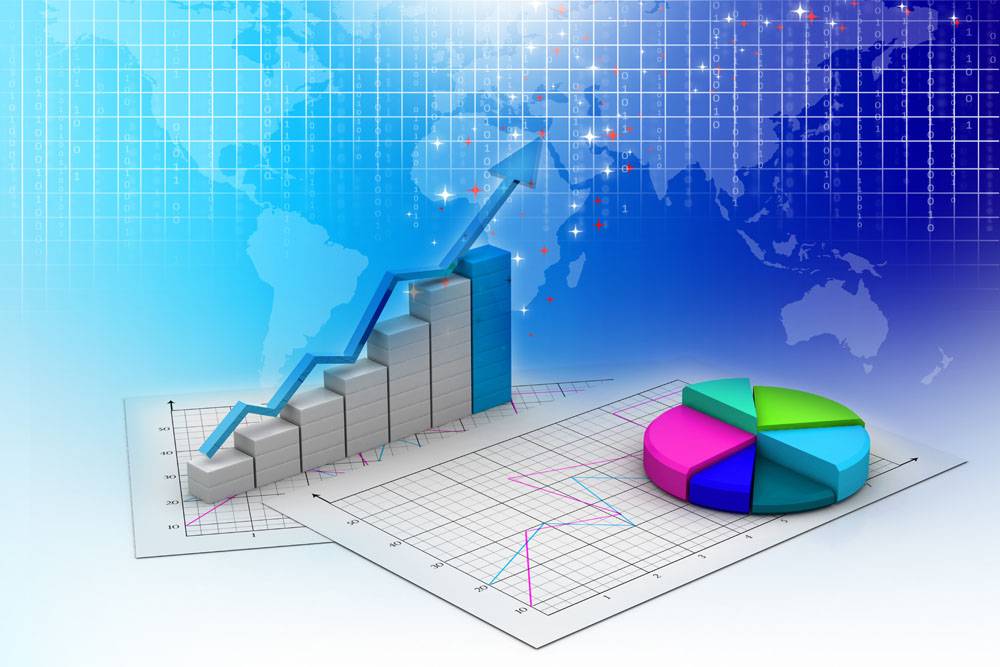 тыс. руб.
220 456,3
261 589,9
266 958,8
БЮДЖЕТ   ДЛЯ     ГРАЖДАН  ЗА 2022 ГОД
ПЕРЕЧЕНЬ ДЕЙСТВУЮЩИХ   МУНИЦИПАЛЬНЫХ  ПРОГРАММ
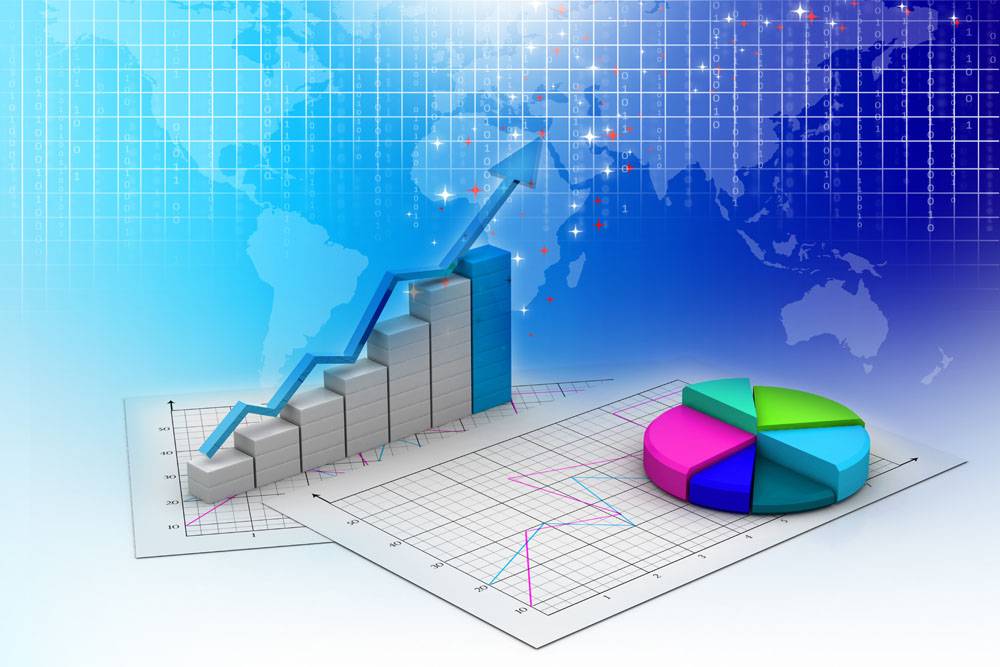 БЮДЖЕТ   ДЛЯ     ГРАЖДАН  ЗА 2022 ГОД
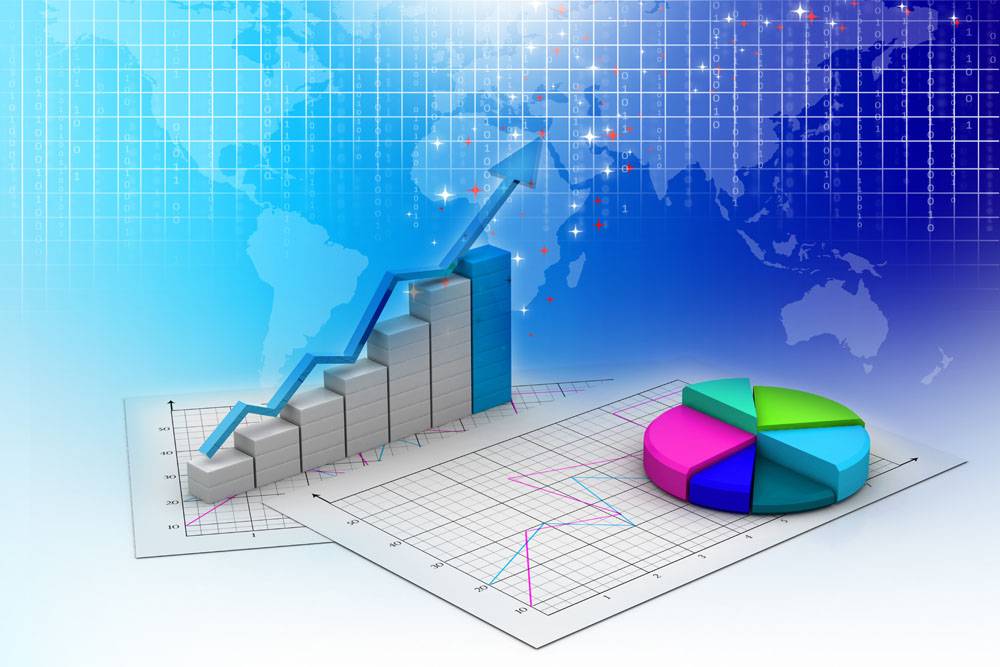 «Создание условий для эффективного   
                 управления муниципальным образованием     
        «Холм-Жирковский район» Смоленской области»
МУНИЦИПАЛЬНАЯ  ПРОГРАММА
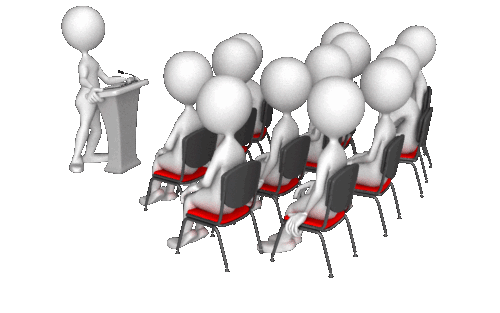 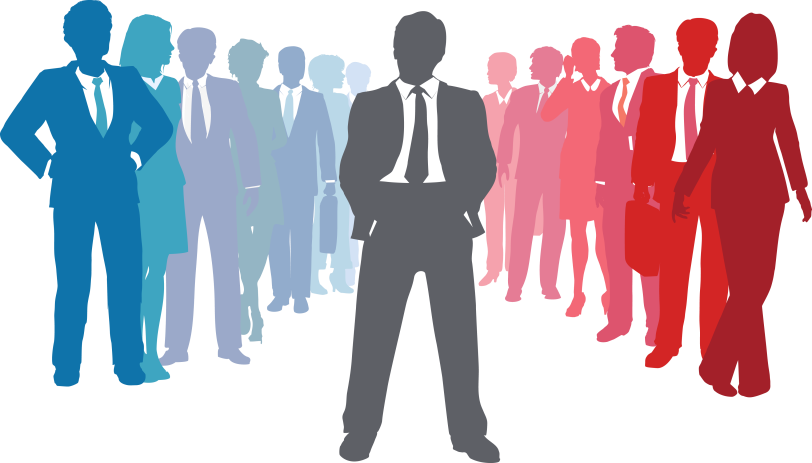 тыс. руб.
БЮДЖЕТ   ДЛЯ     ГРАЖДАН  ЗА 2022 ГОД
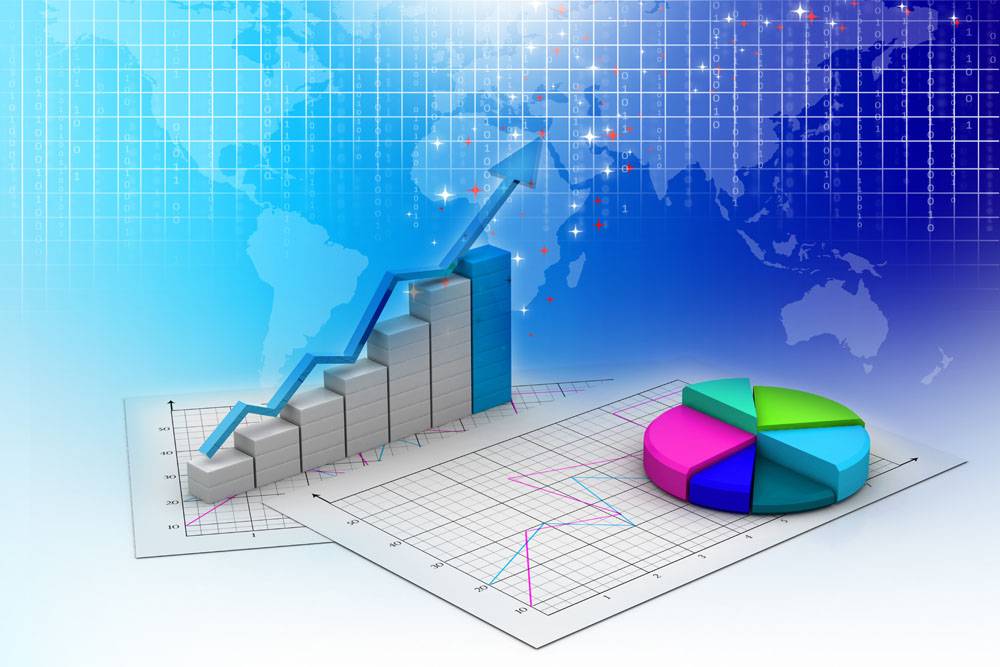 «Создание условий для эффективного  управления    
             муниципальными финансами в   муниципальным      
                              образованием «Холм-Жирковский район»
                                                                    Смоленской   области»
Цель: Создание условий для эффективного исполнения полномочий органов местного самоуправления Холм-Жирковского района, обеспечение долгосрочной сбалансированности и устойчивости бюджетной системы, повышение качества управления муниципальными финансами.
МУНИЦИПАЛЬНАЯ  ПРОГРАММА
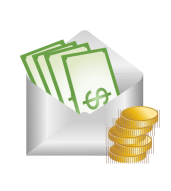 тыс. руб.
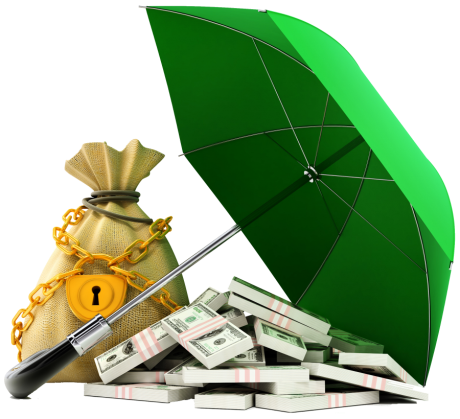 БЮДЖЕТ   ДЛЯ     ГРАЖДАН  ЗА 2022 ГОД
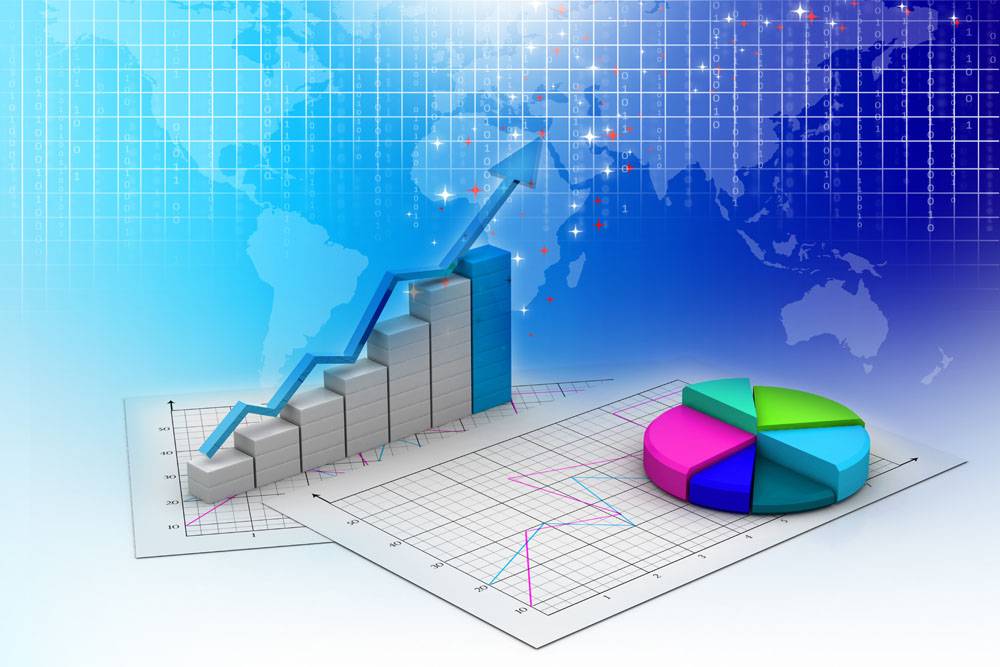 «Развитие системы образования и молодежной 
                          политики в    муниципальном образовании
            «Холм-Жирковский район»  Смоленской   области»
В 2022 году на реализацию программы было направлено  188 138,82 тыс. рублей или 99,9 % к годовому плану (190 007,9 тыс. рублей), в т. ч.:
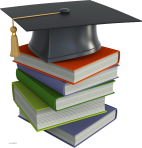 МУНИЦИПАЛЬНАЯ  ПРОГРАММА
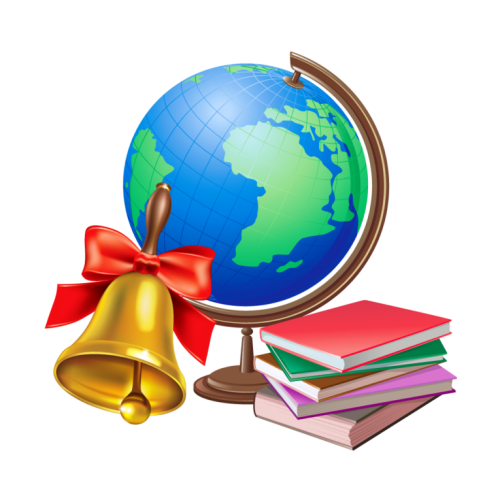 тыс. руб.
Муниципальная программа была профинансирована:
-за счет  средств местного бюджета в сумме 58 819,7 тыс. руб.;
за счет средств областного бюджета в сумме 116 287,1 тыс. руб.
- за счет средств федерального бюджета в сумме 13 032,0 тыс. руб.
БЮДЖЕТ   ДЛЯ     ГРАЖДАН  ЗА 2022 ГОД
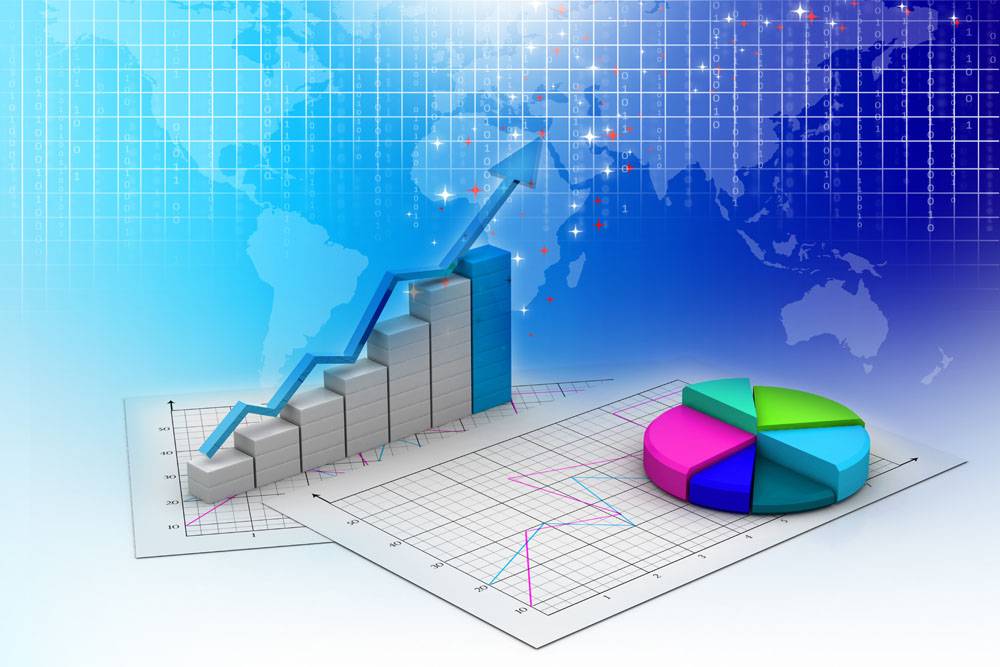 «Развитие системы образования и  молодежной   
                     политики в муниципальным образовании     
        «Холм-Жирковский район» Смоленской области»
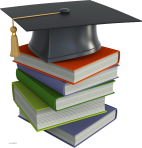 ДОШКОЛЬНОЕ   ОБРАЗОВАНИЕ
29 787,0 тыс. рублей	или	8,7	%	от	общего  объема расходов в 2022 году.
8,7 %
Фактические  расходы бюджета по данному направлению расходов в 2022 году:
В 2022 году 6 образовательных  организаций реализовывали программу дошкольного  образования:
4 муниципальных бюджетных дошкольных образовательных учреждений (МБДОУ);
3  муниципальных бюджетных общеобразовательных учреждения (МБОУ).
За счет бюджетных средств услуги дошкольного образования были оказаны  214  детям 62  работниками основного персонала.
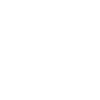 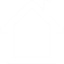 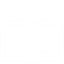 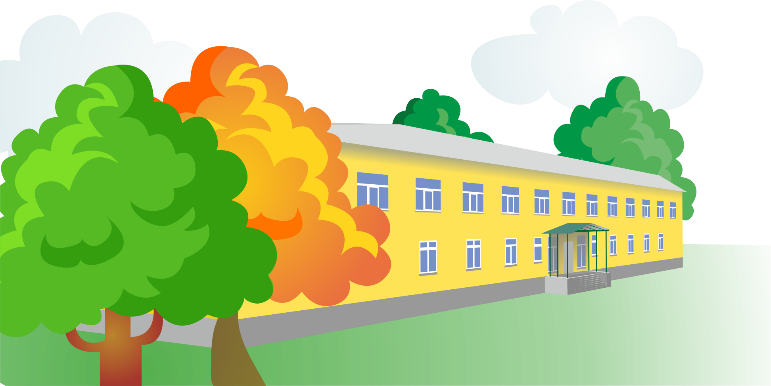 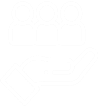 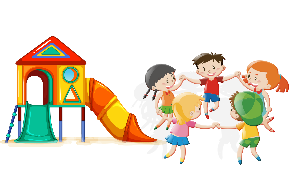 4      4 414,4 тыс. рублей
24 610,1 тыс. рублей
537,0 тыс. рублей
225,5 тыс. рублей
БЮДЖЕТ   ДЛЯ     ГРАЖДАН  ЗА 2022 ГОД
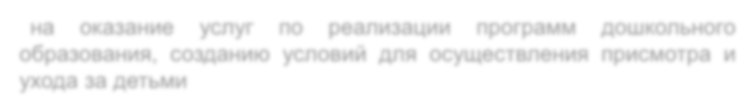 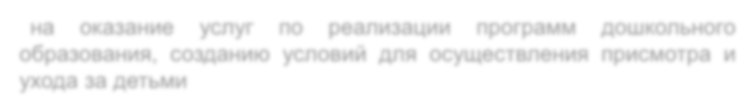 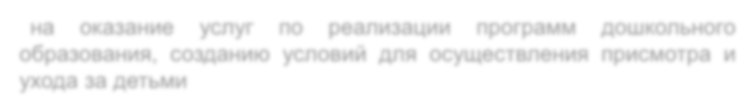 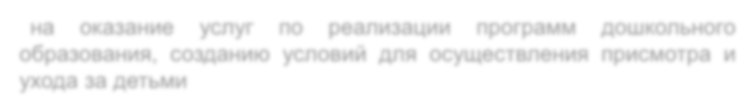 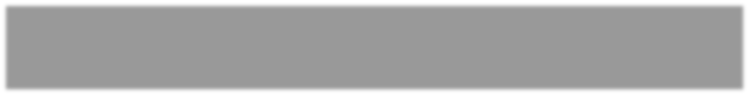 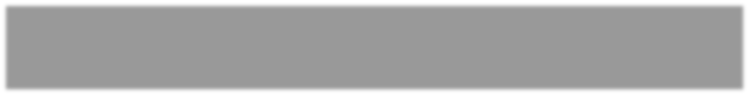 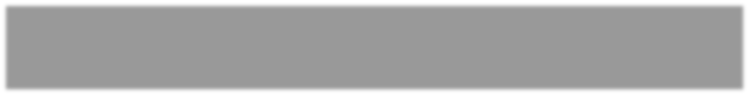 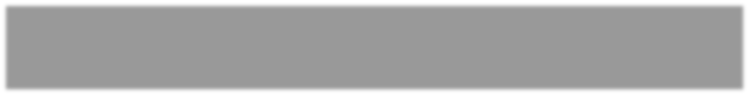 Н   На укрепление материально- технической базы и фонд       
  заработной платы работников дошкольных учреждений.
Оплата коммунальных услуг по электро-, тепло-, водо-      
  снабжению и водоотведению, приобретение дров.
П     Питание воспитанников, посещающие дошкольное образовательное учреждение.
Н   На оказание услуг по реализации программ дошкольного образования, созданию условий для осуществления присмотра и ухода за детьми.
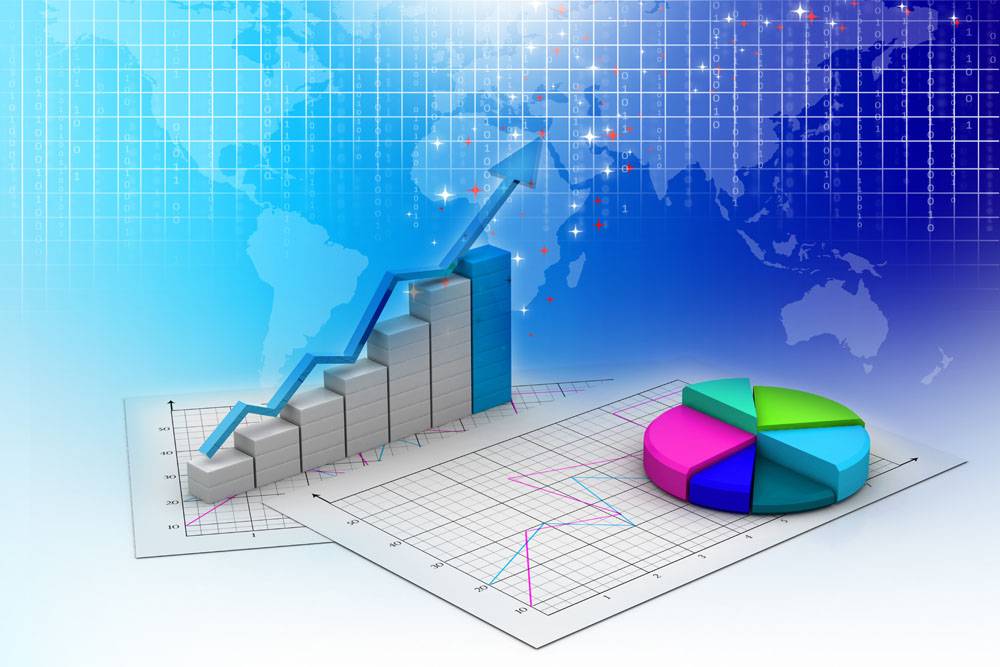 «Развитие системы образования и  молодежной   
                     политики в муниципальным образовании     
        «Холм-Жирковский район» Смоленской области»
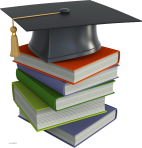 ОБЩЕЕ   ОБРАЗОВАНИЕ
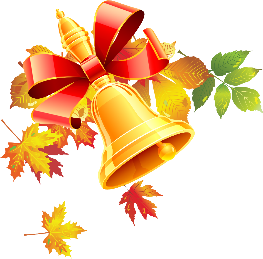 Фактические расходы бюджета по данному направлению расходов в 2022 году:
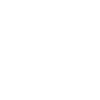 35,4%
121 082,7 тыс. рублей или 35,4 % от общего  объема  расходов в 2022 году.
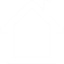 В 2022 году 8 образовательных  организаций реализовывали программу общего школьного  образования.
За счет бюджетных средств услуги дошкольного образования были оказаны  844  детям 205 работниками основного персонала.
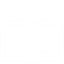 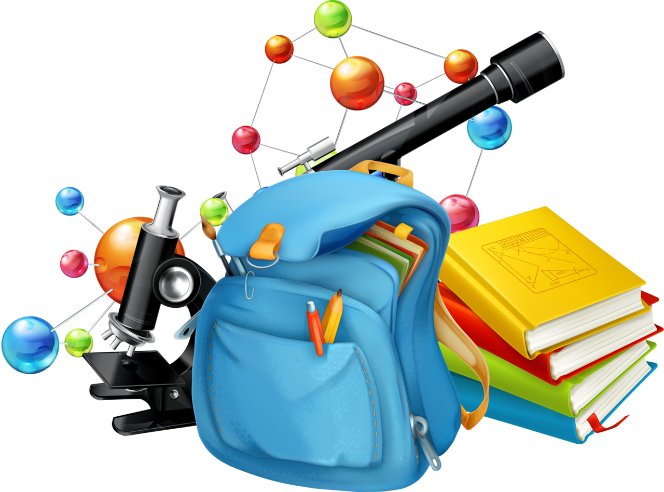 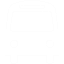 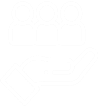 4      15 849,5 тыс. рублей
93 376,0 тыс. рублей
4 3 177,5 тыс. рублей
7 362,7 тыс. рублей
1 317,0 тыс. рублей
БЮДЖЕТ   ДЛЯ     ГРАЖДАН  ЗА 2022 ГОД
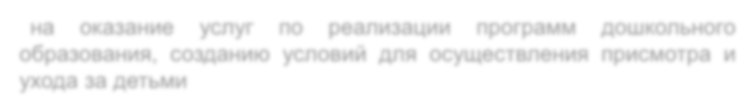 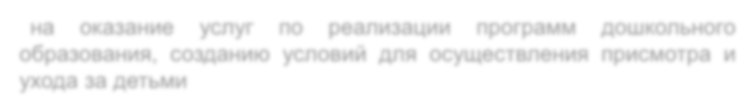 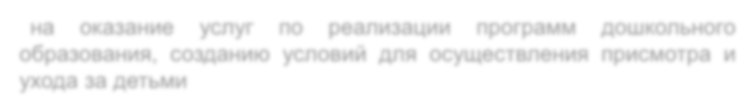 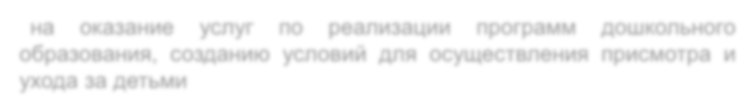 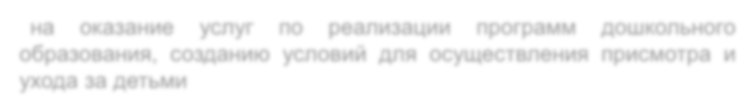 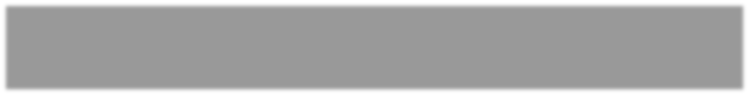 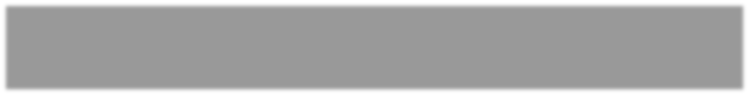 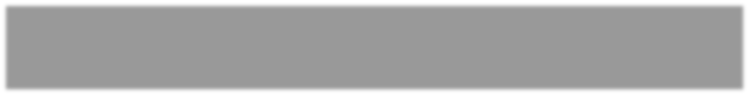 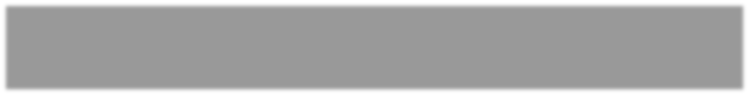 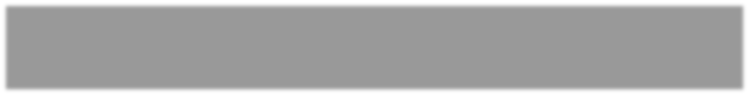 Н   На укрепление материально- технической базы и фонд       
  заработной платы работников общеобразовательных учреждений.
Оплата коммунальных услуг по электро-, тепло-, водо-      
  снабжению и водоотведению, приобретение дров.
П     Питание воспитанников, посещающие образовательное учреждение.
Н   Ежемесячное денежное вознаграждение за классное руководство.
Н   Перевозка учащихся общеобразовательных школ, проживающих в сельской местности  в течение учебного года к месту учебы и обратно.
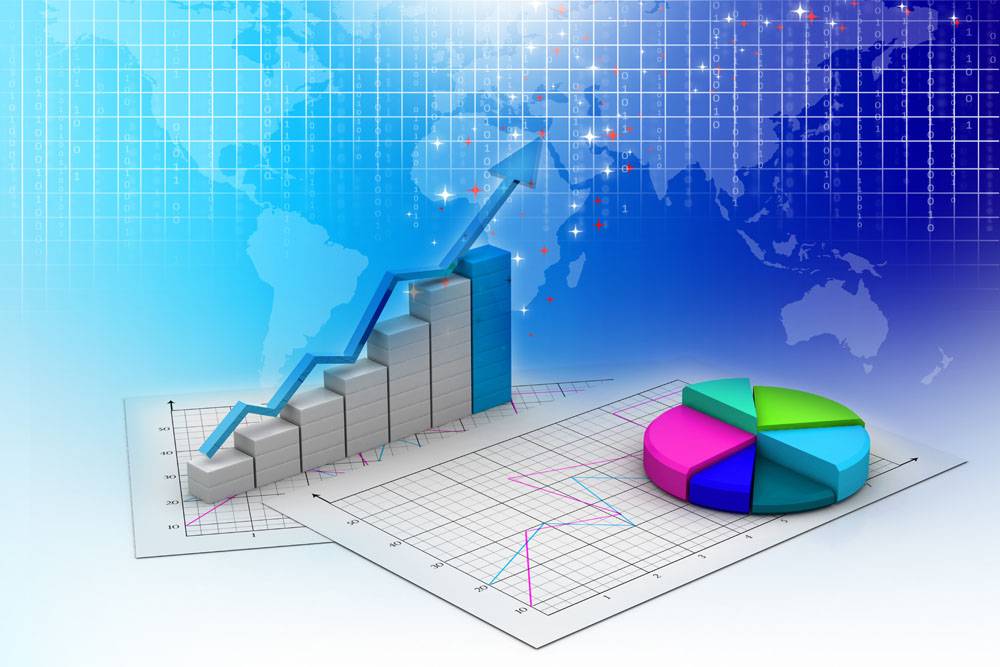 «Развитие системы образования и  молодежной   
                     политики в муниципальным образовании     
        «Холм-Жирковский район» Смоленской области»
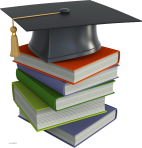 ДОПОЛНИТЕЛЬНОЕ ОБРАЗОВАНИЕ
9 105,8  тыс. рублей или 3,8 % от общего  объема  расходов в 2022 году.
3,8%
Фактические  расходы бюджета по данному направлению расходов в 2022 году:
В 2023 году 2 образовательных  организаций будут реализовывать программу дополнительного образования:
Холм-Жирковский Дом творчества для детей и юношества;
Холм-Жирковская детская юношеская спортивная школа.
За счет бюджетных средств услуги дошкольного образования  оказаны  820  детям 11 работниками основного персонала .
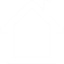 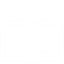 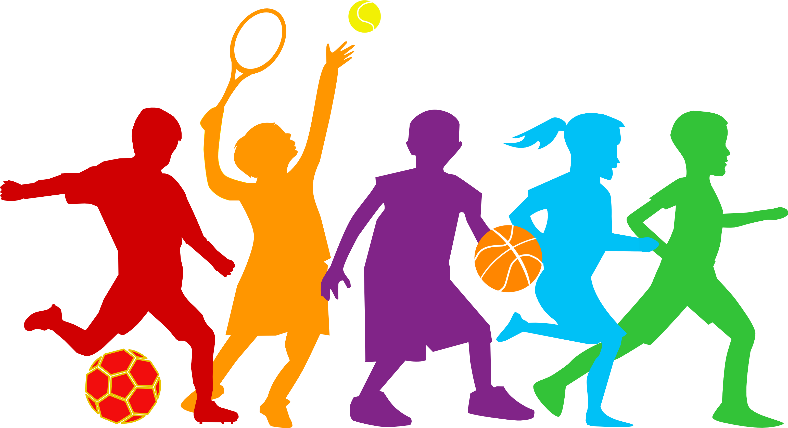 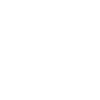 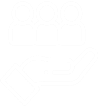 4      187,7 тыс. рублей
8 797,8 тыс. рублей
473,8 тыс. рублей
БЮДЖЕТ   ДЛЯ     ГРАЖДАН  ЗА 2022 ГОД
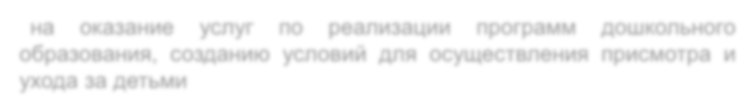 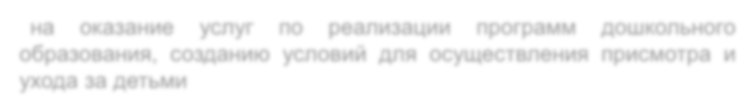 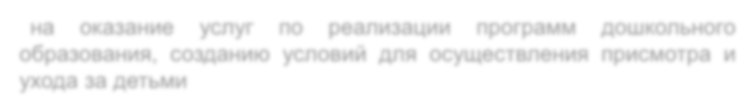 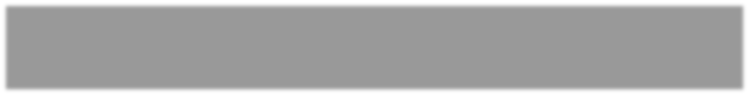 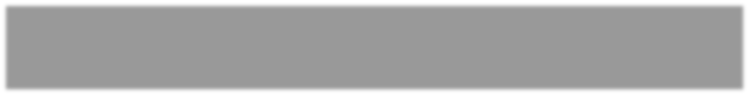 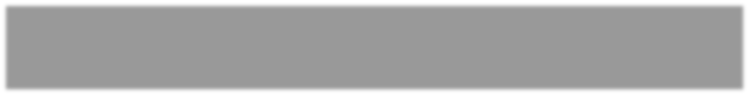 Н   На укрепление материально- технической базы и фонд       
  заработной платы работников учреждений дополнительного образования.
Оплата коммунальных услуг по электро-, тепло-, водо-      
  снабжению и водоотведению.
Н   Подготовка площадок центров тестирования ГТО.
«Развитие культуры, спорта и туризма на                         
                         территории    муниципального образования
            «Холм-Жирковский район»  Смоленской   области»
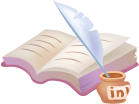 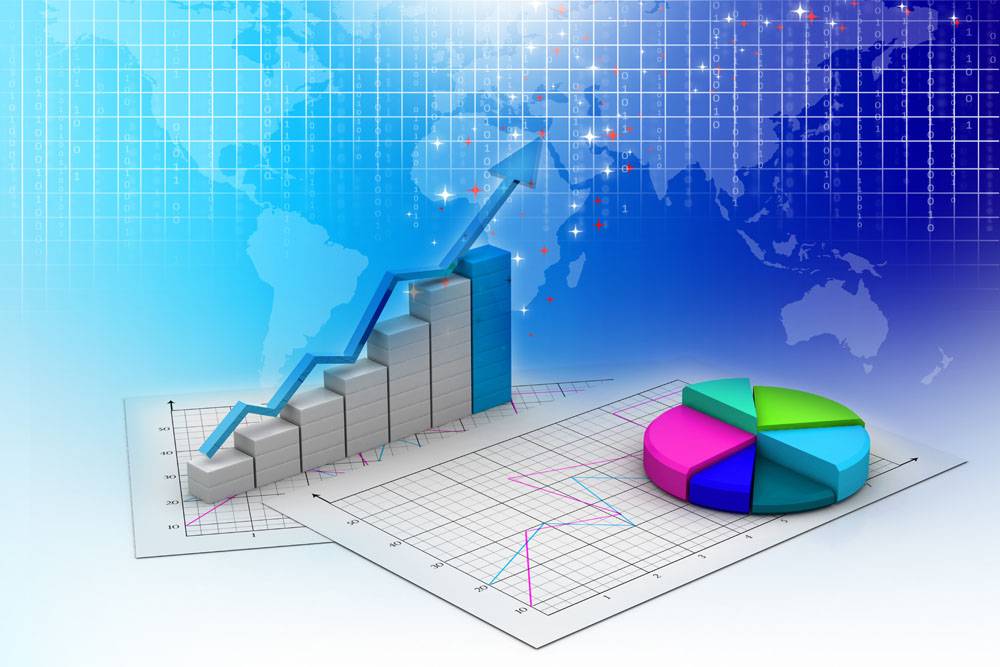 МУНИЦИПАЛЬНАЯ  ПРОГРАММА
тыс. руб.
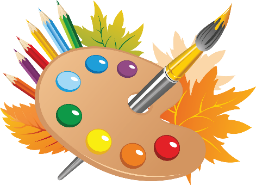 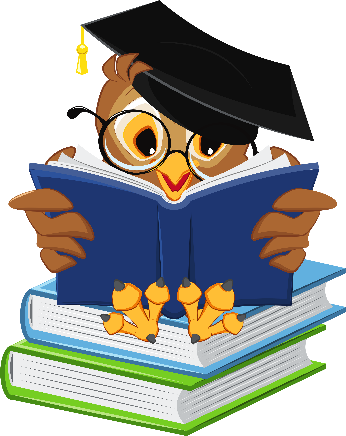 БЮДЖЕТ   ДЛЯ     ГРАЖДАН  ЗА 2022 ГОД
«Развитие культуры, спорта и туризма  в          
                           муниципальным образовании  «Холм-                    
                     Жирковский район» Смоленской области»
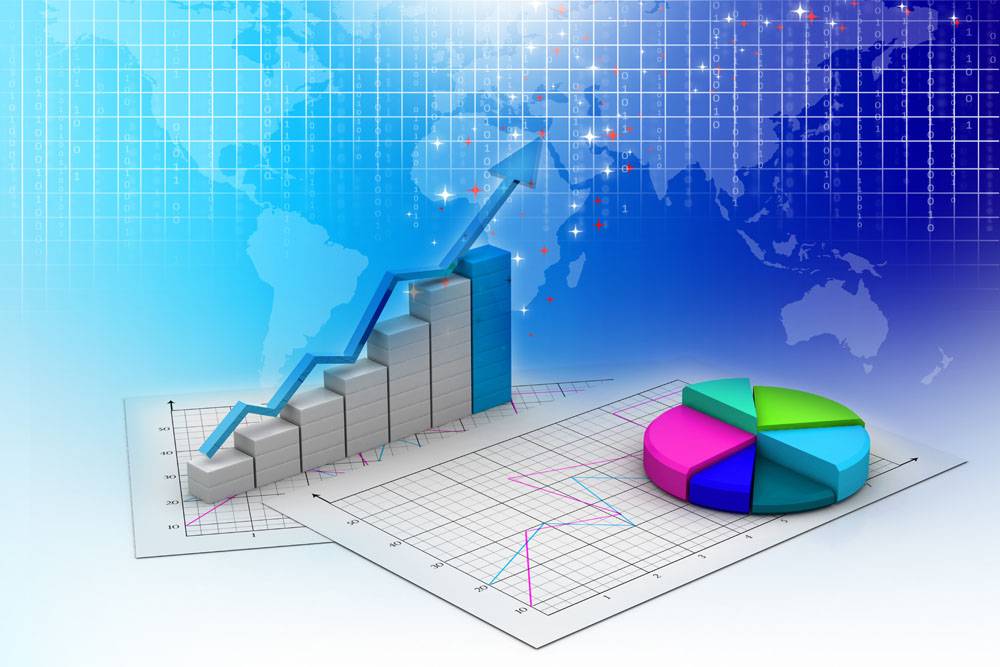 КУЛЬТУРНАЯ  ДЕЯТЕЛЬНОСТЬ
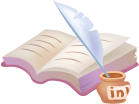 62 942,4 тыс. рублей или 18,4 % от общего  объема запланированных расходов в 2023 году.
18,4 %
Фактические расходы бюджета по данному направлению расходов в 2022 году:
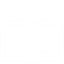 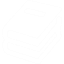 Холм-Жирковская детская школа искусств.
 Услуги дополнительного образования оказывались
 585 детям.
Услуги по библиотечному обслуживанию  оказывались 17 библиотеками.
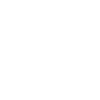 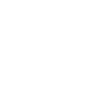 Услуги по досуговой деятельности  оказывались 16 Домами культуры.
Услуги по музейной деятельности   оказывались 2 музеями.
935,3 – Музейная деятельность
4 318,9 - Дополнительное образование
28 725,2 – Досуговая деятельность
11 940,8– Библиотечное обслуживание
БЮДЖЕТ   ДЛЯ     ГРАЖДАН  ЗА 2022 ГОД
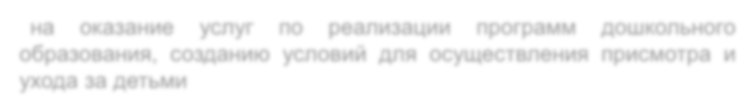 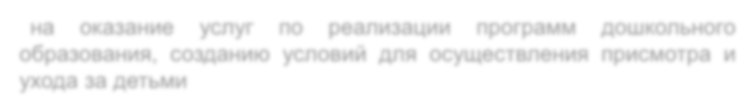 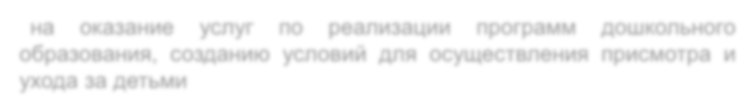 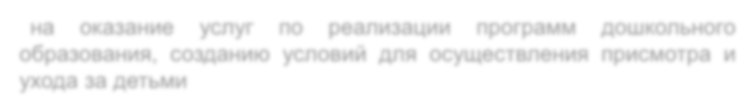 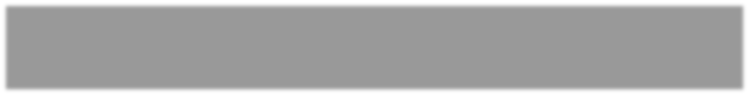 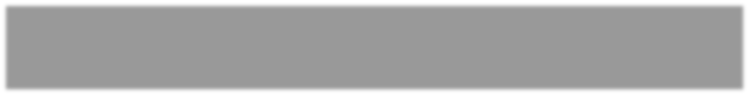 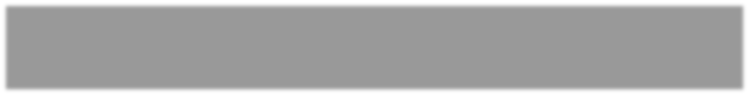 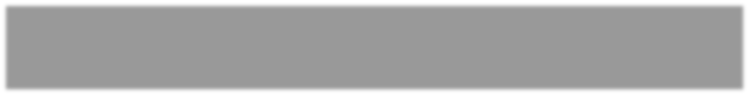 209,4 тыс. руб. – расходы на уплату 
       коммунальных платежей;
4 109,5 тыс. рублей – расходы на укрепление материально-технической базы и оплату труда работников учреждений.
5 909,7 тыс. руб. – расходы на уплату коммунальных платежей;
21 175,4 тыс. рублей – расходы на укрепление материально-технической базы и оплату труда работников учреждений;
979,0 тыс. рублей – ремонт теплогенераторной
267,7 тыс. руб. – расходы на уплату 
       коммунальных платежей;
11 649,0 тыс. рублей – расходы на укрепление материально-технической базы и оплату труда работников учреждений. 
24,1 – комплектование книжных фондов
54,8 тыс. руб. – расходы на уплату 
      коммунальных платежей;
880,5 тыс. рублей – расходы на укрепление материально-технической базы и оплату труда работников учреждений.
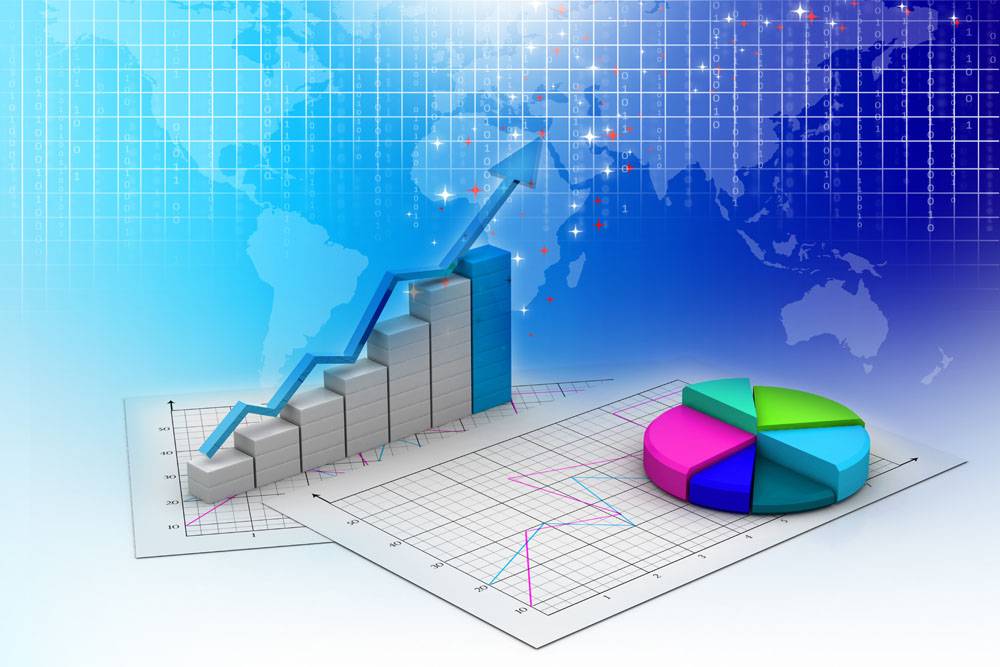 «Энергосбережение и повышение энергетической    
              эффективности на территории  муниципального 
                               образования «Холм-Жирковский район»
                                                                     Смоленской  области»
МУНИЦИПАЛЬНАЯ  ПРОГРАММА
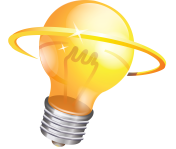 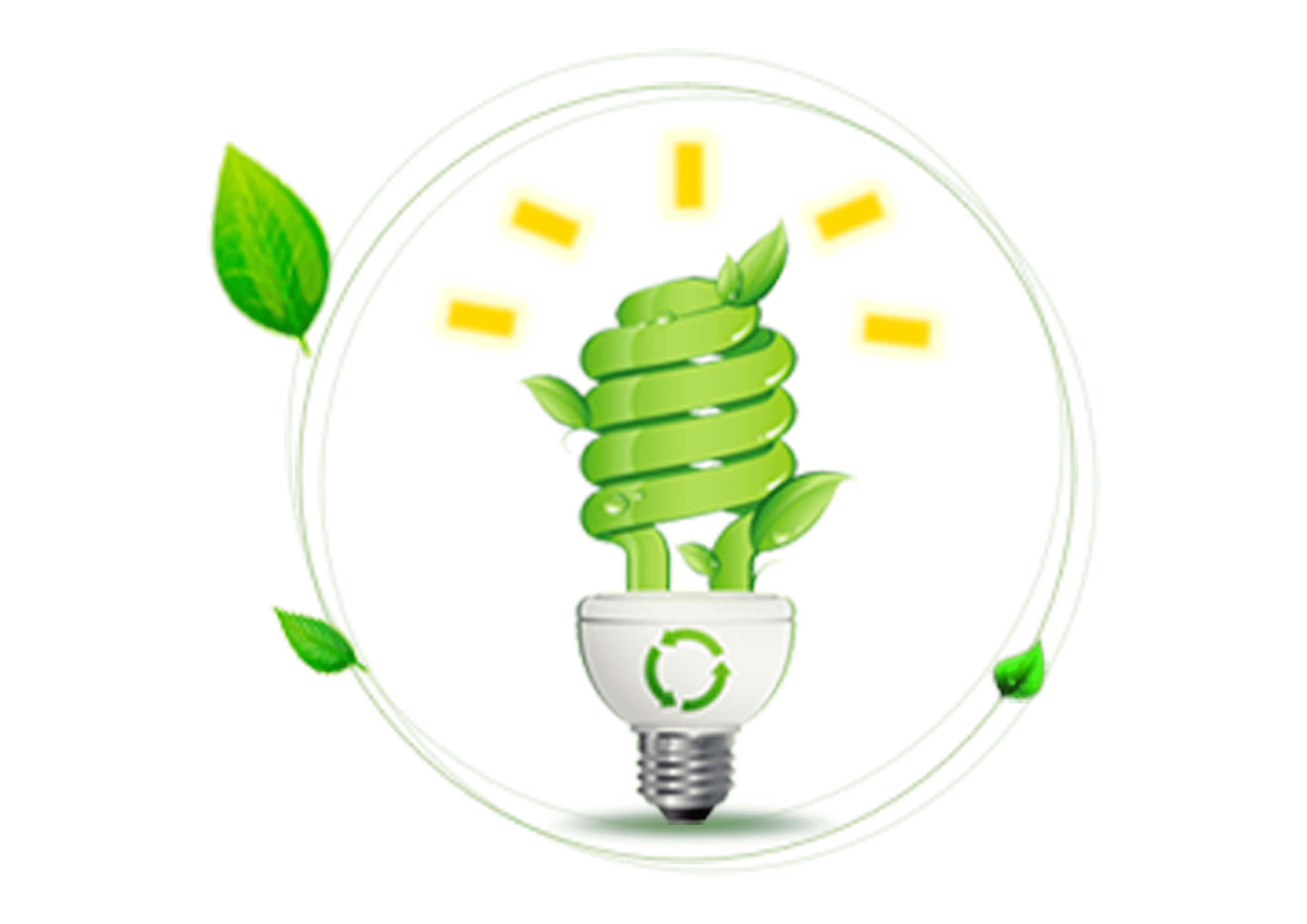 БЮДЖЕТ   ДЛЯ     ГРАЖДАН  ЗА 2022 ГОД
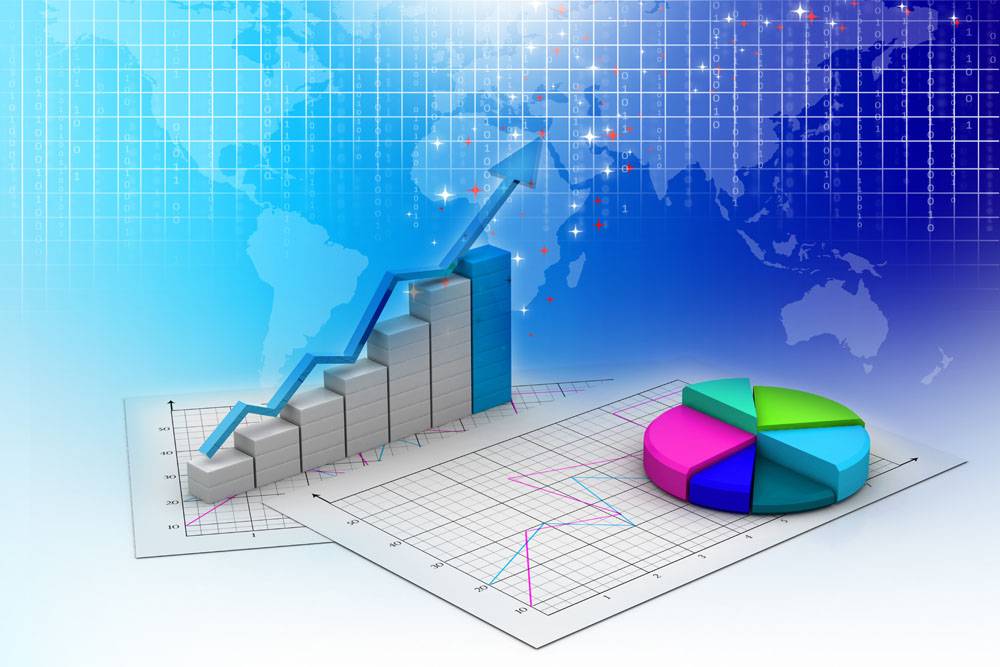 «Создание условий для обеспечения безопасности
                  жизнедеятельности населения муниципального 
                               образования «Холм-Жирковский район»
                                                                     Смоленской  области»
МУНИЦИПАЛЬНАЯ  ПРОГРАММА
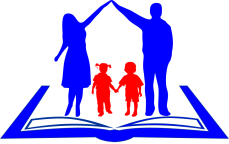 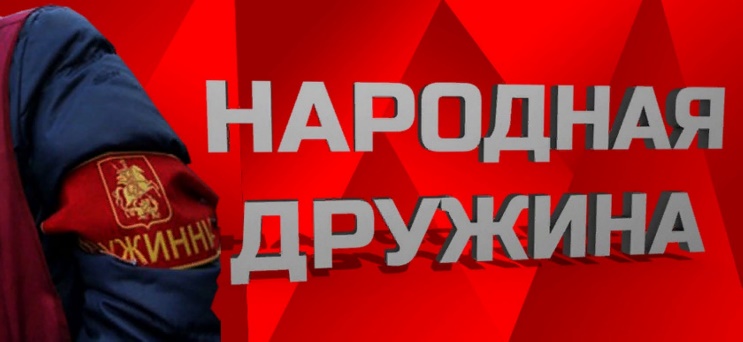 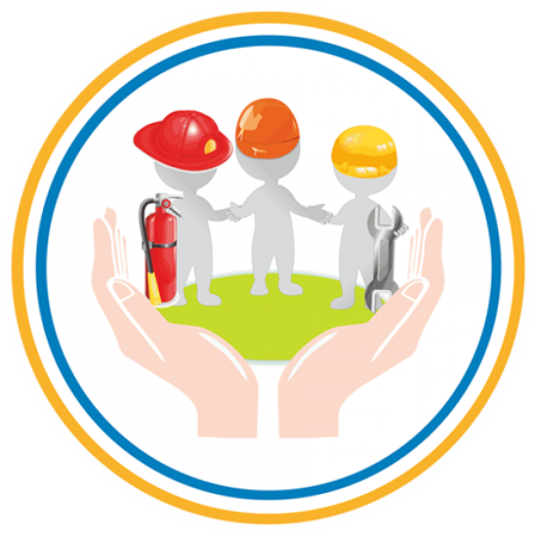 БЮДЖЕТ   ДЛЯ     ГРАЖДАН  ЗА 2022 ГОД
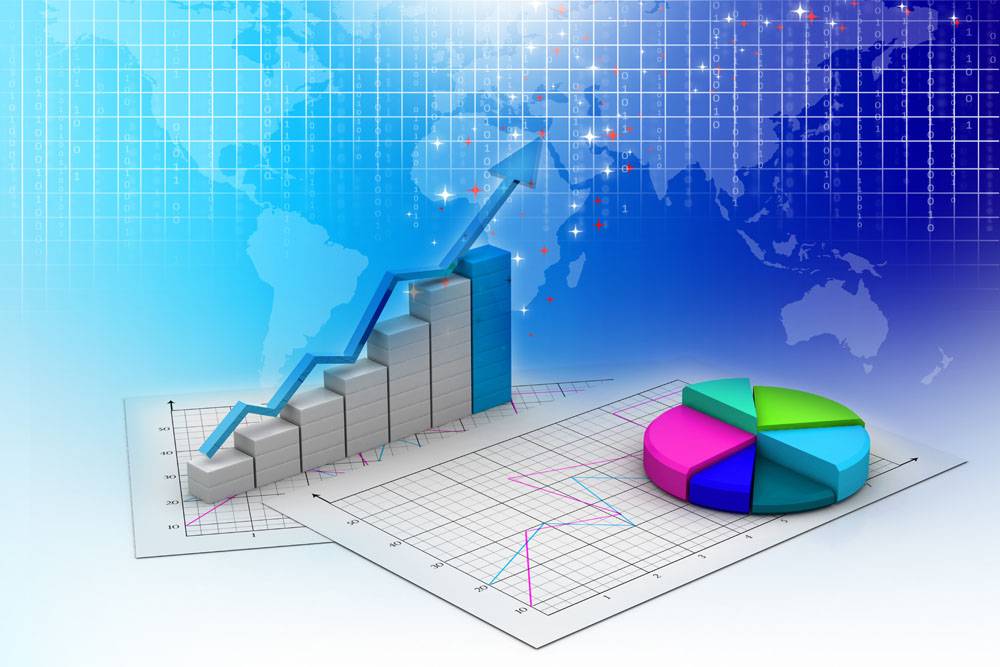 «Поддержка пассажирского транспорта общего 
                     пользования  в муниципальном  образовании
               «Холм-Жирковский район»Смоленской  области»
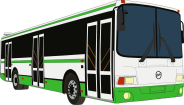 МУНИЦИПАЛЬНАЯ  ПРОГРАММА
Муниципальная программа финансируется за счет  средств местного бюджета.
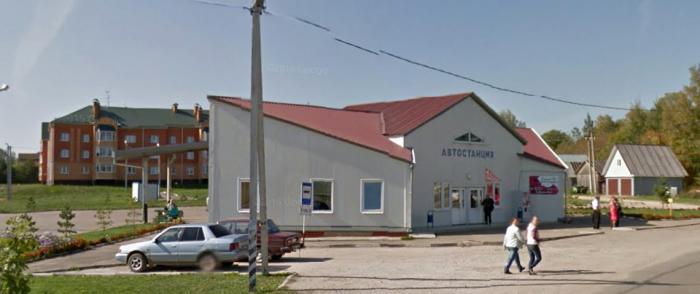 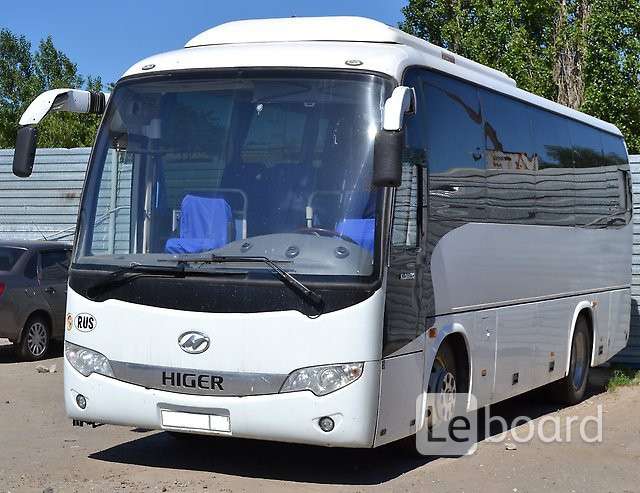 БЮДЖЕТ   ДЛЯ     ГРАЖДАН  ЗА 2022 ГОД
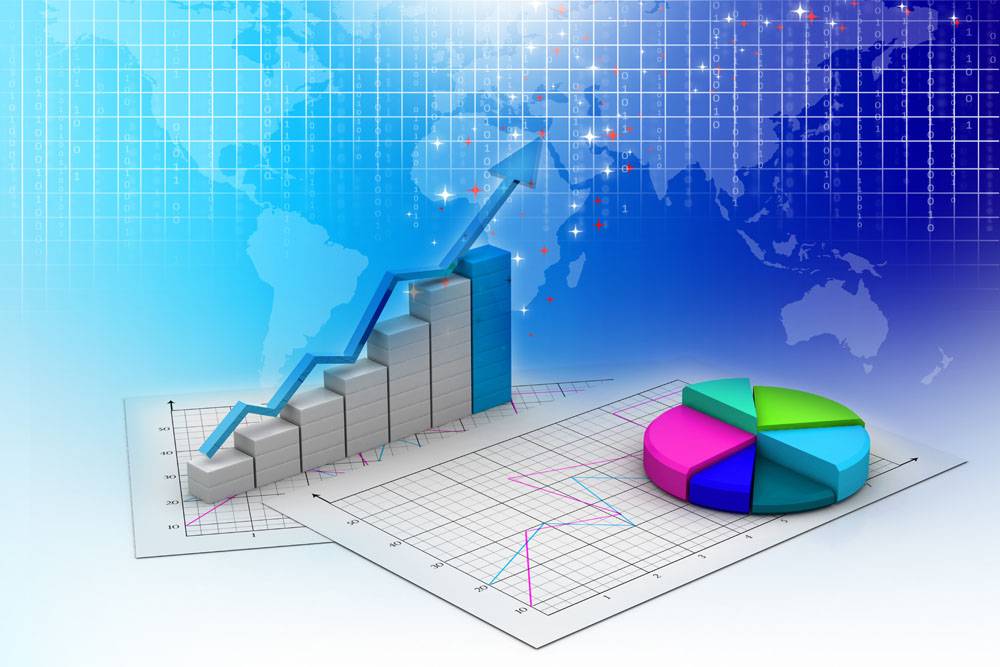 «Развитие сельского хозяйства  в  муниципальном               
                                 образовании «Холм-Жирковский район»
                                                                     Смоленской  области»
МУНИЦИПАЛЬНАЯ  ПРОГРАММА
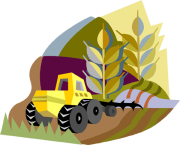 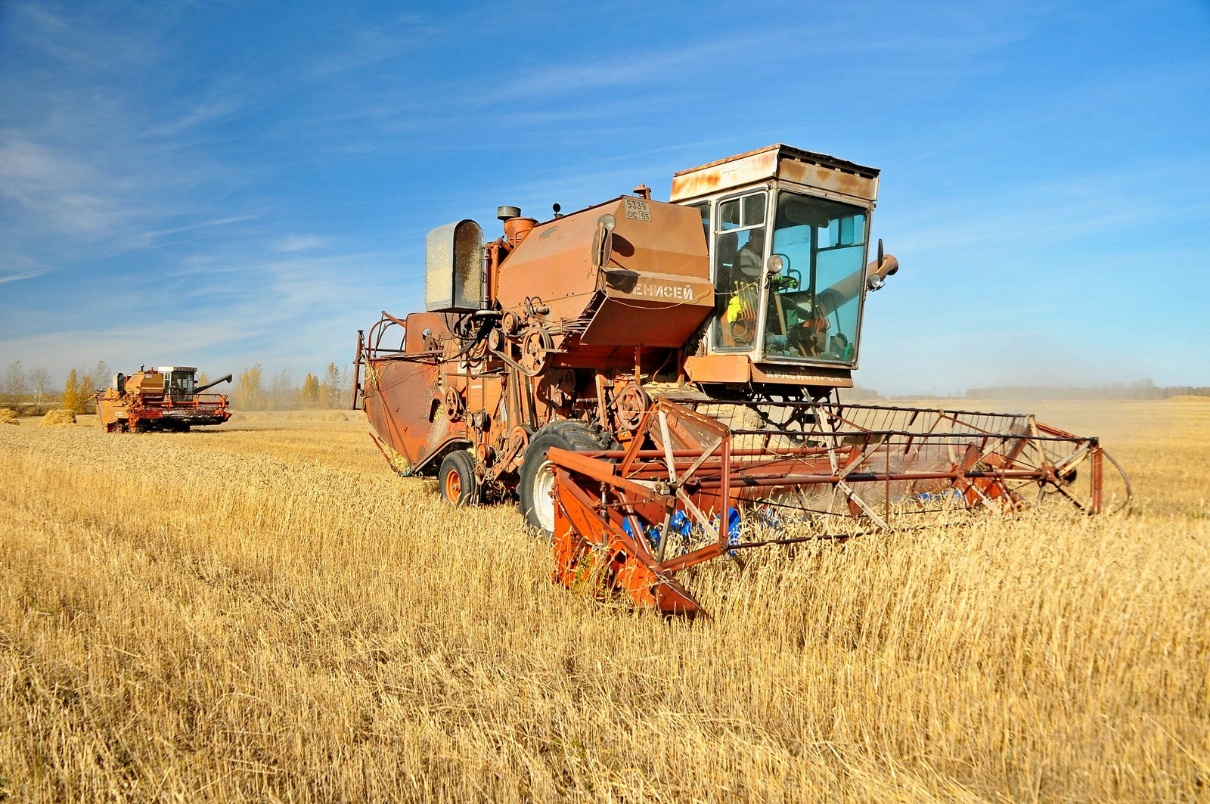 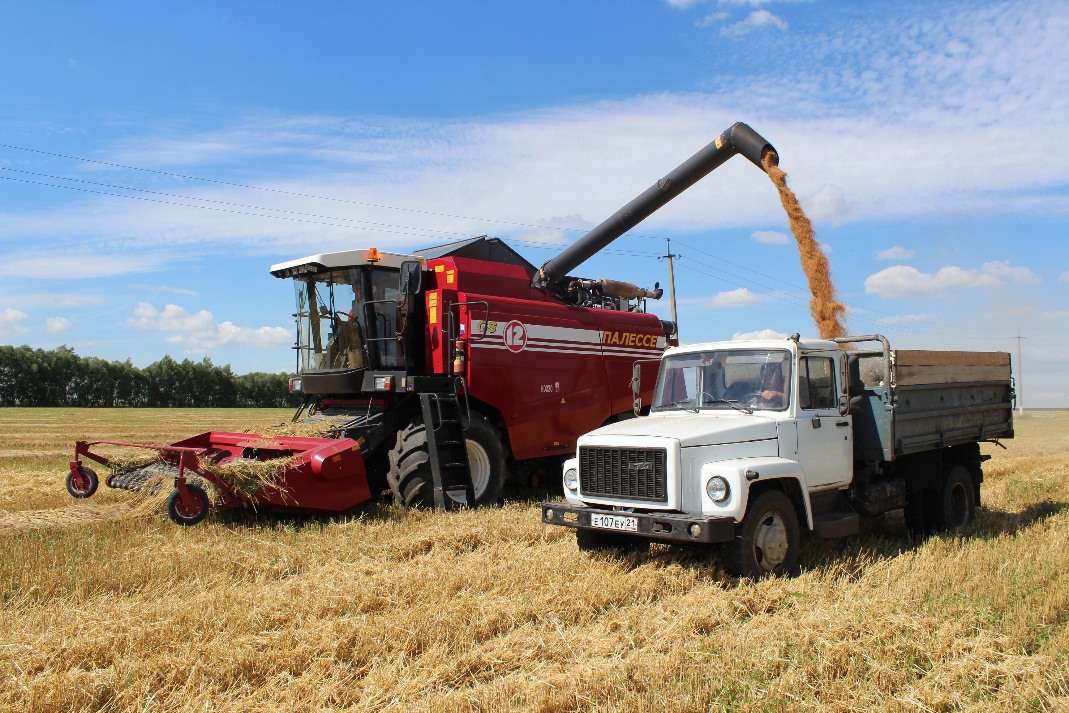 БЮДЖЕТ   ДЛЯ     ГРАЖДАН  ЗА 2022 ГОД
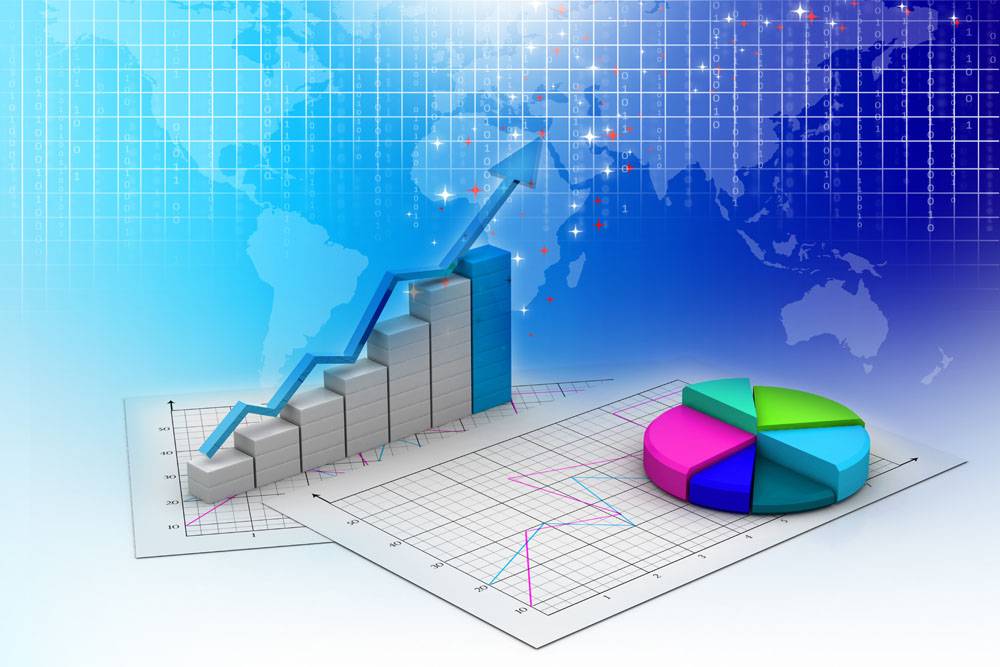 «Демографическое развитие   муниципального               
                                 образования «Холм-Жирковский район»
                                                                     Смоленской  области»
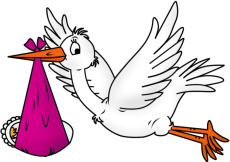 МУНИЦИПАЛЬНАЯ  ПРОГРАММА
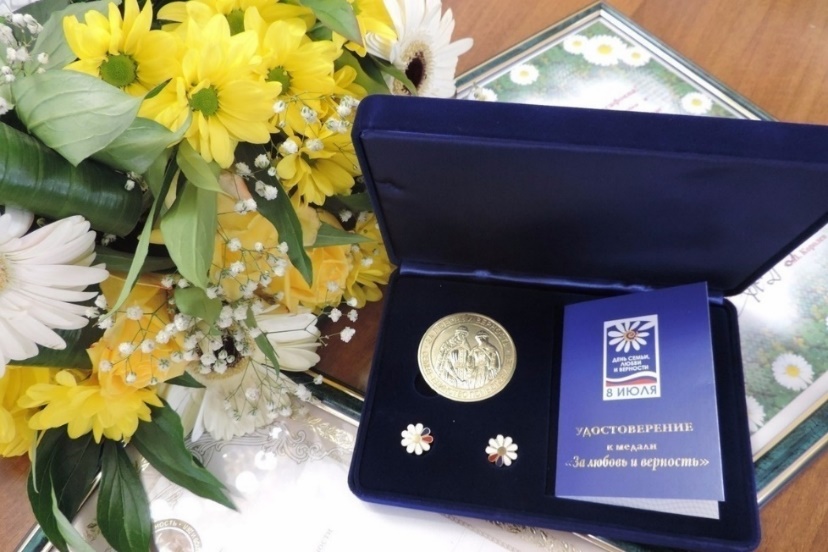 Муниципальная программа финансируется за счет  средств местного бюджета.
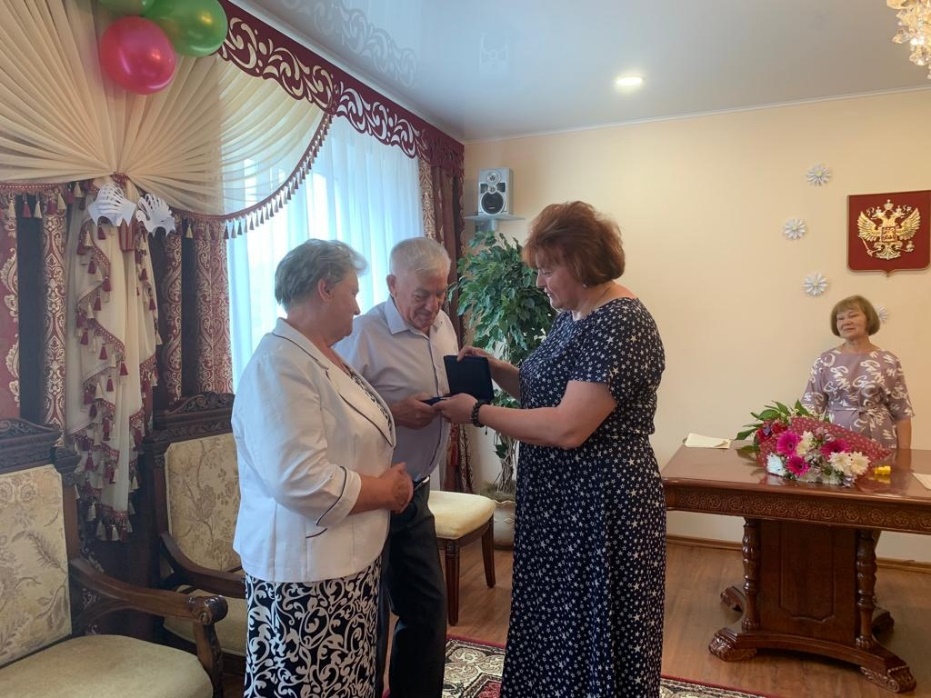 БЮДЖЕТ   ДЛЯ     ГРАЖДАН  ЗА 2022 ГОД
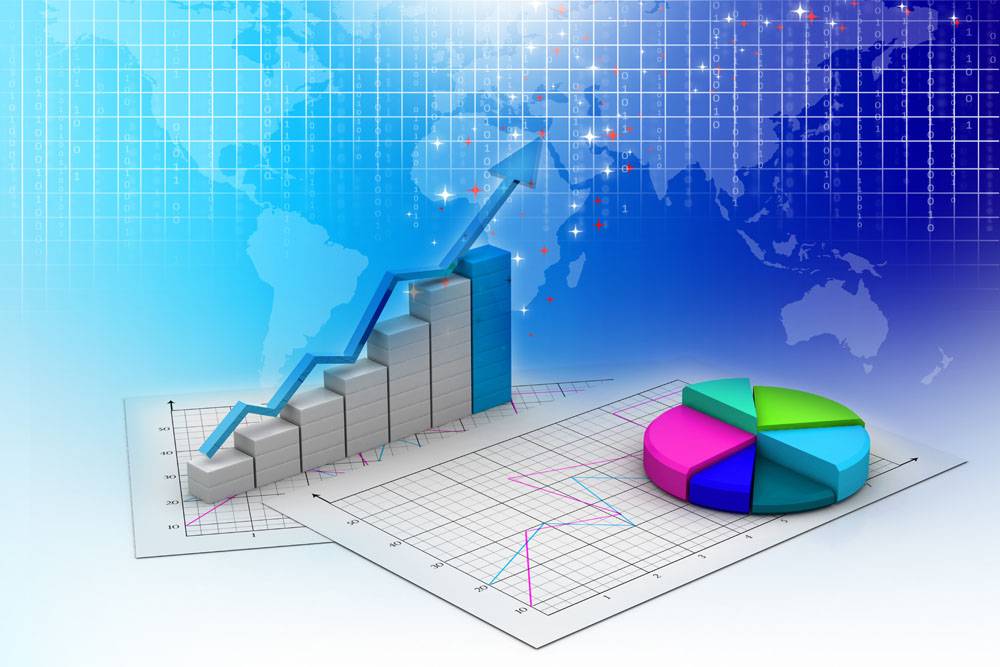 «Доступная среда на территории                
                                      муниципального  образования «Холм- 
                            Жирковский район» Смоленской  области»
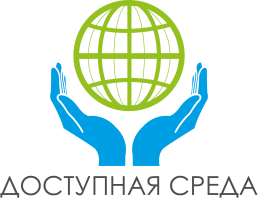 МУНИЦИПАЛЬНАЯ  ПРОГРАММА
Муниципальная программа финансируется за счет  средств местного бюджета.
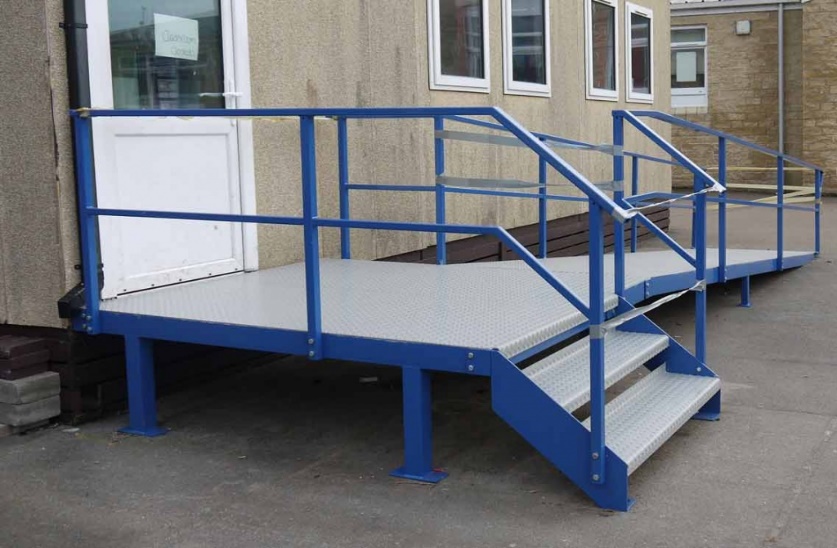 БЮДЖЕТ   ДЛЯ     ГРАЖДАН  ЗА 2022 ГОД
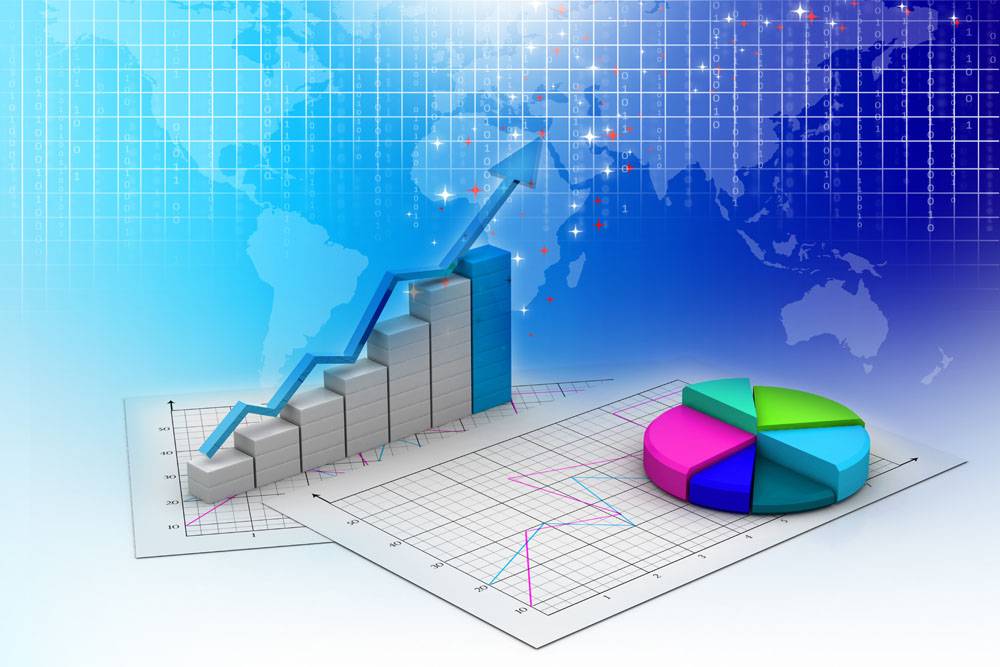 «Построение и развитие аппаратно-программного   
                    комплекса «Безопасный город»  на территории                
           муниципального  образования «Холм- Жирковский 
                                                       район» Смоленской  области»
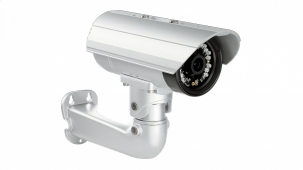 МУНИЦИПАЛЬНАЯ  ПРОГРАММА
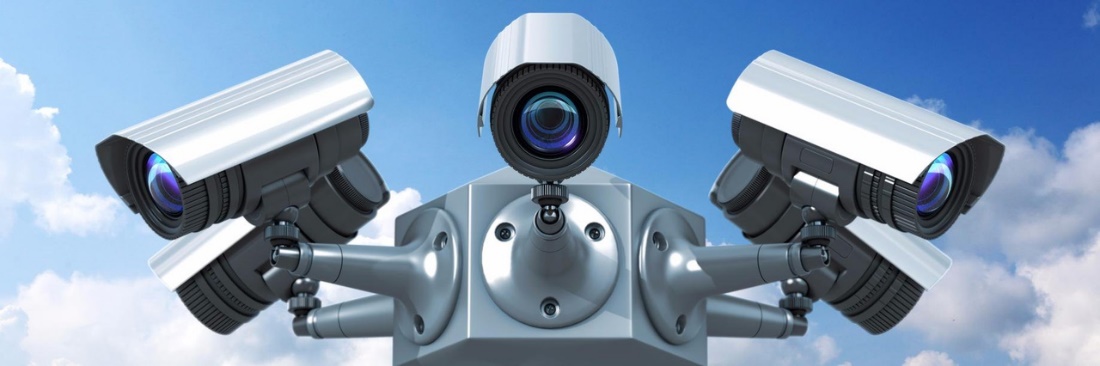 Муниципальная программа финансируется за счет  средств местного бюджета.
БЮДЖЕТ   ДЛЯ     ГРАЖДАН  ЗА 2022 ГОД
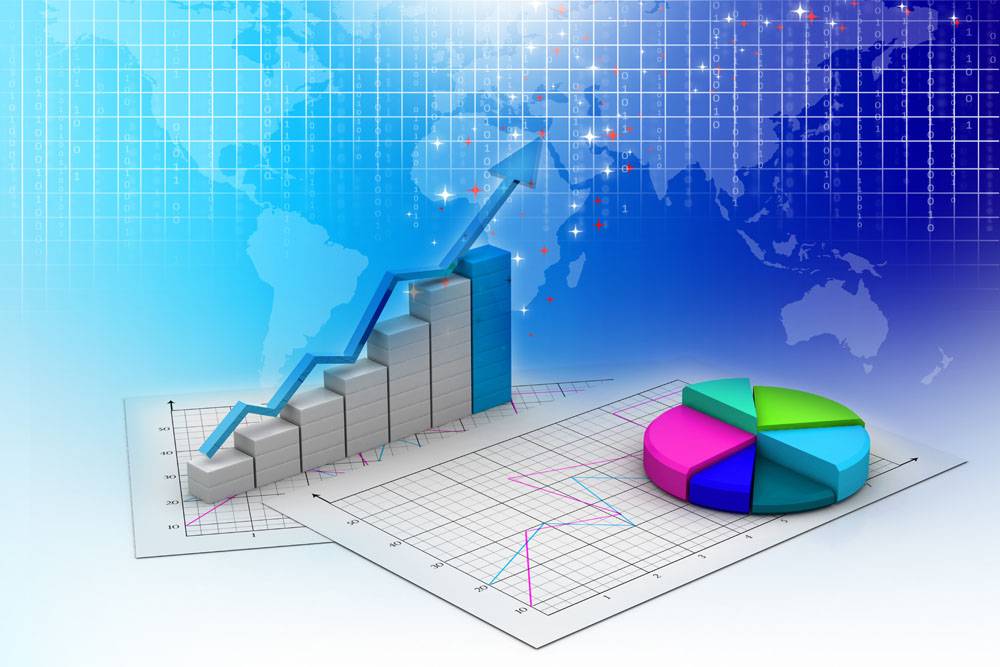 «Управление муниципальным имуществом и       
                              земельными ресурсами  муниципального 
                              образования «Холм- Жирковский район» 
                                                                     Смоленской  области»
МУНИЦИПАЛЬНАЯ  ПРОГРАММА
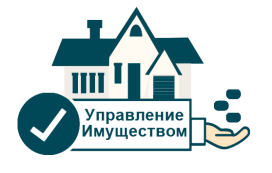 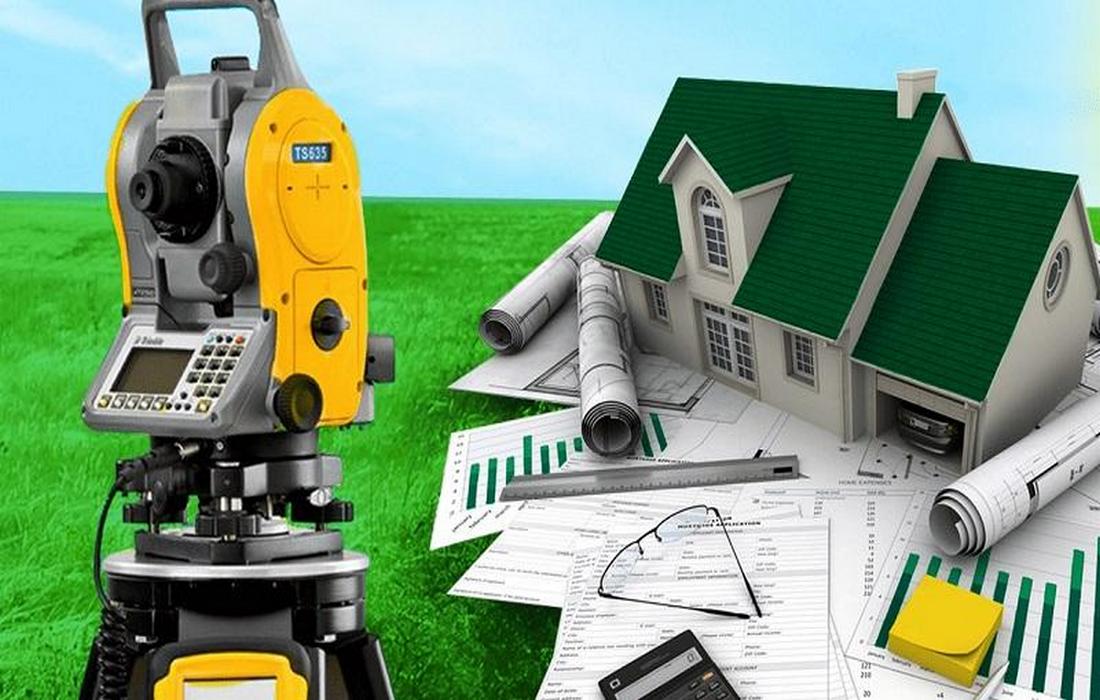 БЮДЖЕТ   ДЛЯ     ГРАЖДАН  ЗА 2022 ГОД
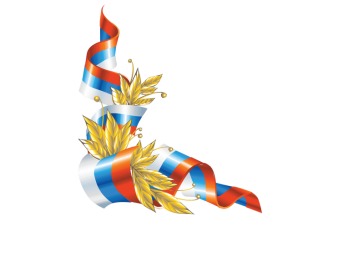 «Гражданско- патриотическое воспитание 
                   граждан  муниципального образования «Холм- 
                        Жирковский район»    Смоленской  области»
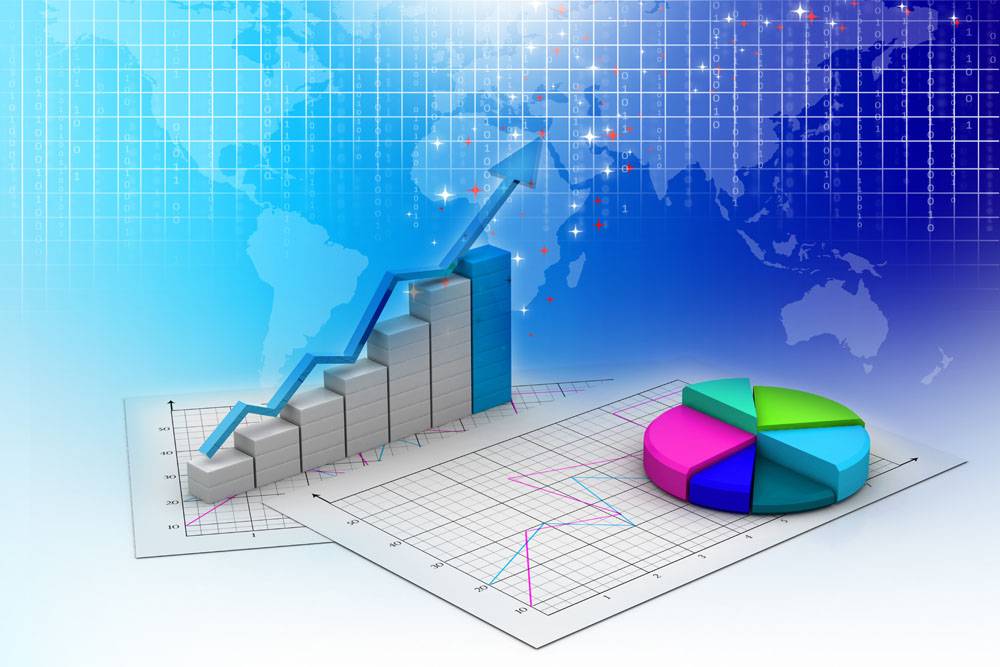 МУНИЦИПАЛЬНАЯ  ПРОГРАММА
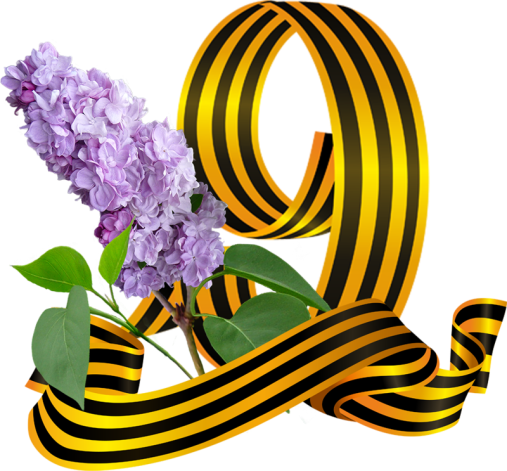 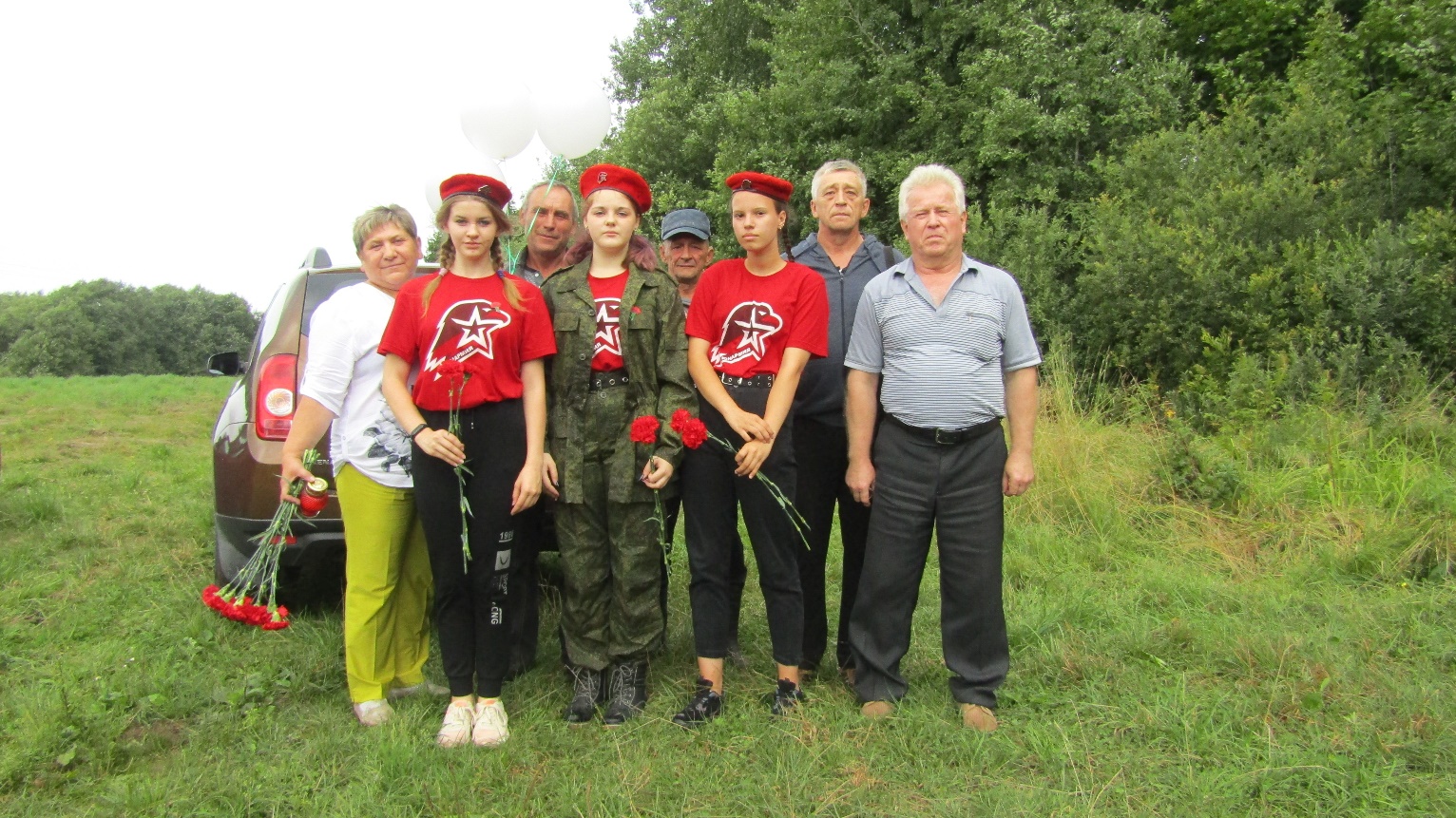 БЮДЖЕТ   ДЛЯ     ГРАЖДАН  ЗА 2022 ГОД
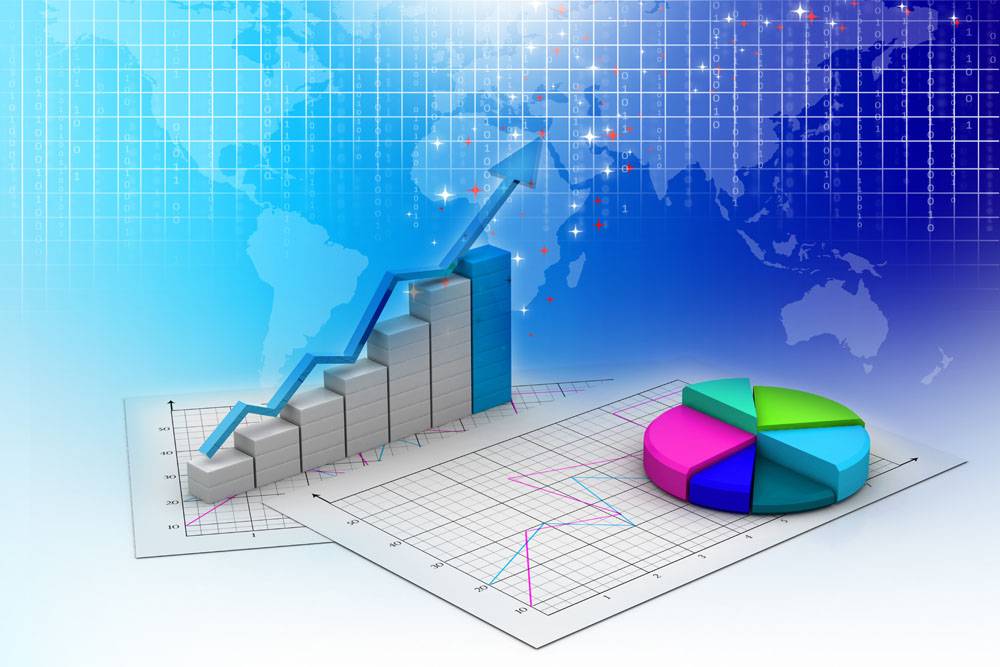 «Сохранение объектов культурного 
            наследия (памятников истории и культуры)»
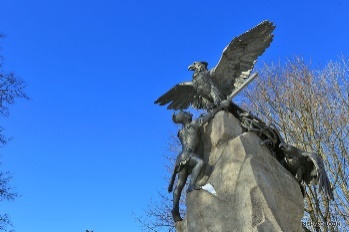 МУНИЦИПАЛЬНАЯ  ПРОГРАММА
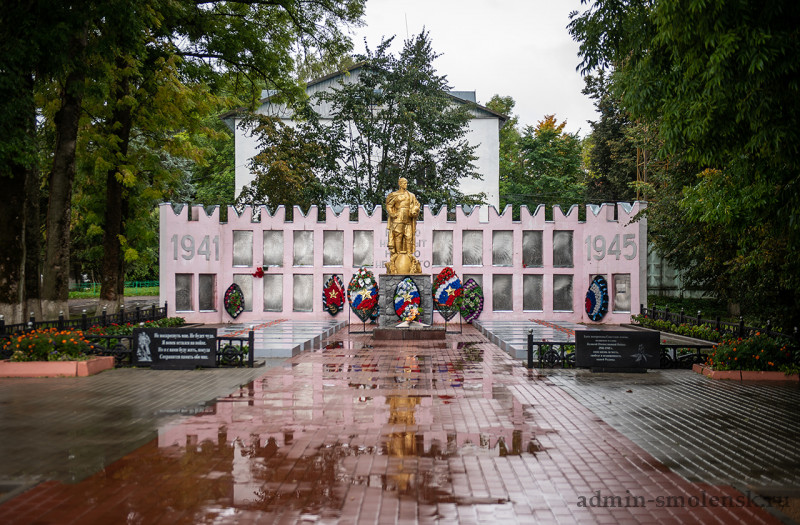 БЮДЖЕТ   ДЛЯ     ГРАЖДАН  ЗА 2022 ГОД
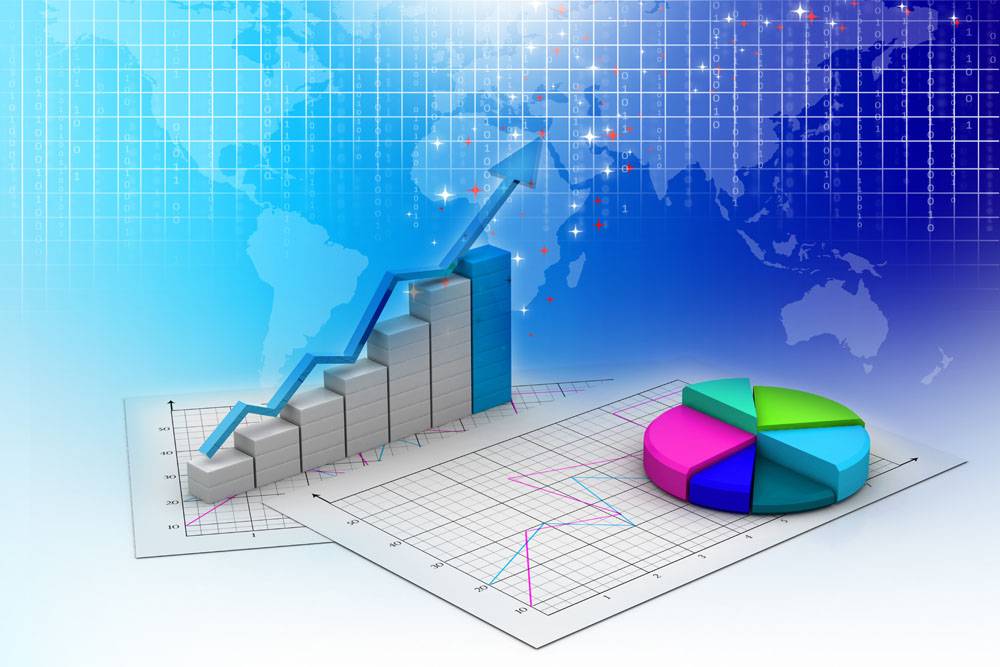 «Обращение с твердыми коммунальными  отходами
        на территории муниципального образования «Холм-      
                            Жирковский район» Смоленской области»
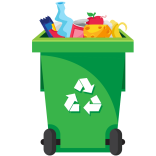 МУНИЦИПАЛЬНАЯ  ПРОГРАММА
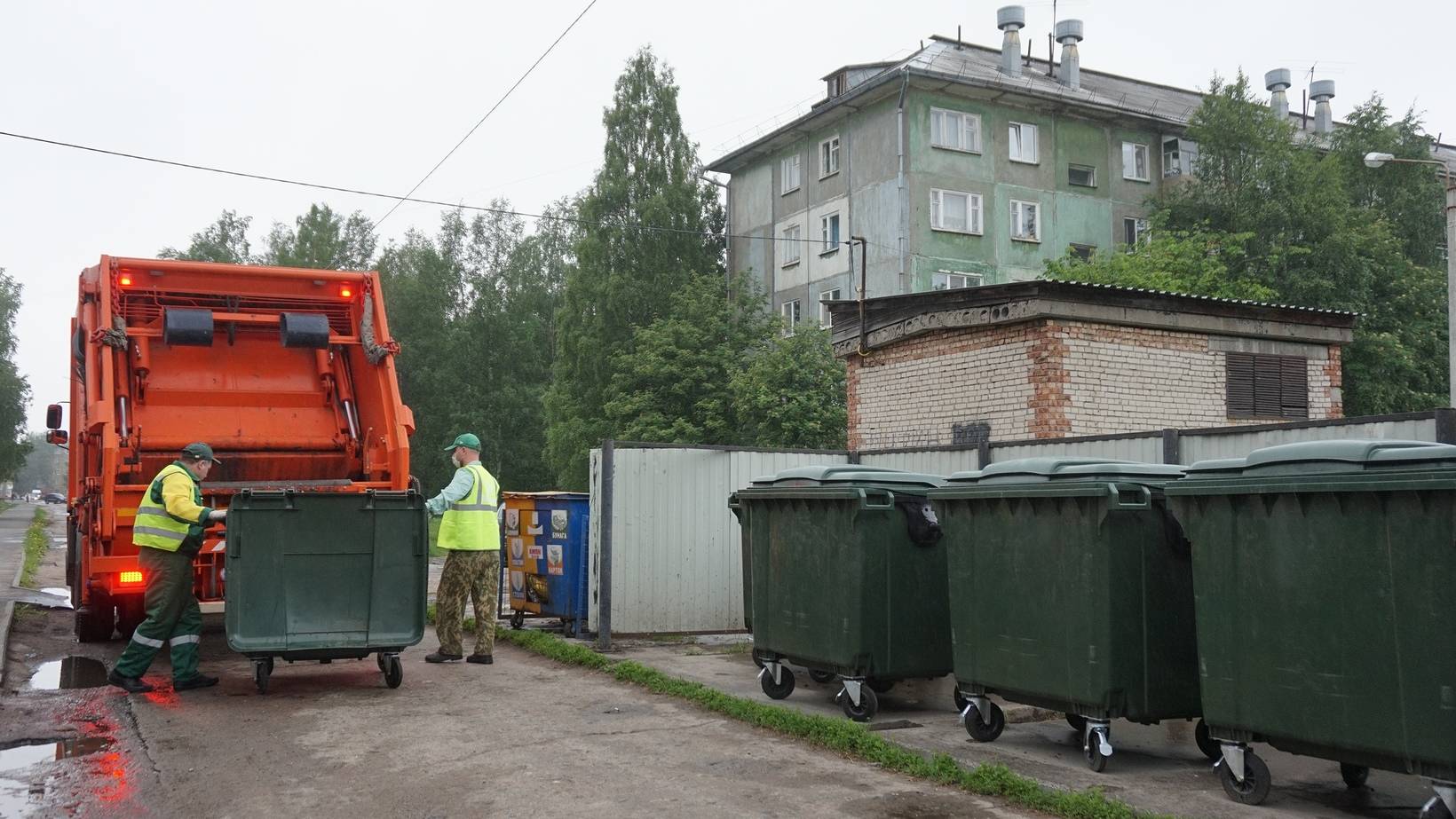 БЮДЖЕТ   ДЛЯ     ГРАЖДАН  ЗА 2022 ГОД
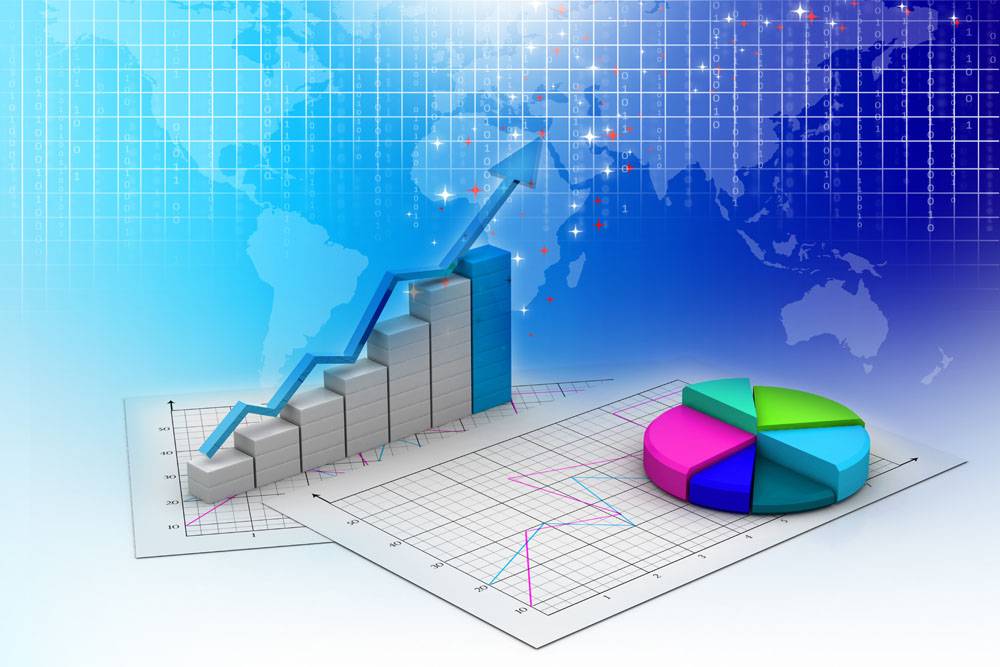 «Укрепление общественного здоровья»
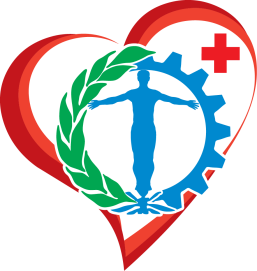 МУНИЦИПАЛЬНАЯ  ПРОГРАММА
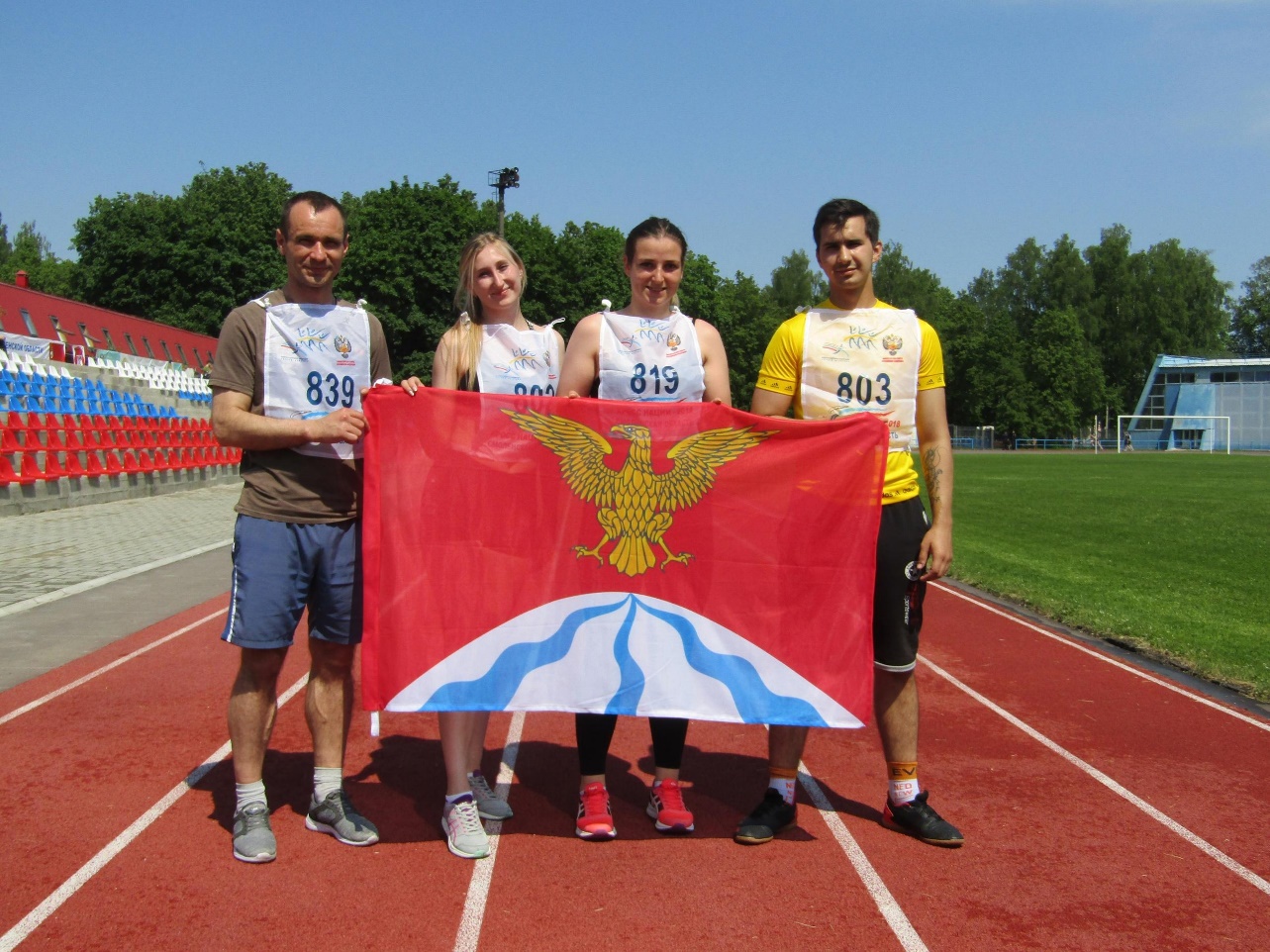 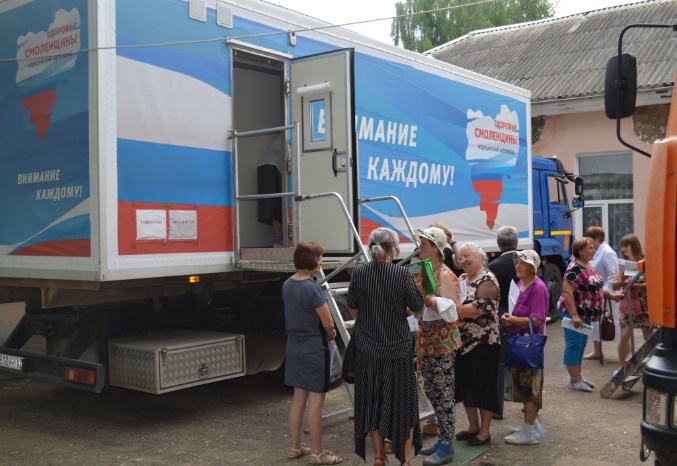 БЮДЖЕТ   ДЛЯ     ГРАЖДАН  ЗА 2022 ГОД
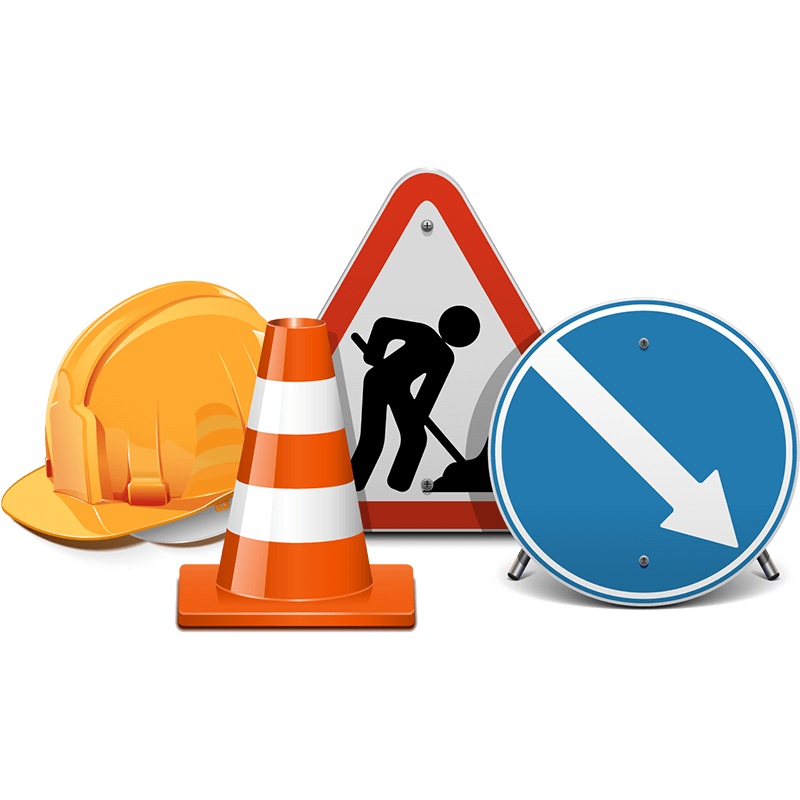 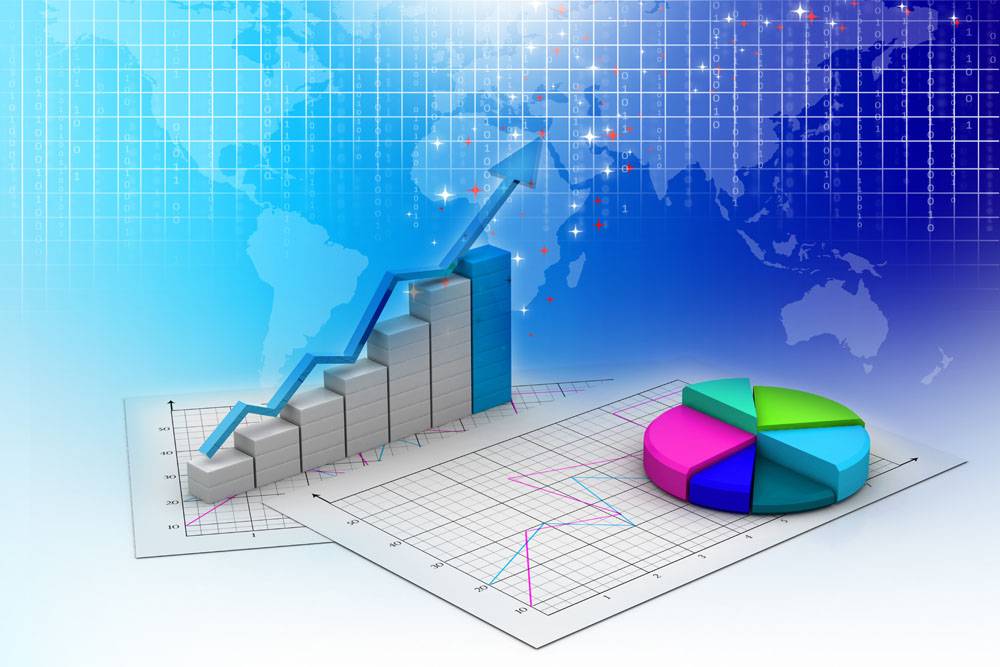 «Развитие дорожно- транспортного комплекса   
                        муниципального образования «Холм- 
              Жирковский район» Смоленской области»
МУНИЦИПАЛЬНАЯ  ПРОГРАММА
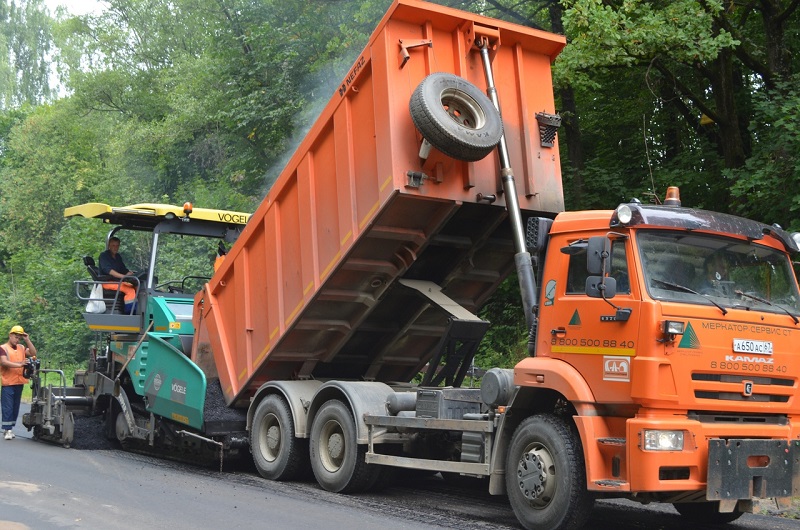 БЮДЖЕТ   ДЛЯ     ГРАЖДАН  ЗА 2022 ГОД
НЕПРОГРАММНЫЕ  НАПРАВЛЕНИЯ  РАСХОДОВ   В 2022 ГОДУ
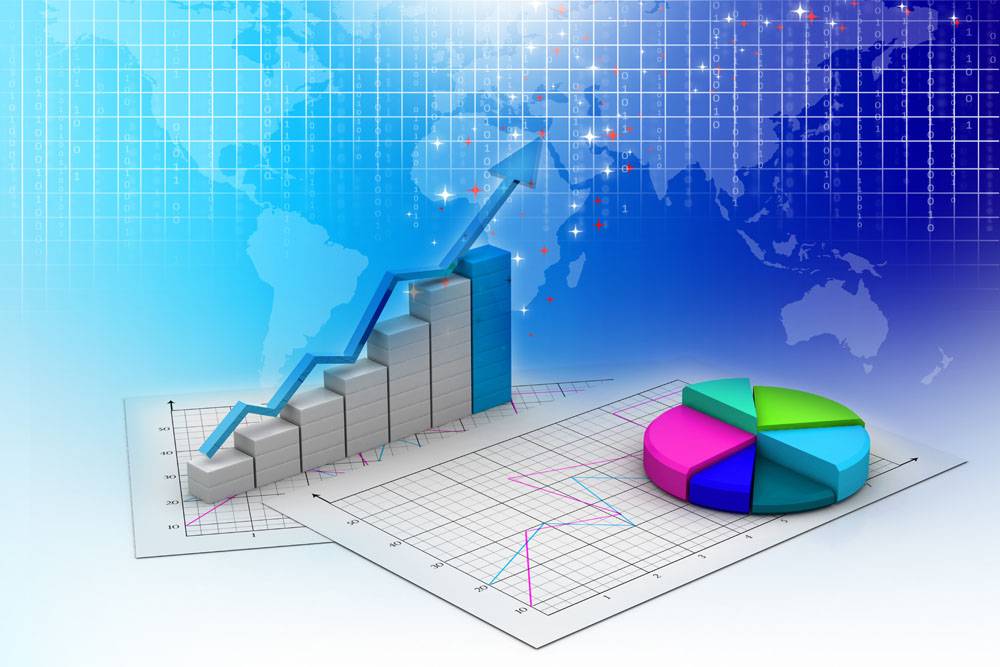 тыс. руб.
Всего расходы
8 915,5
Обеспечение деятельности органов местного самоуправления
5 768,8
Осуществление переданных полномочий (ЗАГС)
784,9
Составление (изменение) списков кандидатов  в присяжные заседатели
15,9
Опубликование муниципальных НПА
37,2
Расходы за счет резервного фонда Администрации МО
2 308,7
БЮДЖЕТ   ДЛЯ     ГРАЖДАН  ЗА 2022 ГОД
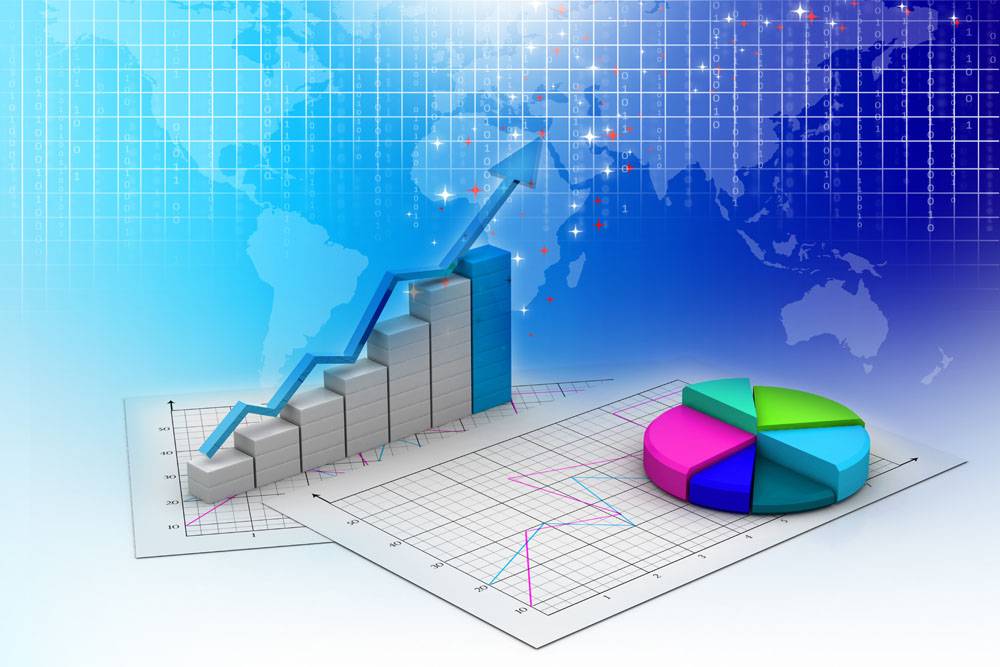 НАЦИОНАЛЬНЫЕ  ПРОЕКТЫ  НА  ТЕРРИТОРИИ  ХОЛМ-ЖИРКОВСКОГО  РАЙОНА
Национальные проекты, направленные на обеспечение прорывного научно-технологического и социально-экономического развития России, повышения уровня жизни, создания условий и возможностей для самореализации и раскрытия таланта каждого человека, установлены Указом Президента  Российской Федерации  от 07 мая 2018 года 204 «О национальных целях и стратегических задачах развития Российской Федерации на период до 2024 года».
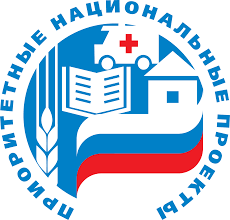 На территории  Холм-Жирковского района Смоленской области в 2022 году  проводились мероприятия в рамках реализации  7 национальных проектов:
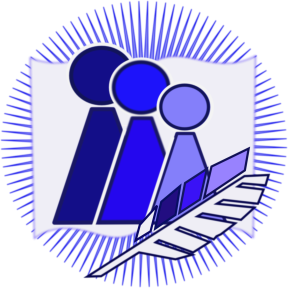 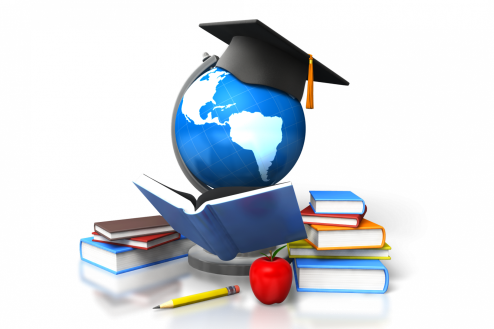 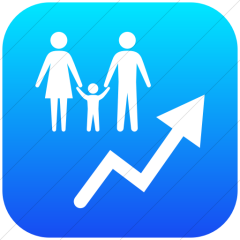 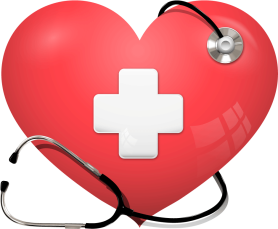 Культура
Здравоохранение
Образование
Демография
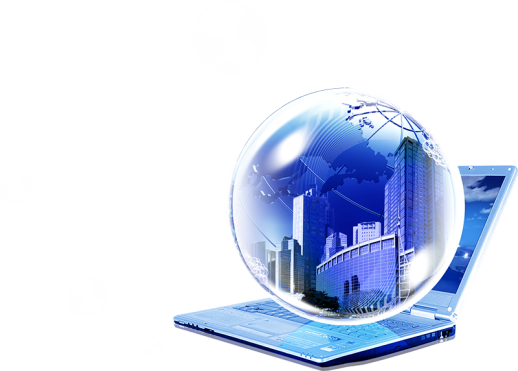 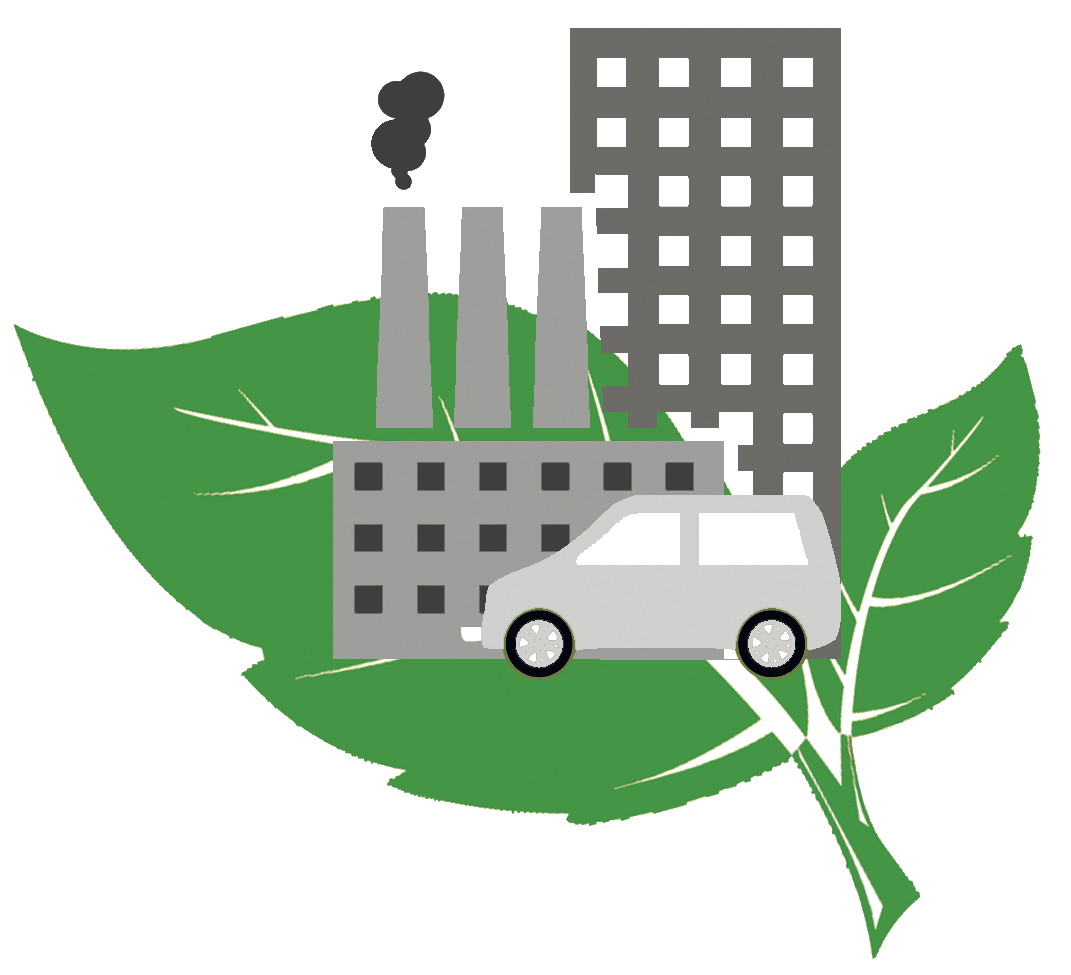 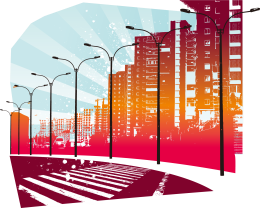 Безопасные и качественные автомобильные 
дороги
Цифровая экономика
Жилье и городская среда
БЮДЖЕТ   ДЛЯ     ГРАЖДАН  ЗА 2019
БЮДЖЕТ   ДЛЯ     ГРАЖДАН  ЗА 2022 ГОД
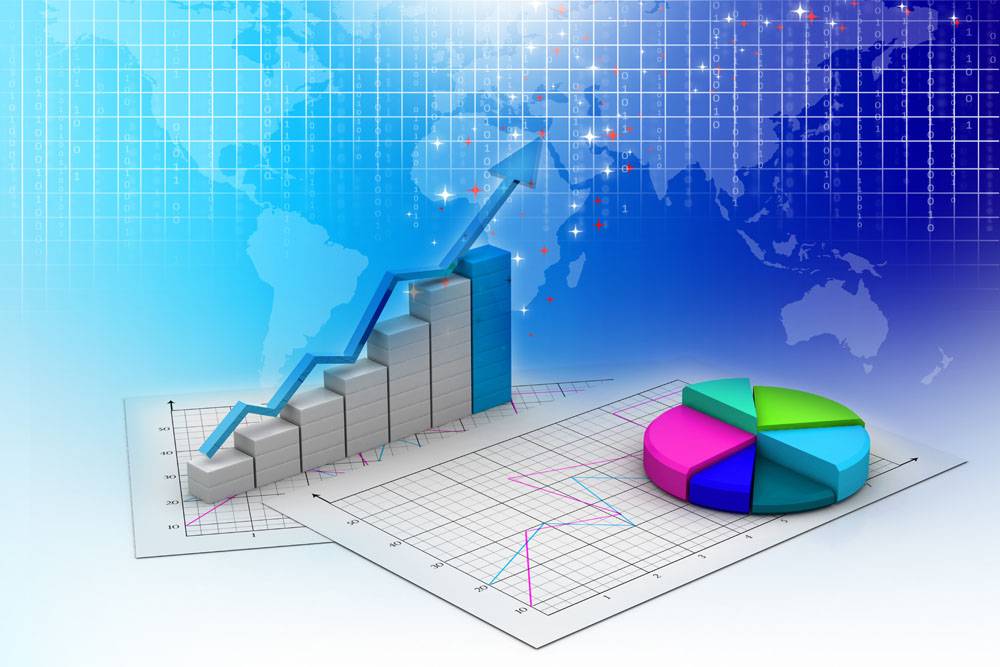 РЕАЛИЗАЦИЯ   НАЦИОНАЛЬНЫХ  ПРОЕКТОВ  В 2022  ГОДУ
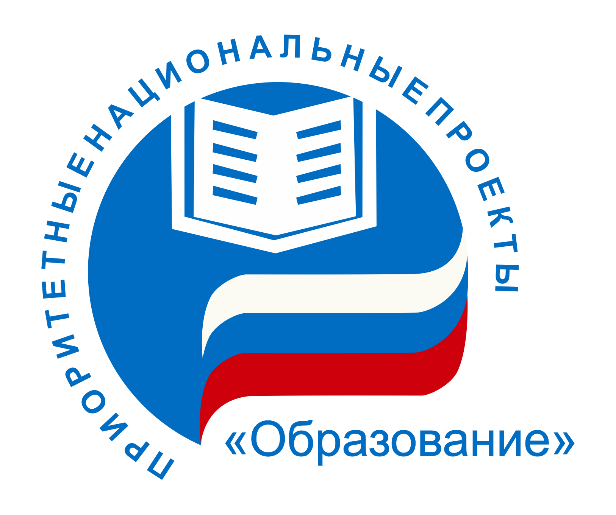 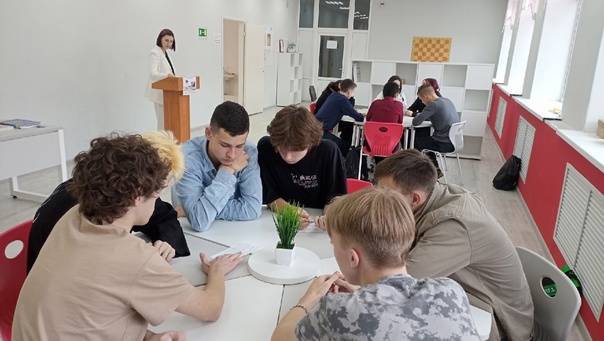 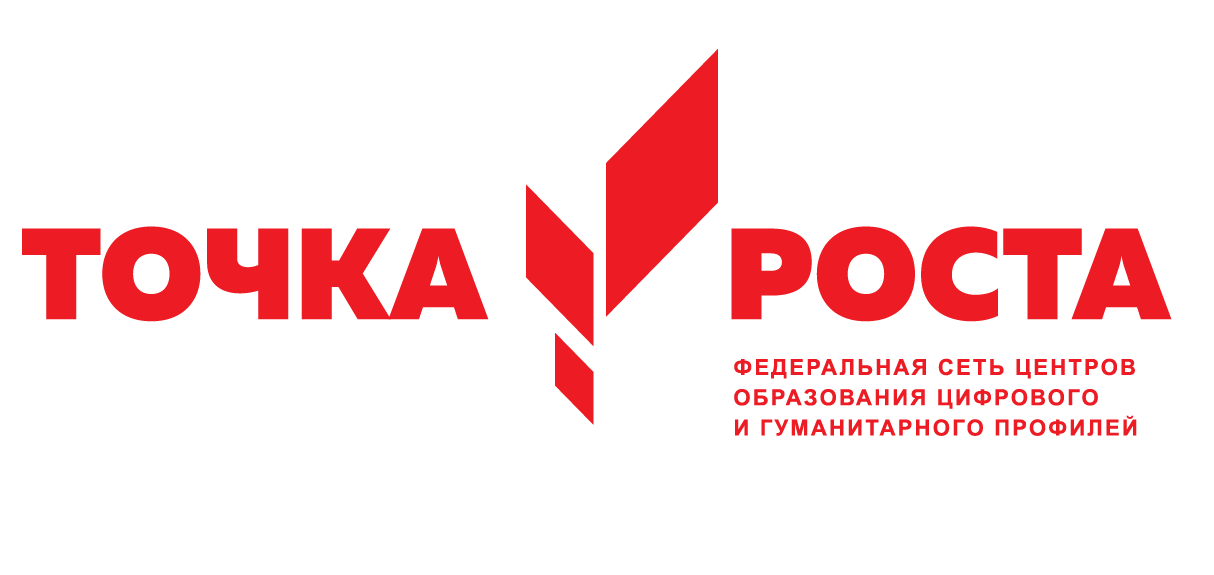 Цель проекта: создание и обеспечение центров образования естественно-научной и технологической направленности в общеобразовательных организациях.
Цель проекта: обеспечение условий для функционирования центров «Точка роста»
БЮДЖЕТ   ДЛЯ     ГРАЖДАН  ЗА 2022 ГОД
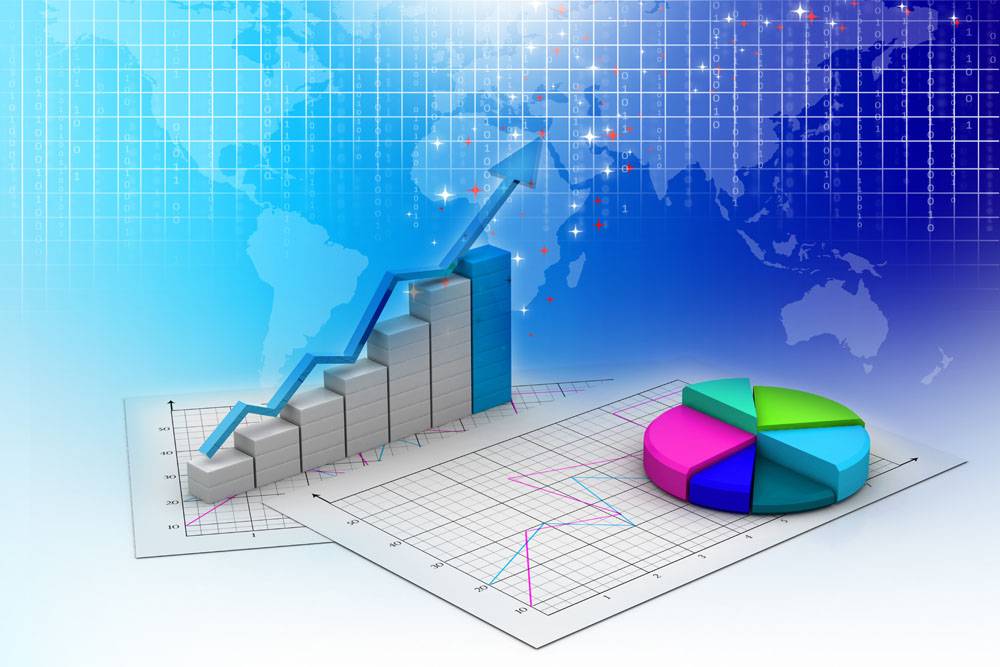 РЕАЛИЗАЦИЯ   НАЦИОНАЛЬНЫХ  ПРОЕКТОВ  В 2022  ГОДУ
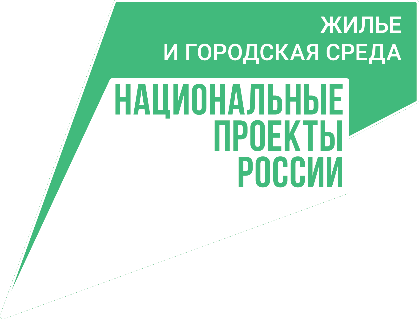 Цель: благоустройство общественной территории «Энергия спорта» (1 этап скейт-парк»)
Цель проекта: строительство строительство станции водоподготовки для хозяйственно-питьевых целей и реконструкция водопроводных сетей  в пгт. Холм-Жирковский
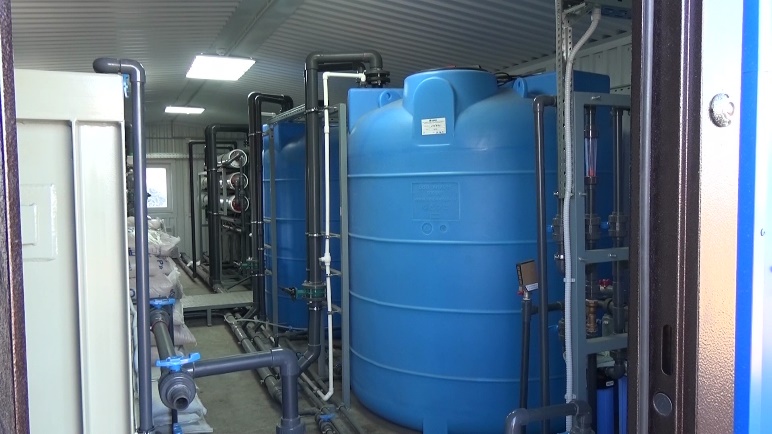 БЮДЖЕТ   ДЛЯ     ГРАЖДАН  ЗА 2022 ГОД
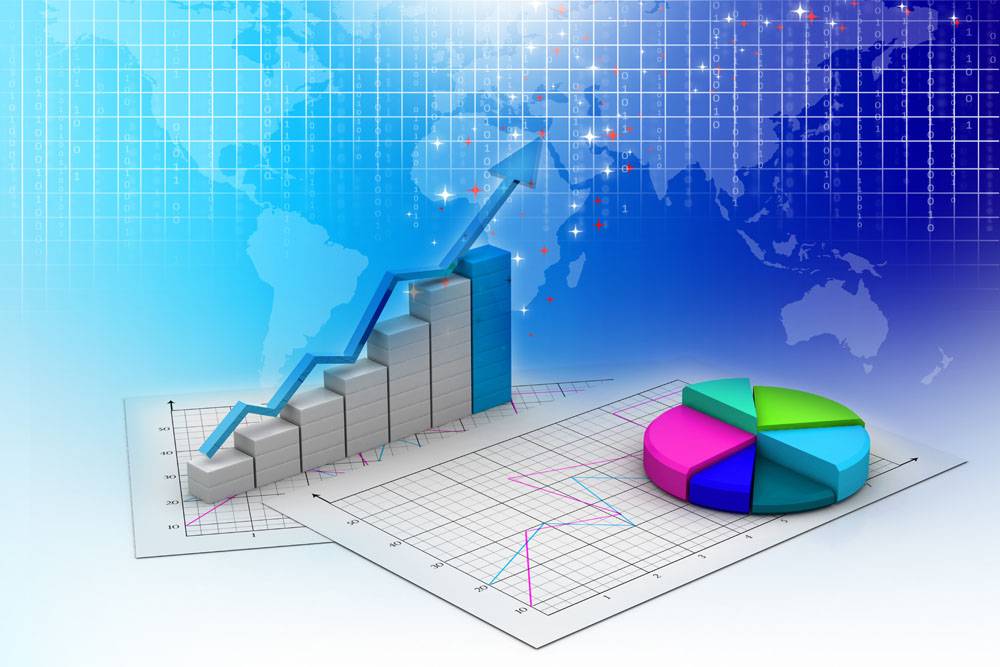 ИСТОЧНИКИ  РАЗМЕЩЕНИЯ  ИНФОРМАЦИИ   О   БЮДЖЕТЕ
Официальный сайт Администрации муниципального  образования «Холм-Жирковский район» Смоленской области
holm.admin-smolensk.ru

Официальное печатное издание
    Холм-Жирковская районная 
общественно-политическая газета «Вперед»
Социальные сети
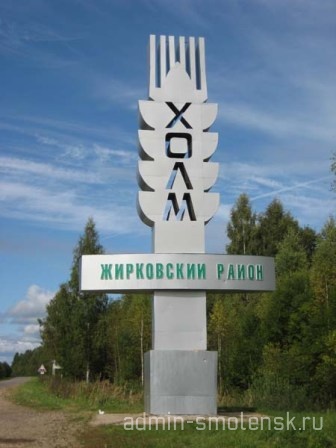 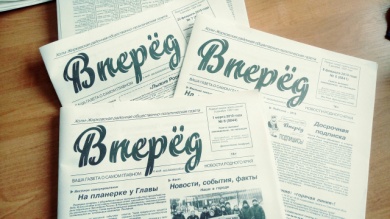 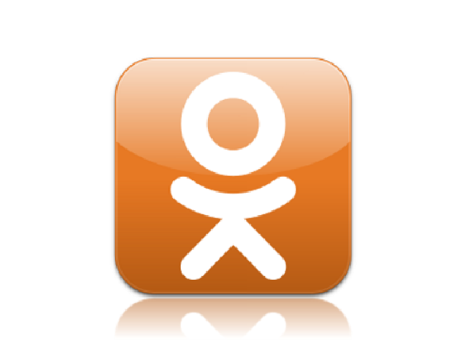 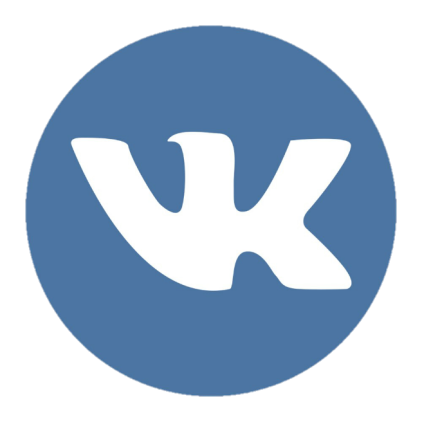 БЮДЖЕТ   ДЛЯ     ГРАЖДАН  ЗА 2022 ГОД
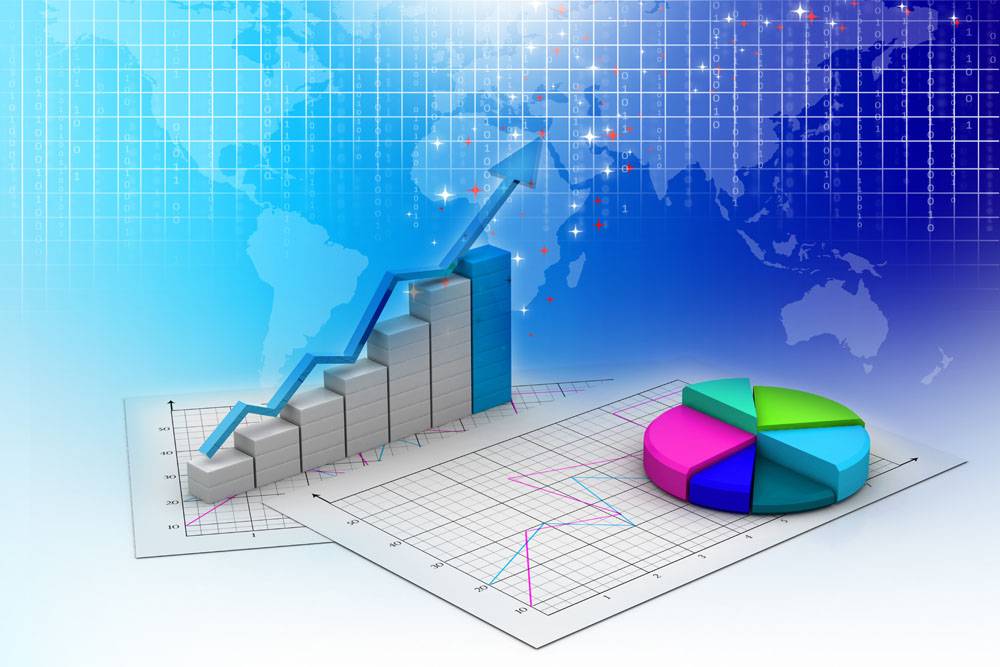 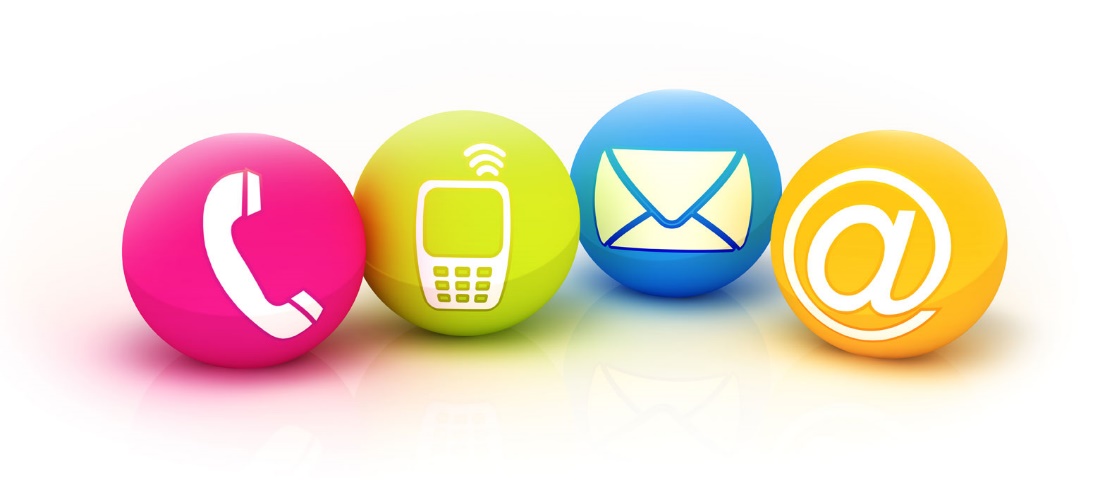 КОНТАКТНАЯ   ИНФОРМАЦИЯ
Финансовое управление Администрации МО «Холм-Жирковский район
Заместитель Главы муниципального образования -
начальник Финансового управления
Журавлева Оксана Николаевна
БЮДЖЕТ   ДЛЯ     ГРАЖДАН  ЗА 2022 ГОД